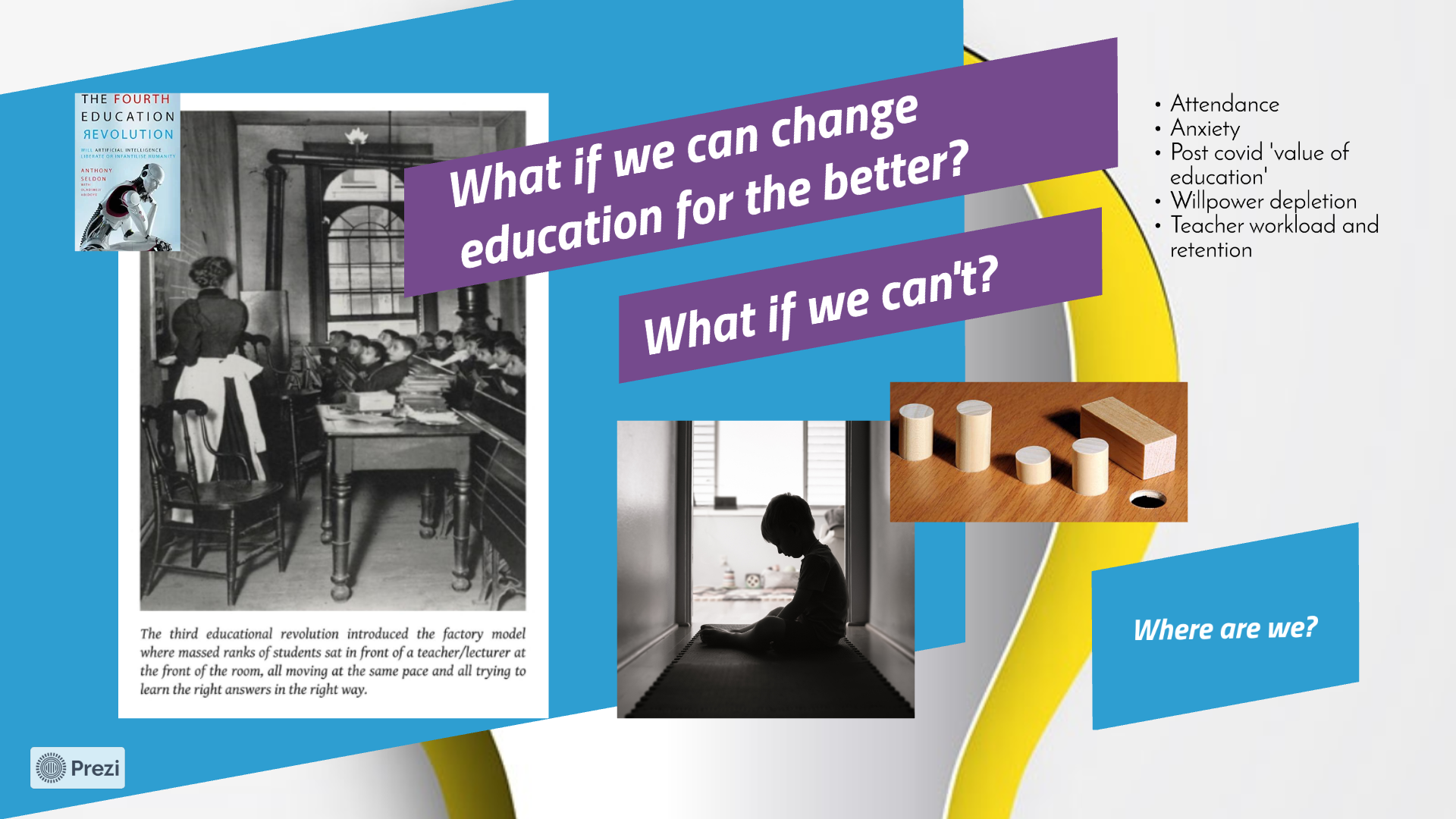 Attendance
Anxiety
Teacher workload and retention
Chris Ayling | c.ayling@warrenpark.hants.sch.uk
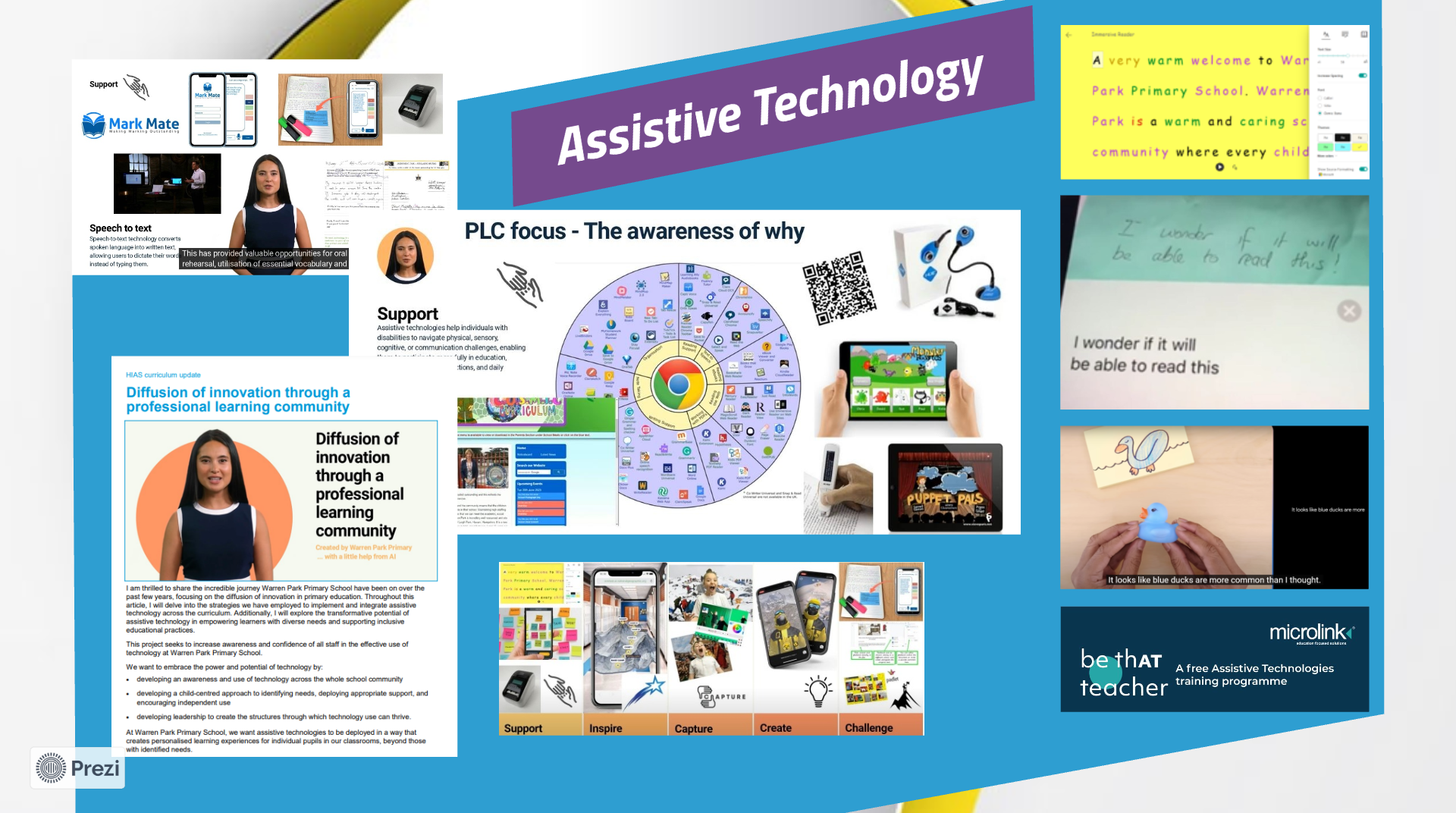 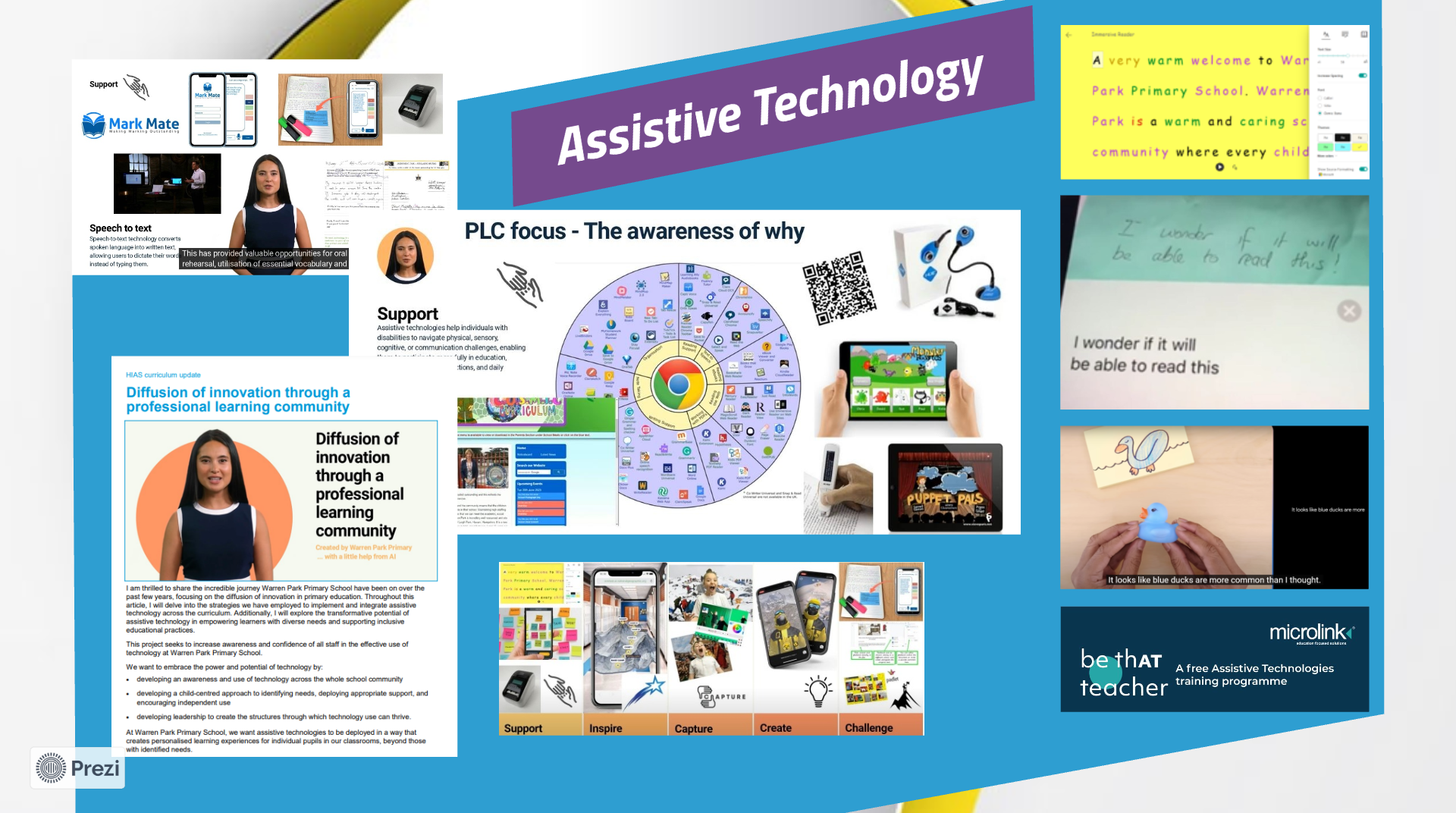 https://www.youtube.com/watch?v=wQ5uDe9AiqY
https://www.youtube.com/watch?v=ehNqBp5dZoY
Chris Ayling | c.ayling@warrenpark.hants.sch.uk
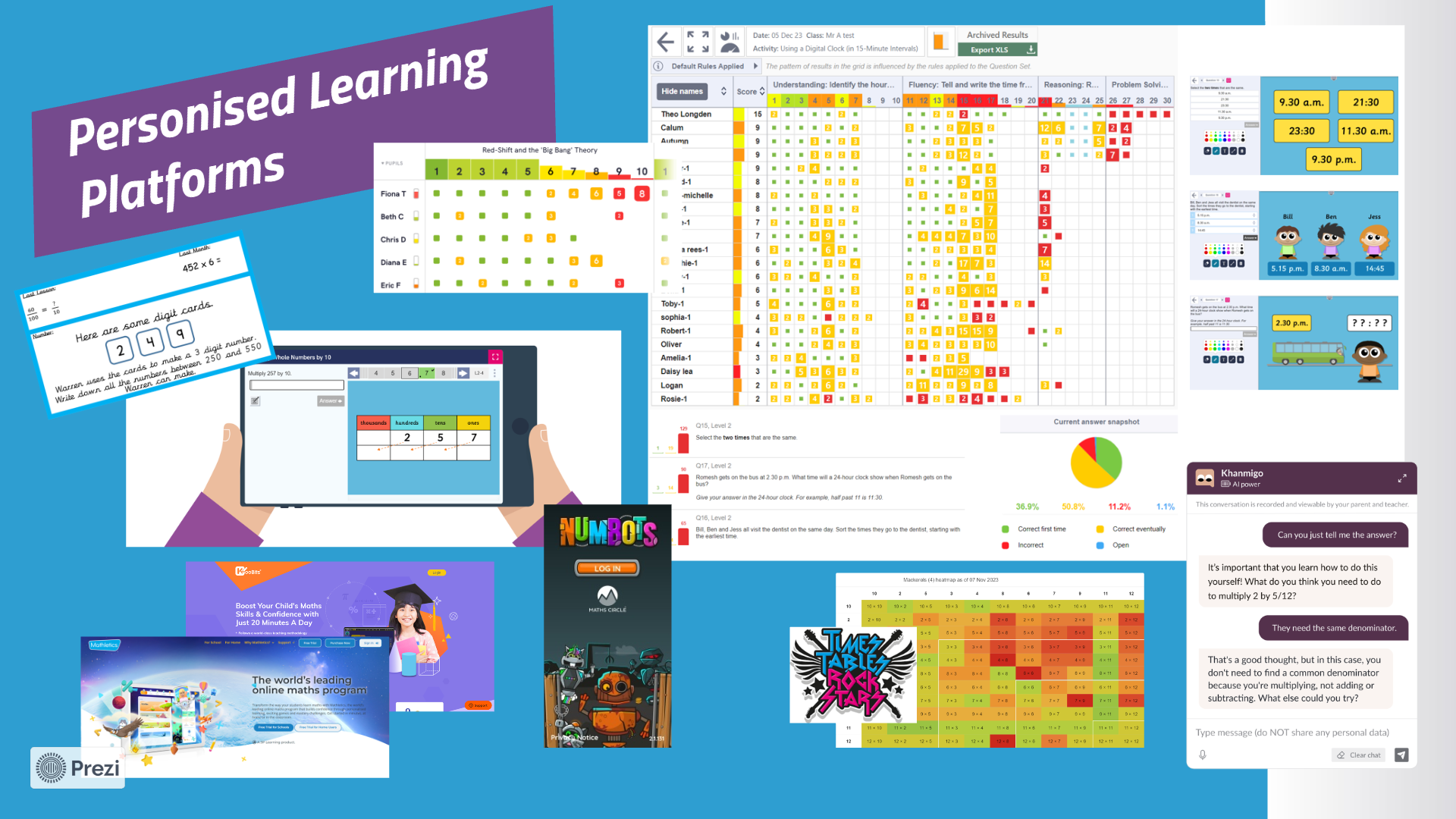 Chris Ayling | c.ayling@warrenpark.hants.sch.uk
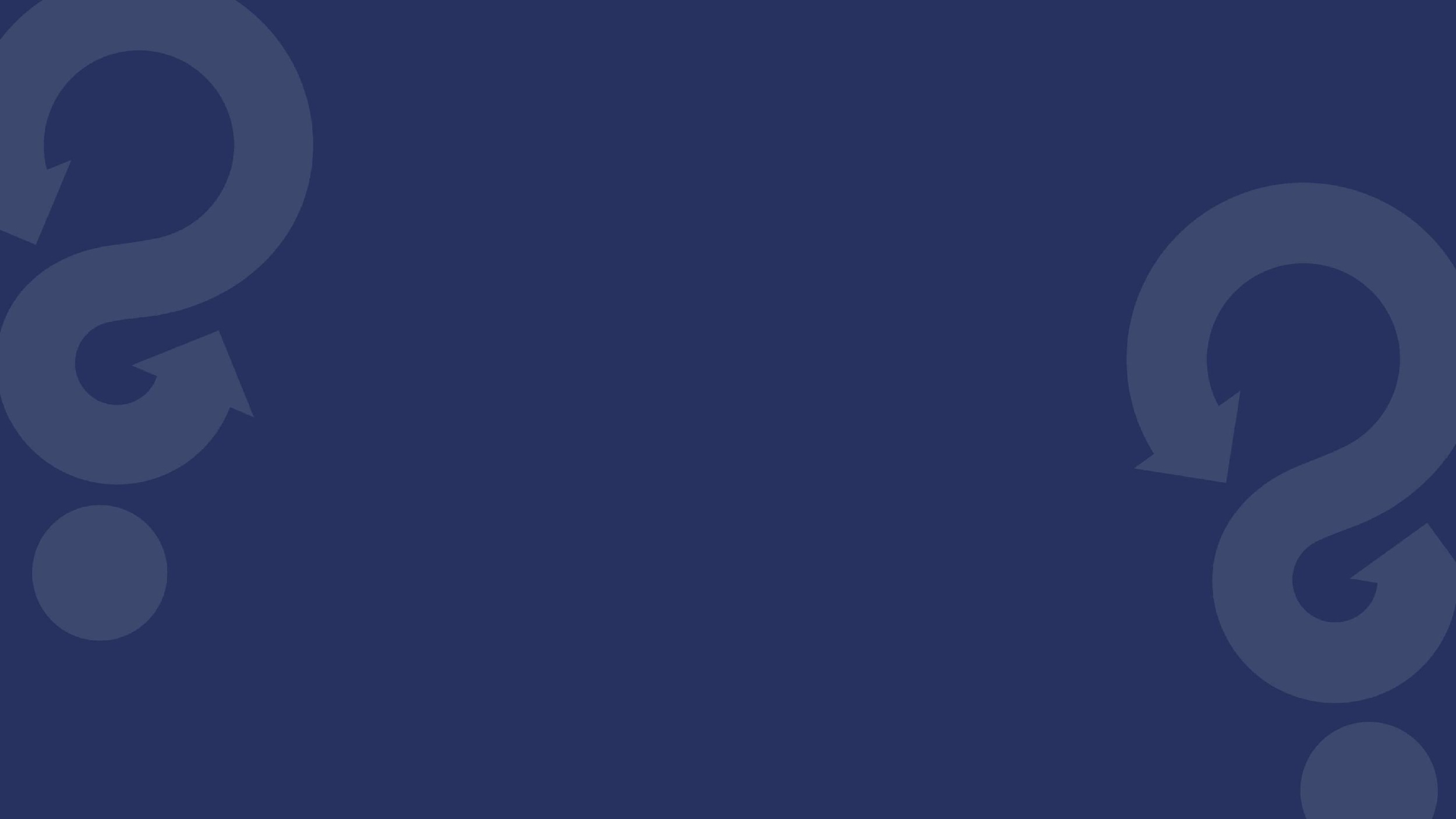 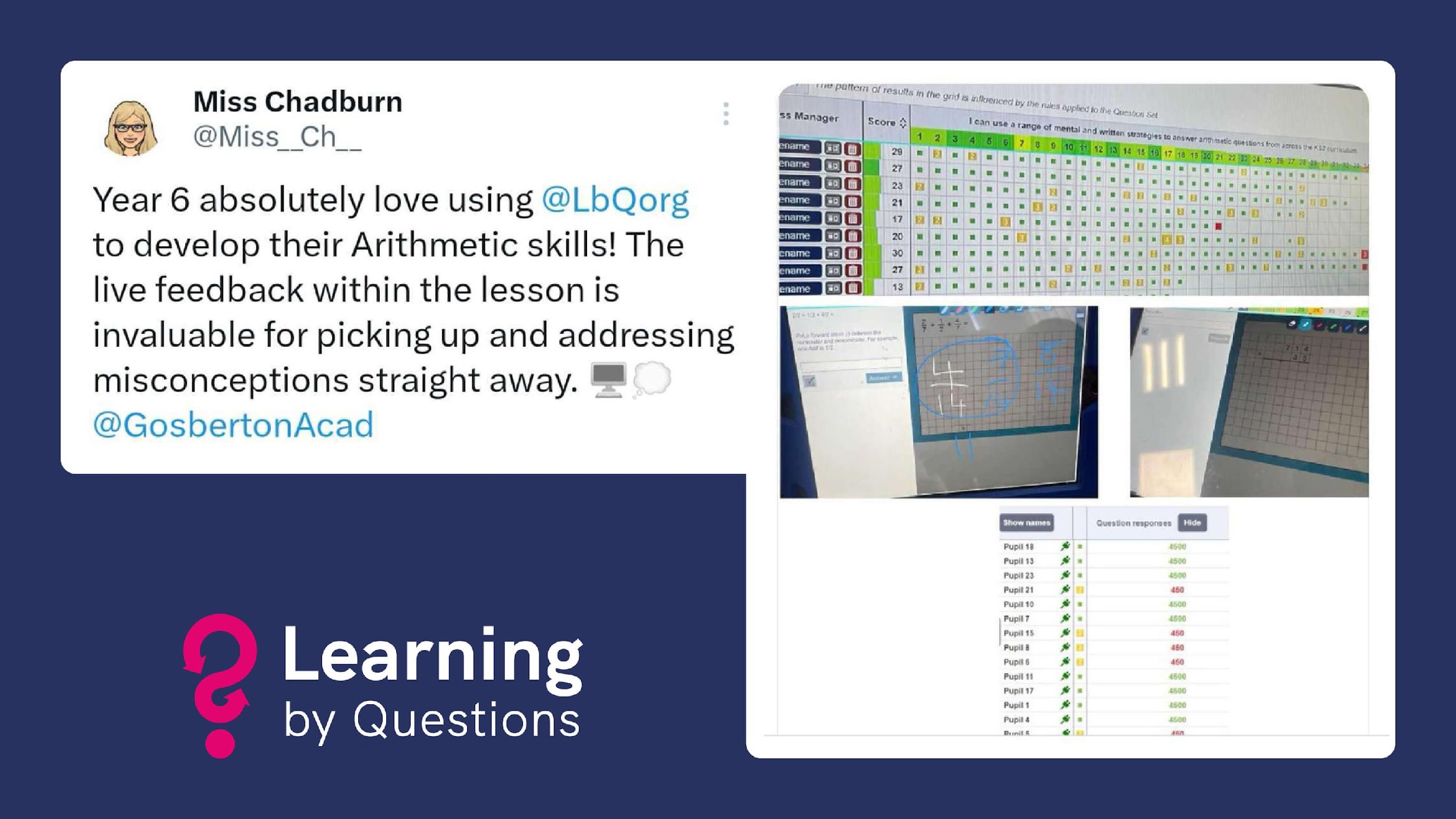 Multiplication Tables Check – Results 2023/2024
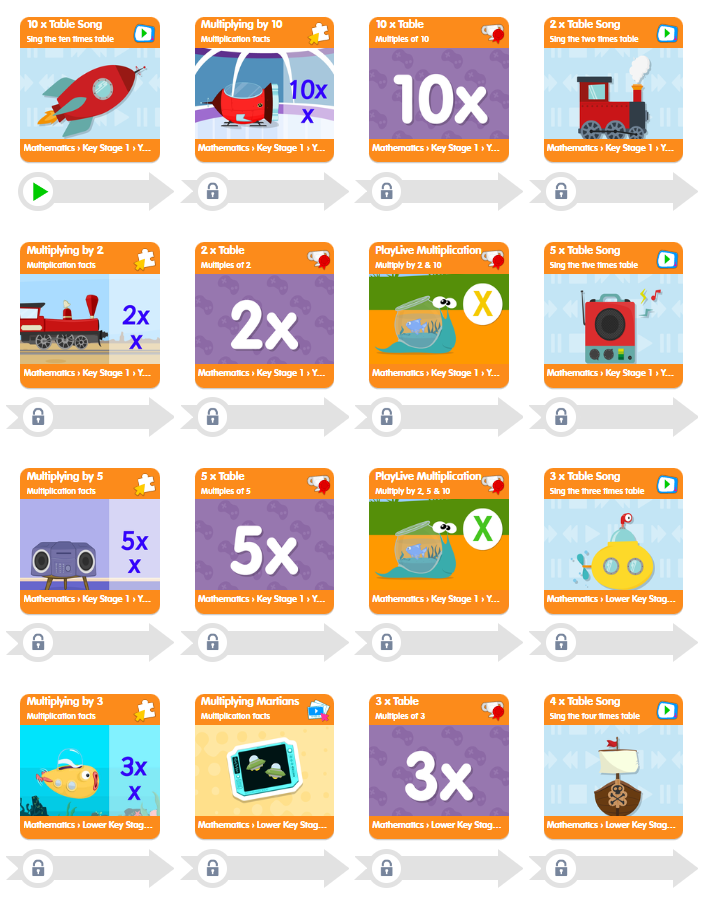 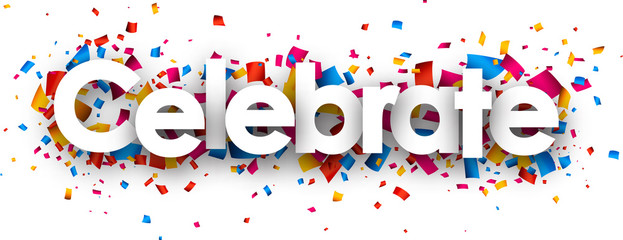 25 / 25		  24

24 and above      42

23 and above      48

22 and above      50

20 and above      55
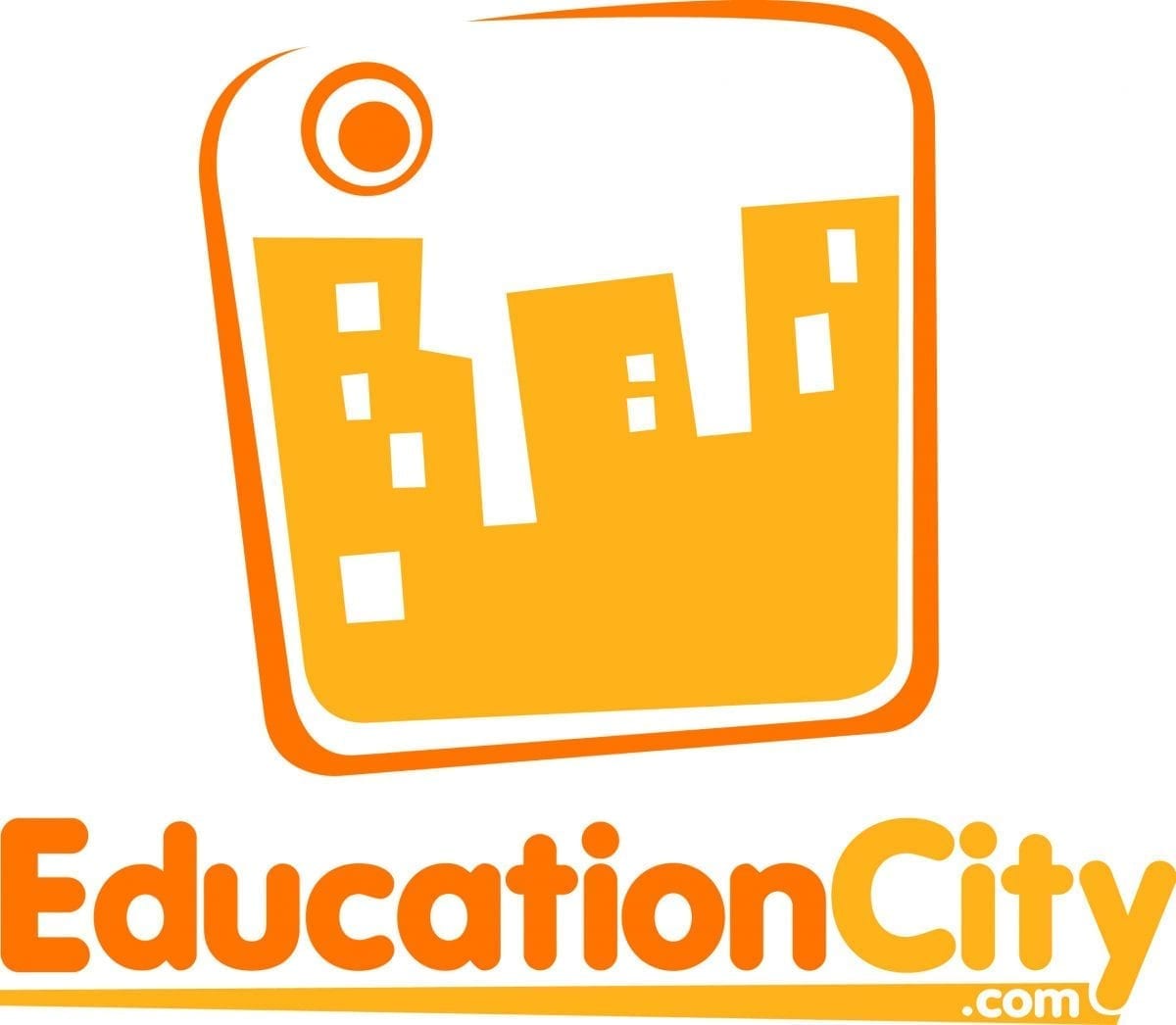 Average score of 23
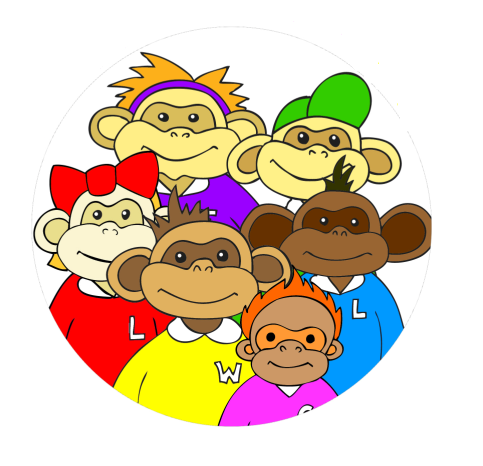 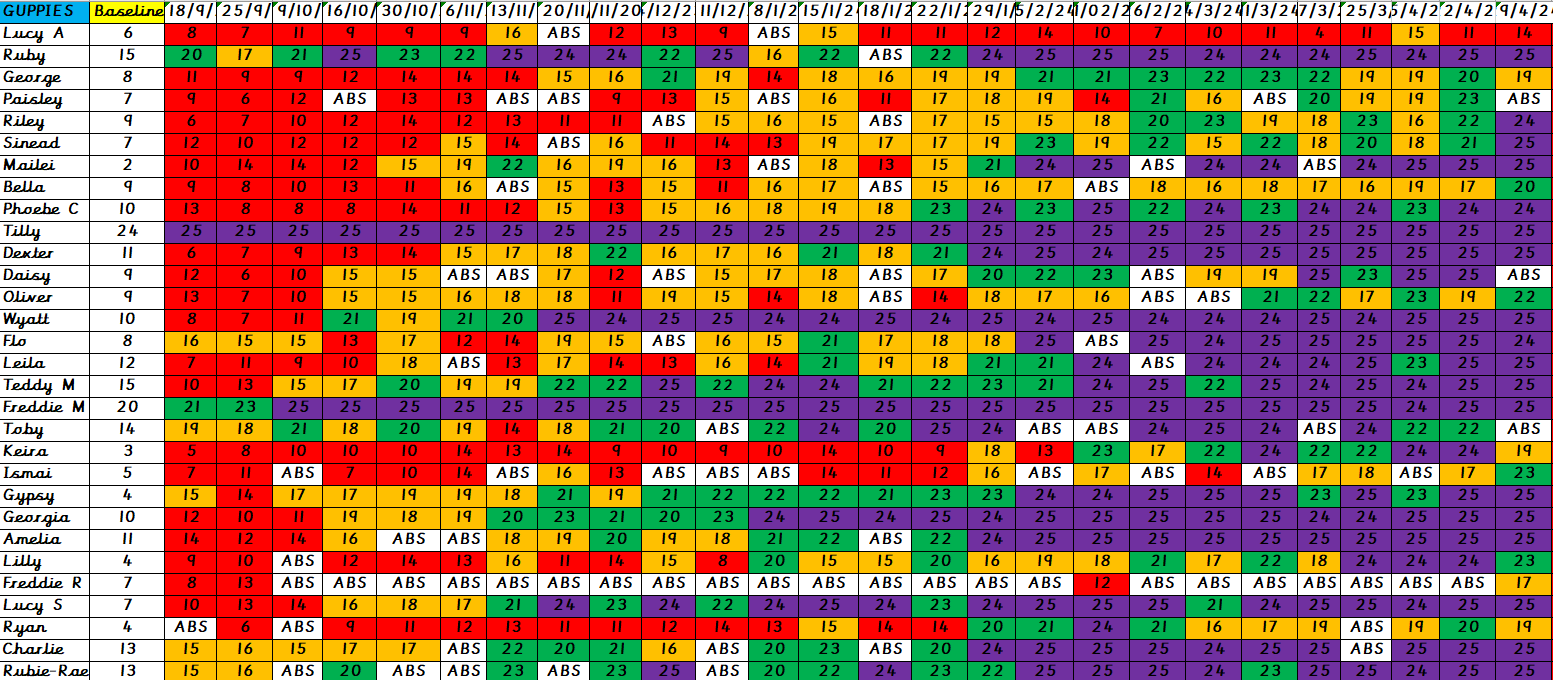 Chris Ayling | c.ayling@warrenpark.hants.sch.uk
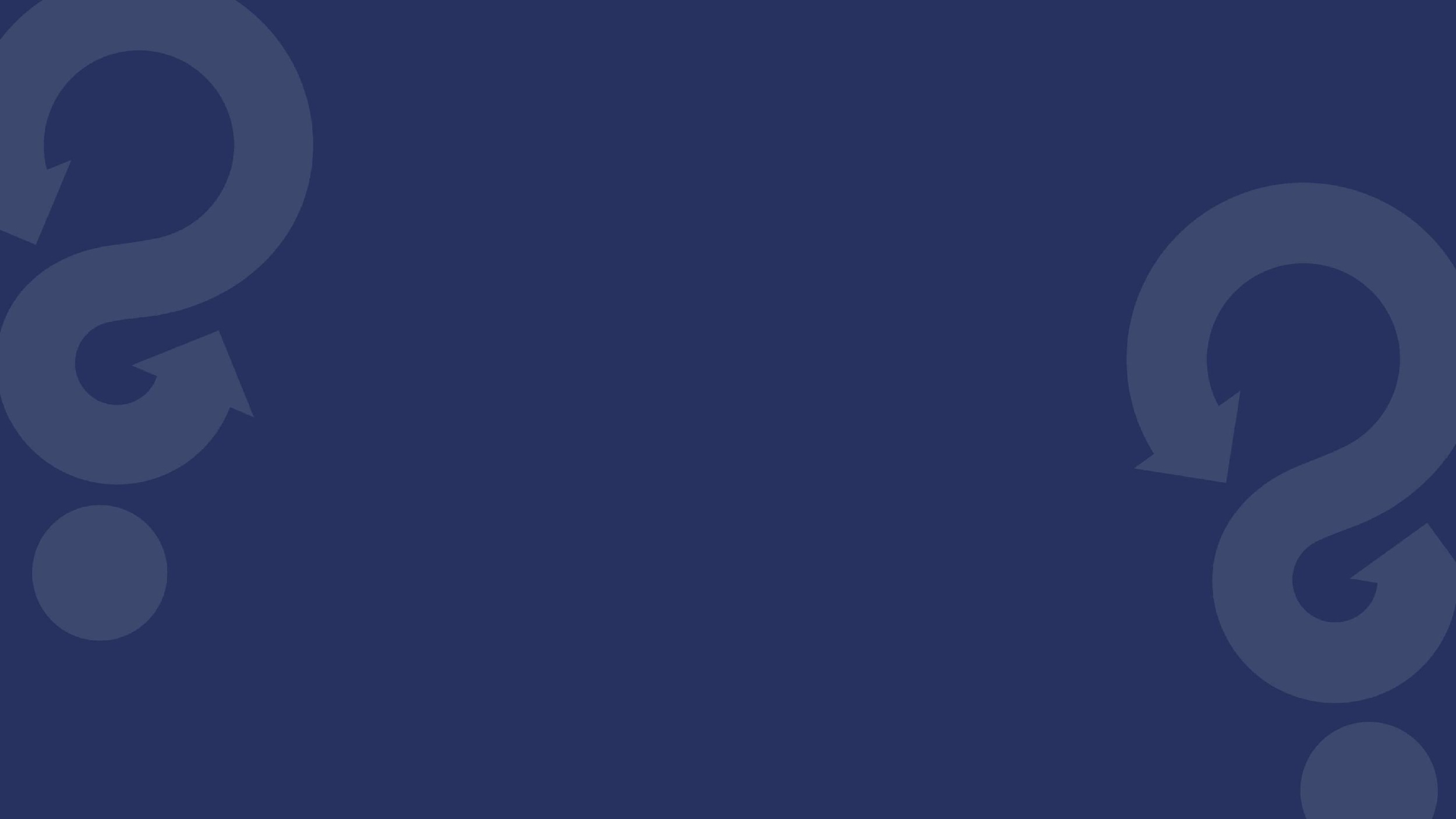 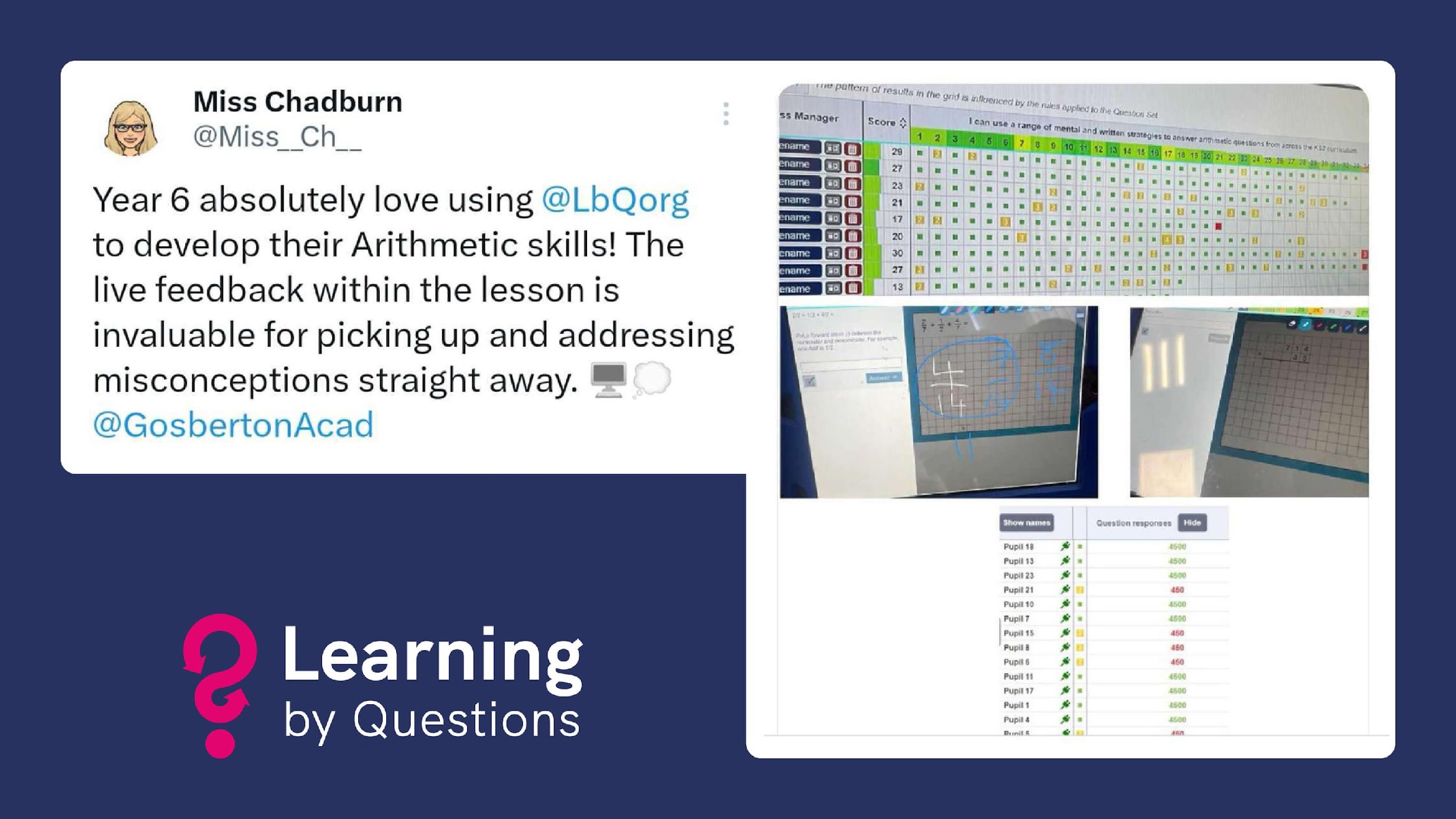 Multiplication Tables Check – Results 2023/2024
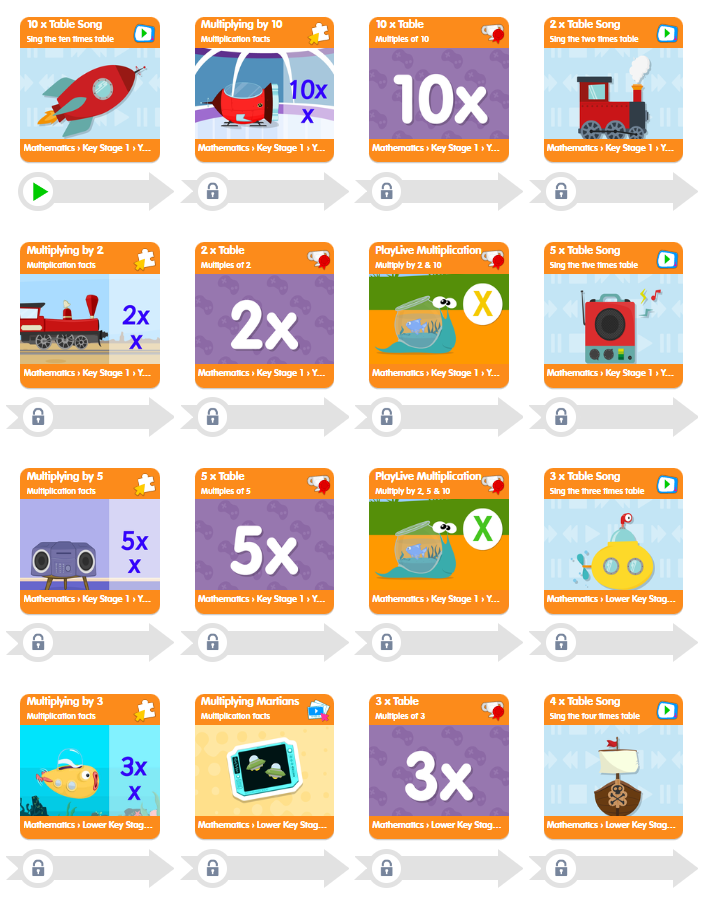 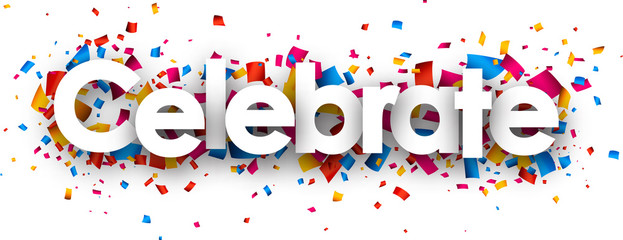 25 / 25		  24

24 and above      42

23 and above      48

22 and above      50

20 and above      55
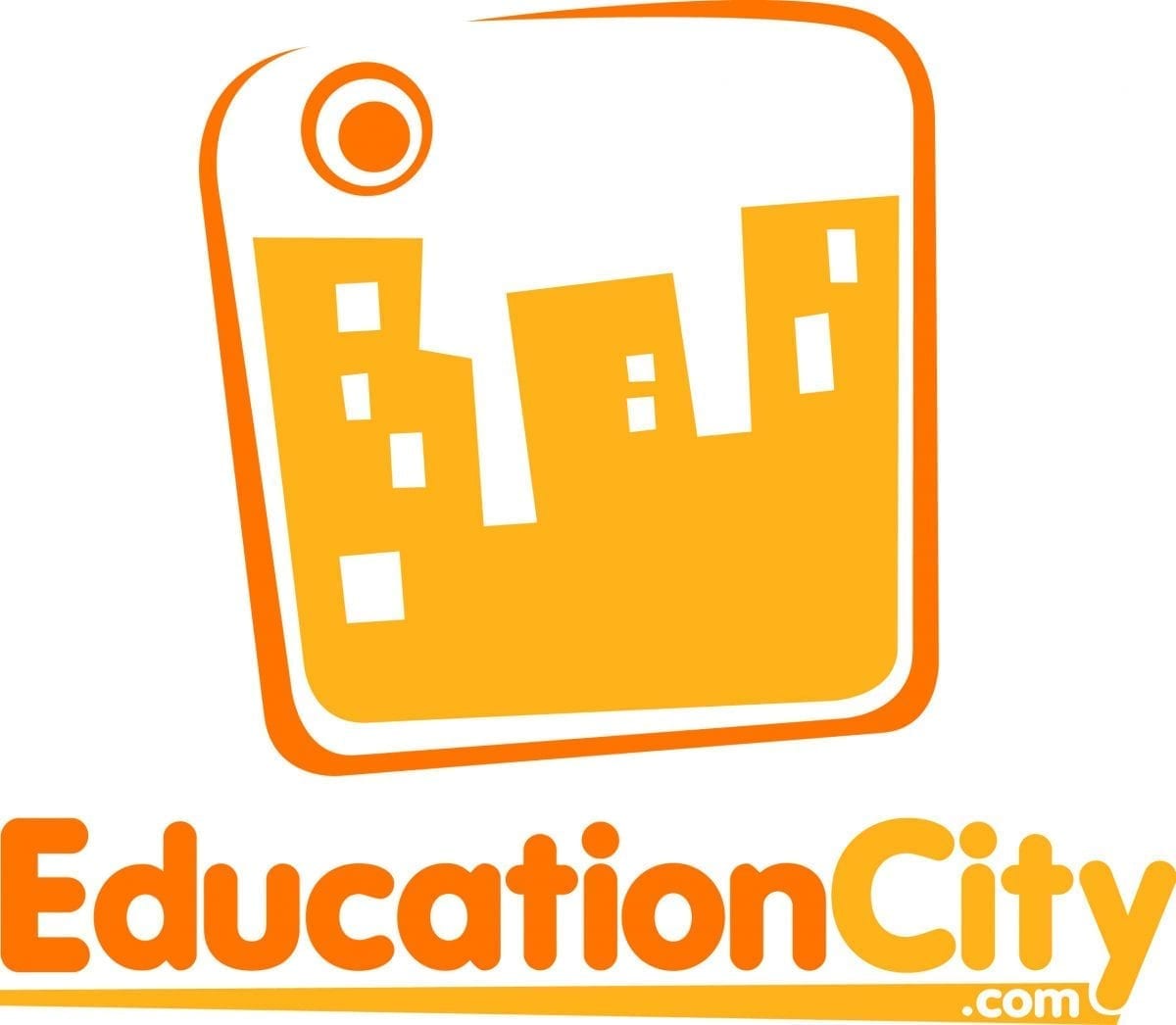 Average score of 23
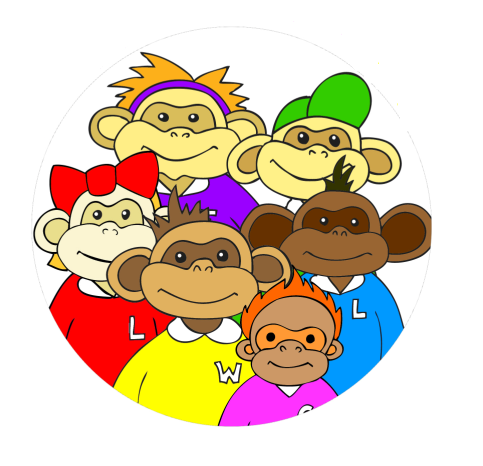 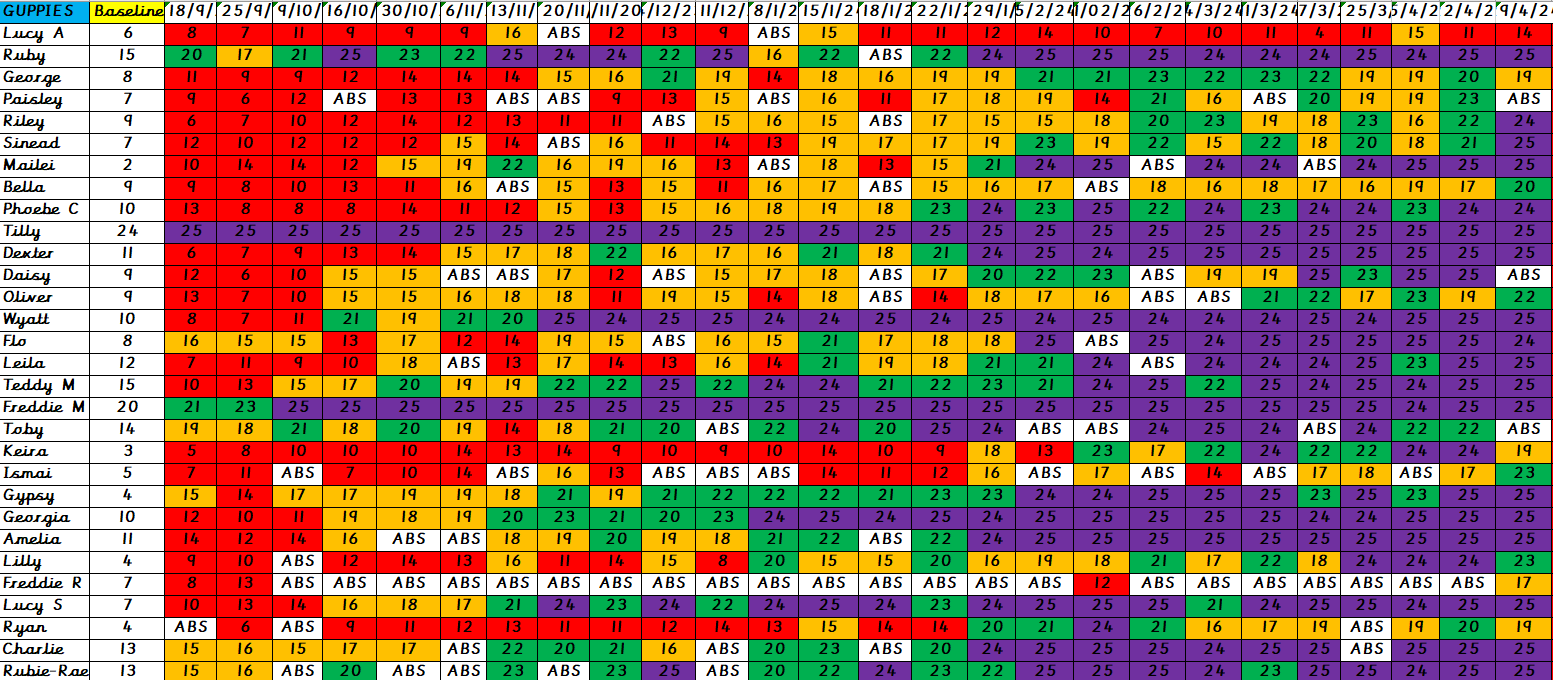 Chris Ayling | c.ayling@warrenpark.hants.sch.uk
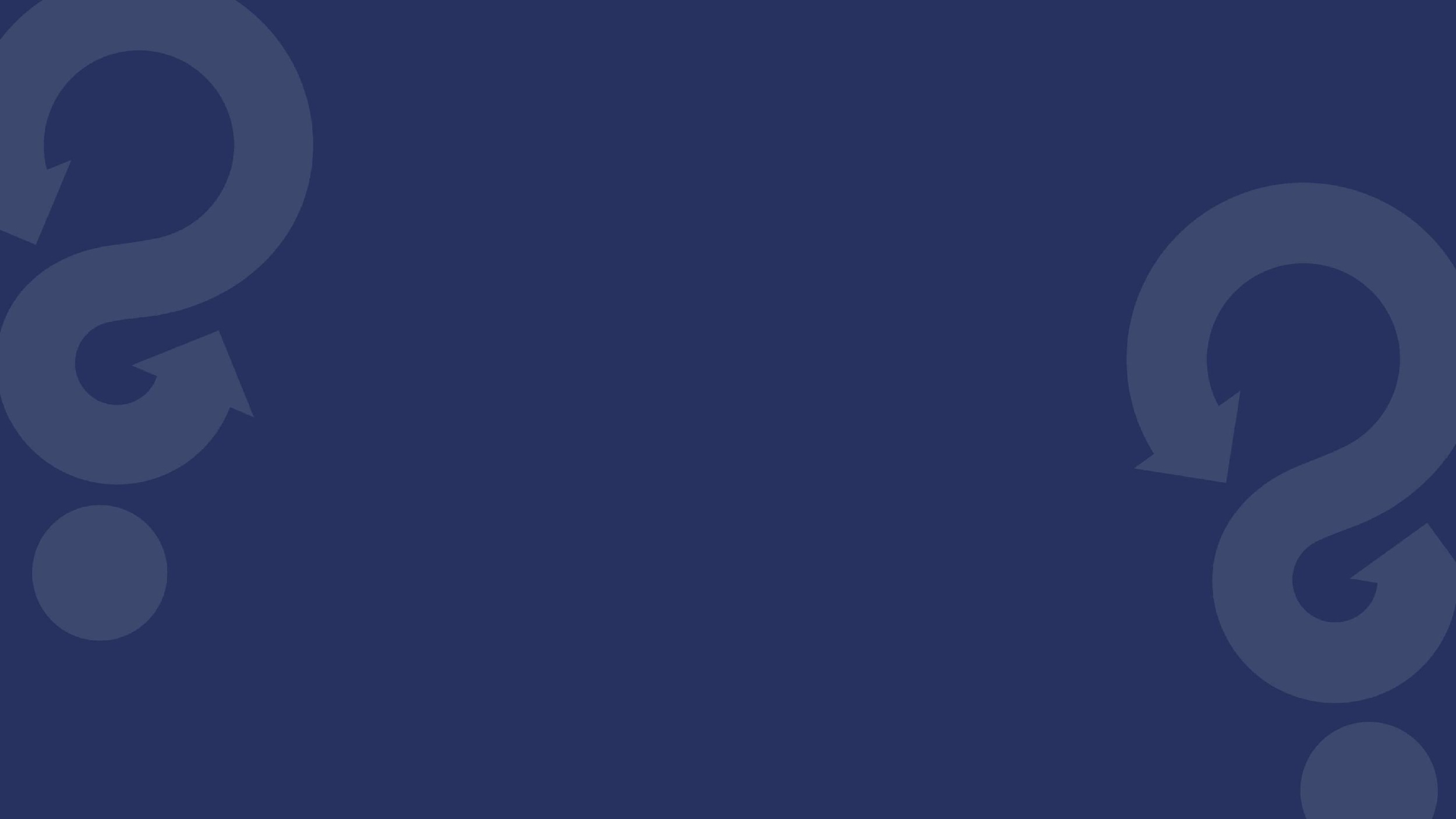 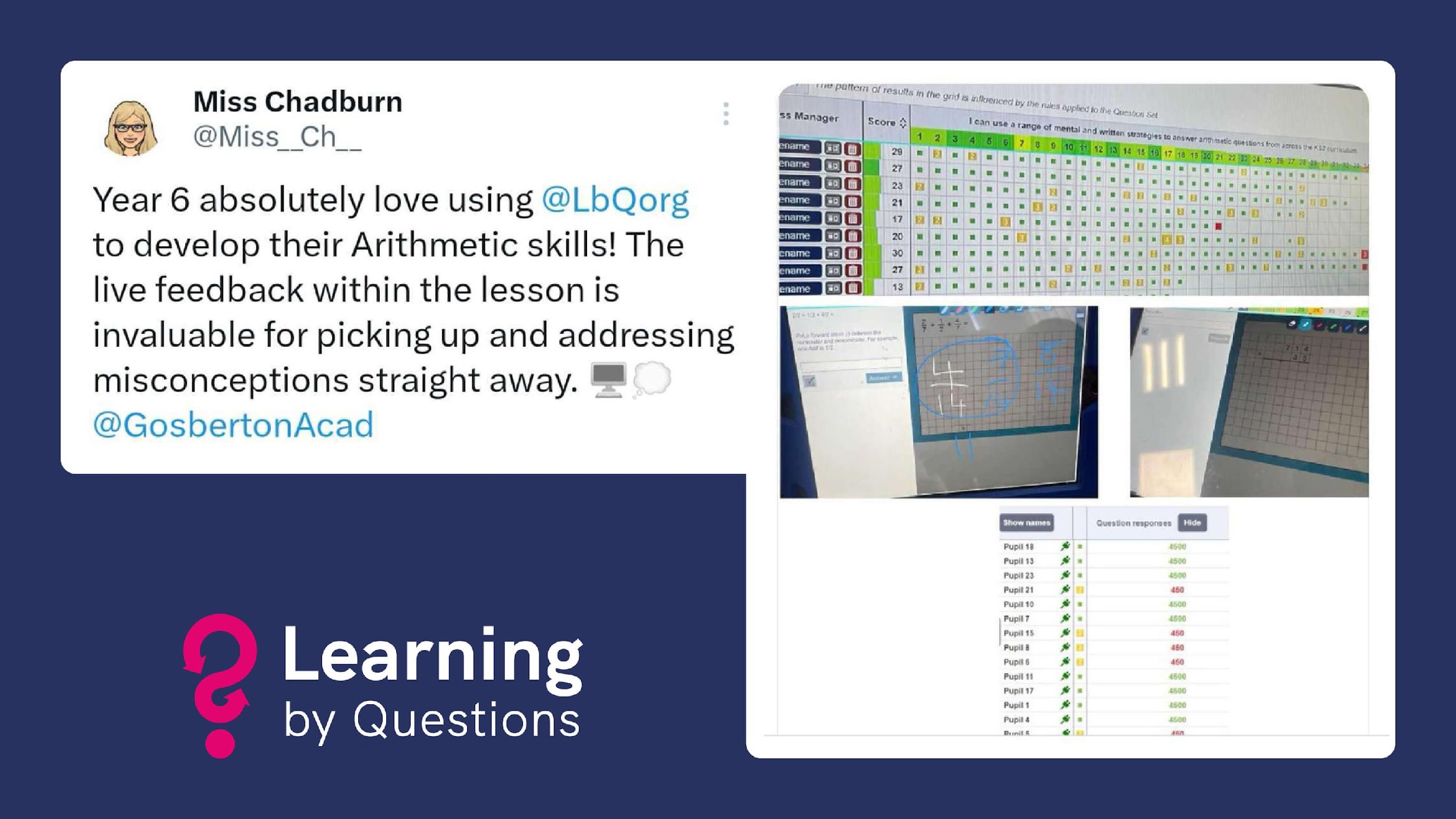 Biggest challenges
Maths Challenge

Breadth of curriculum content

Time to fit in all domains and objectives

Retention of skills and time to practise
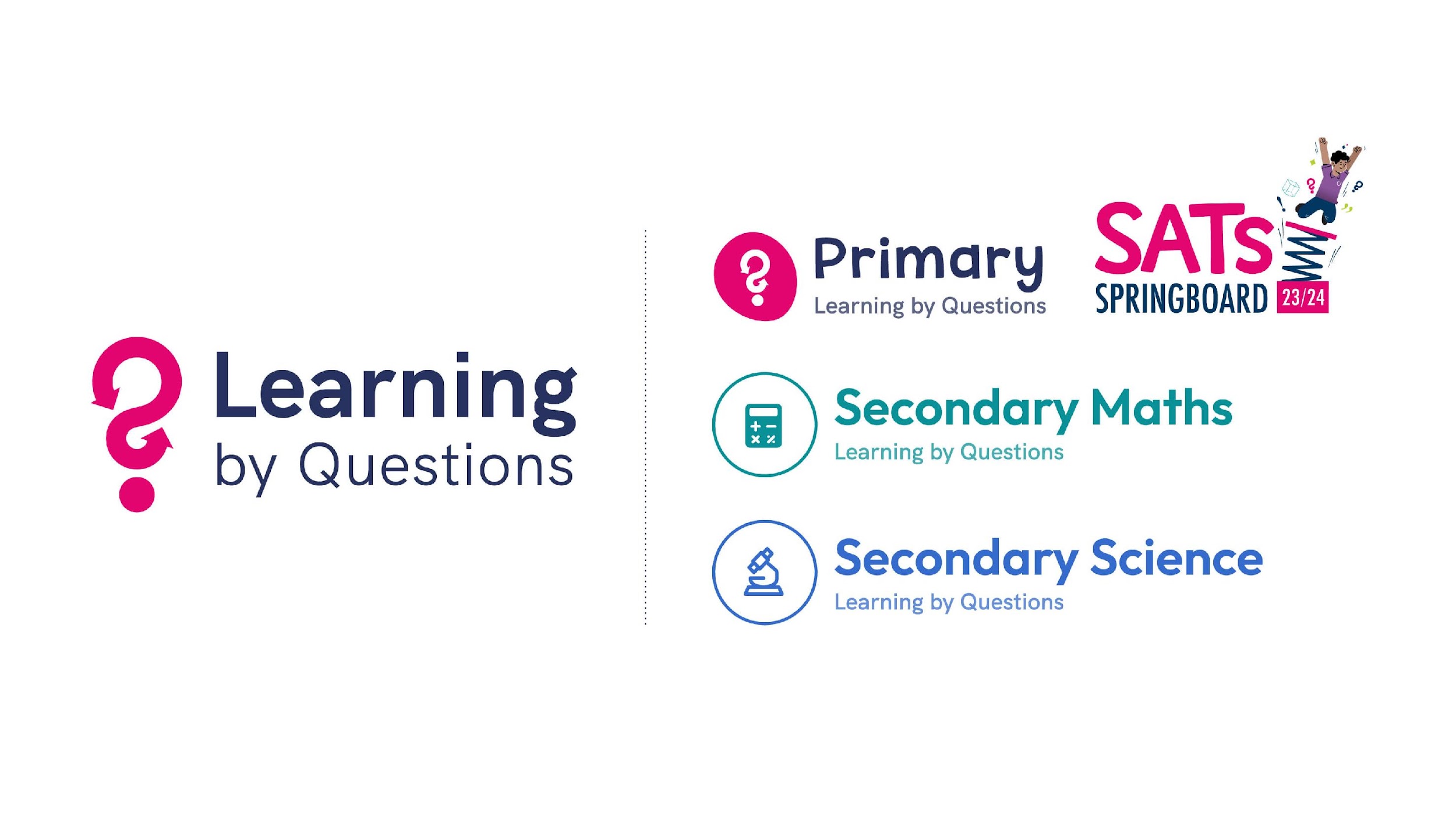 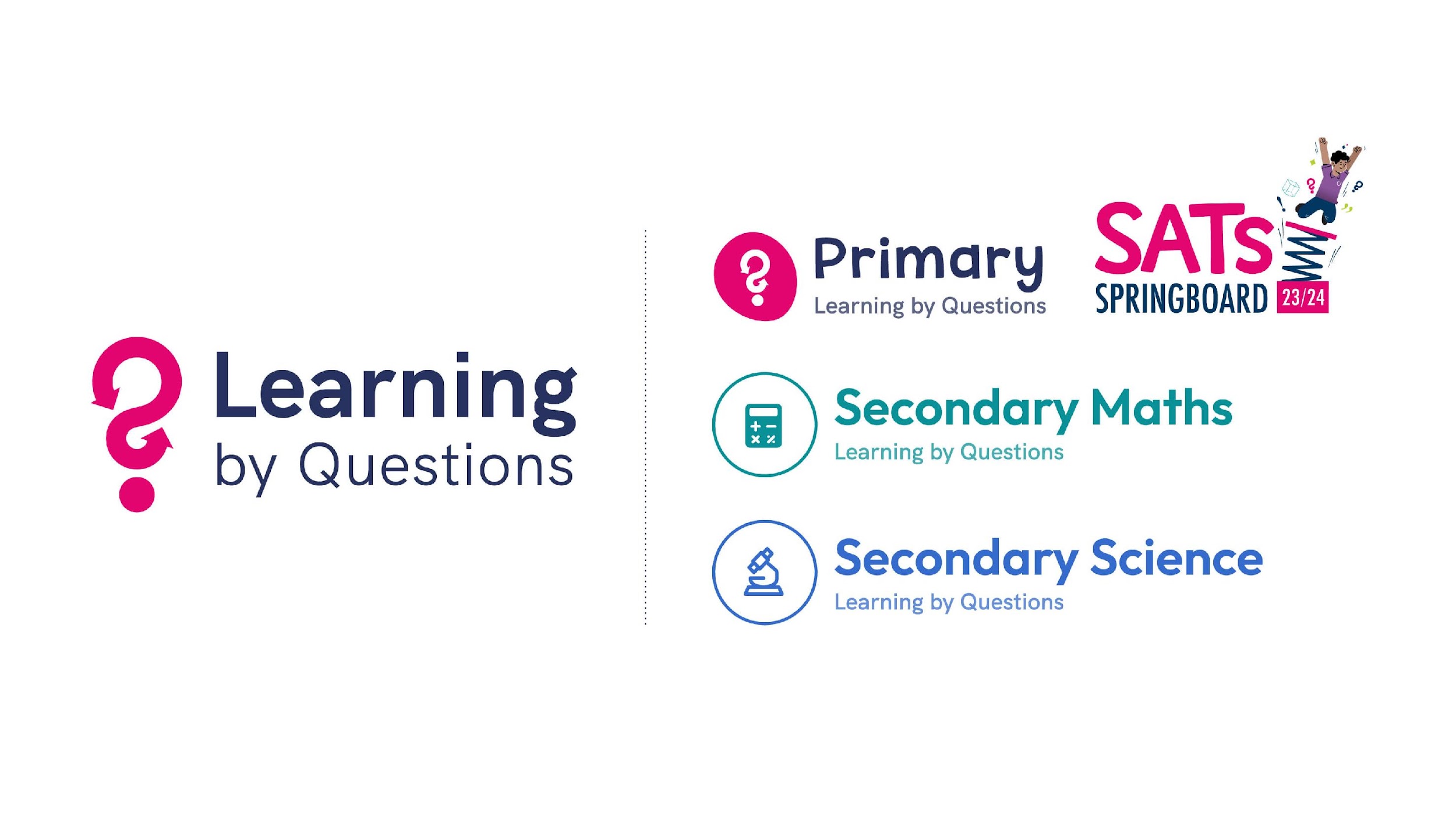 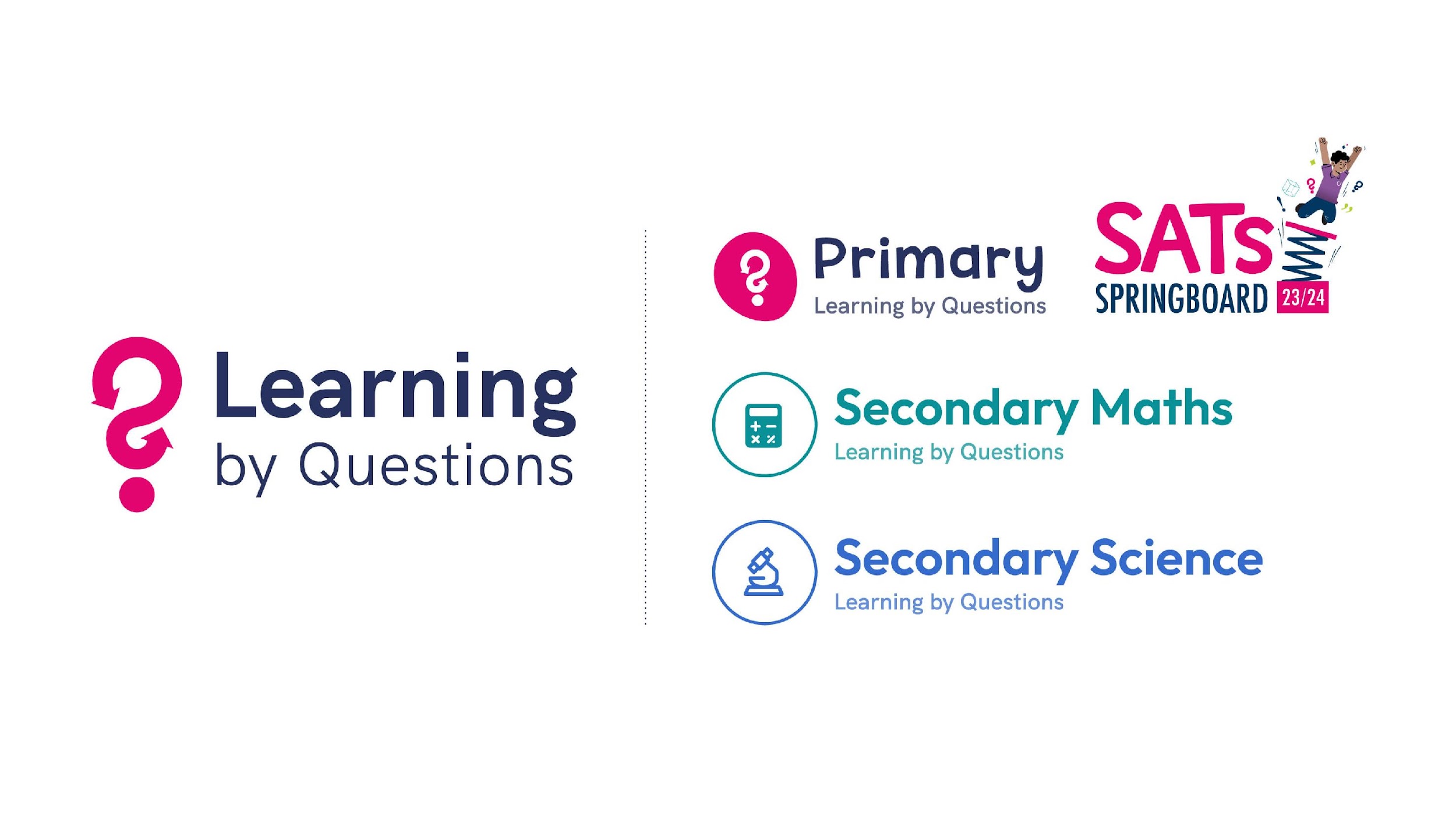 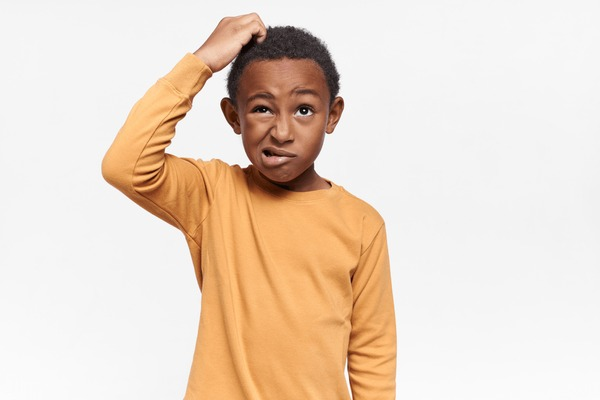 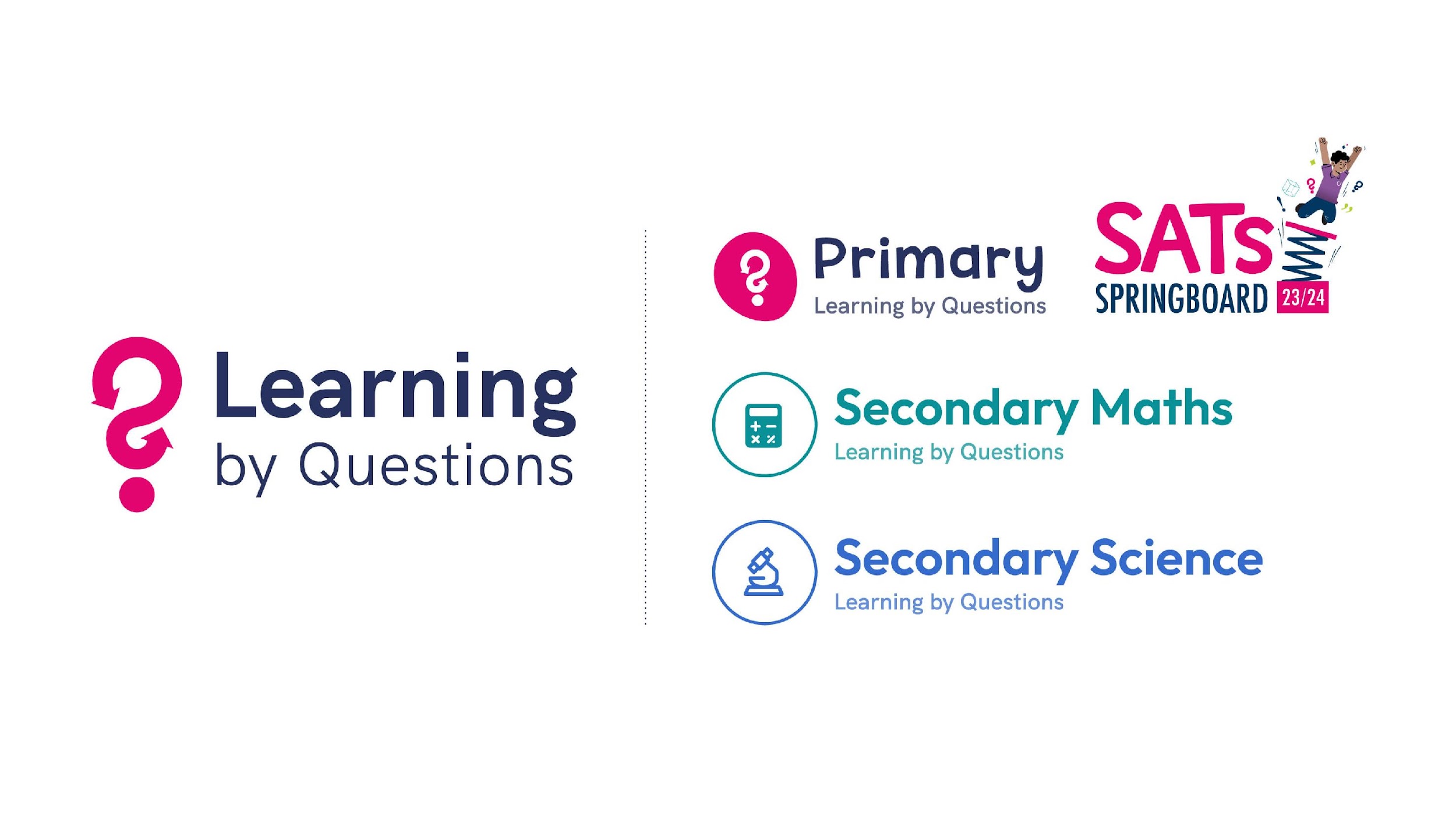 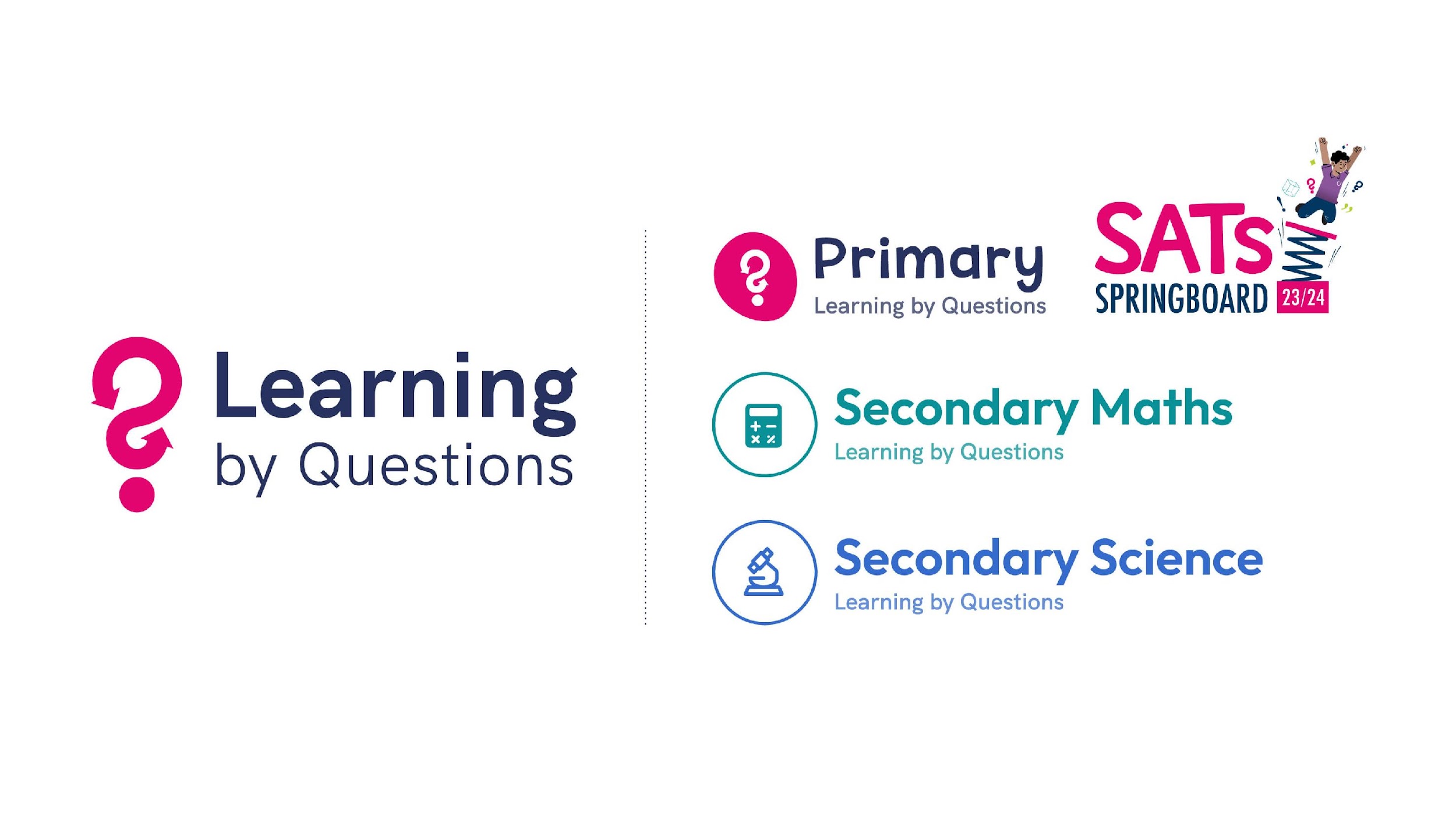 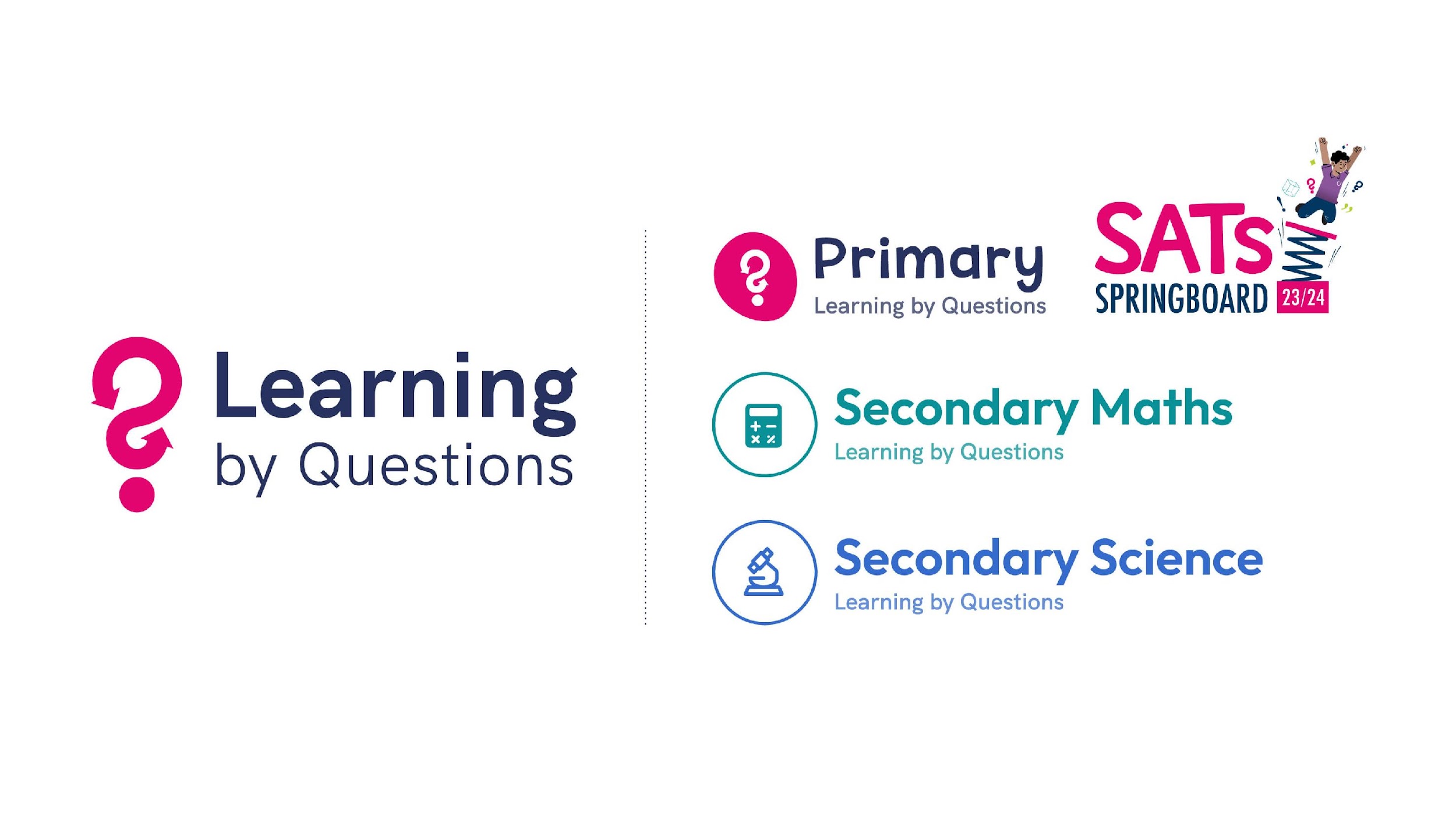 Chris Ayling | c.ayling@warrenpark.hants.sch.uk
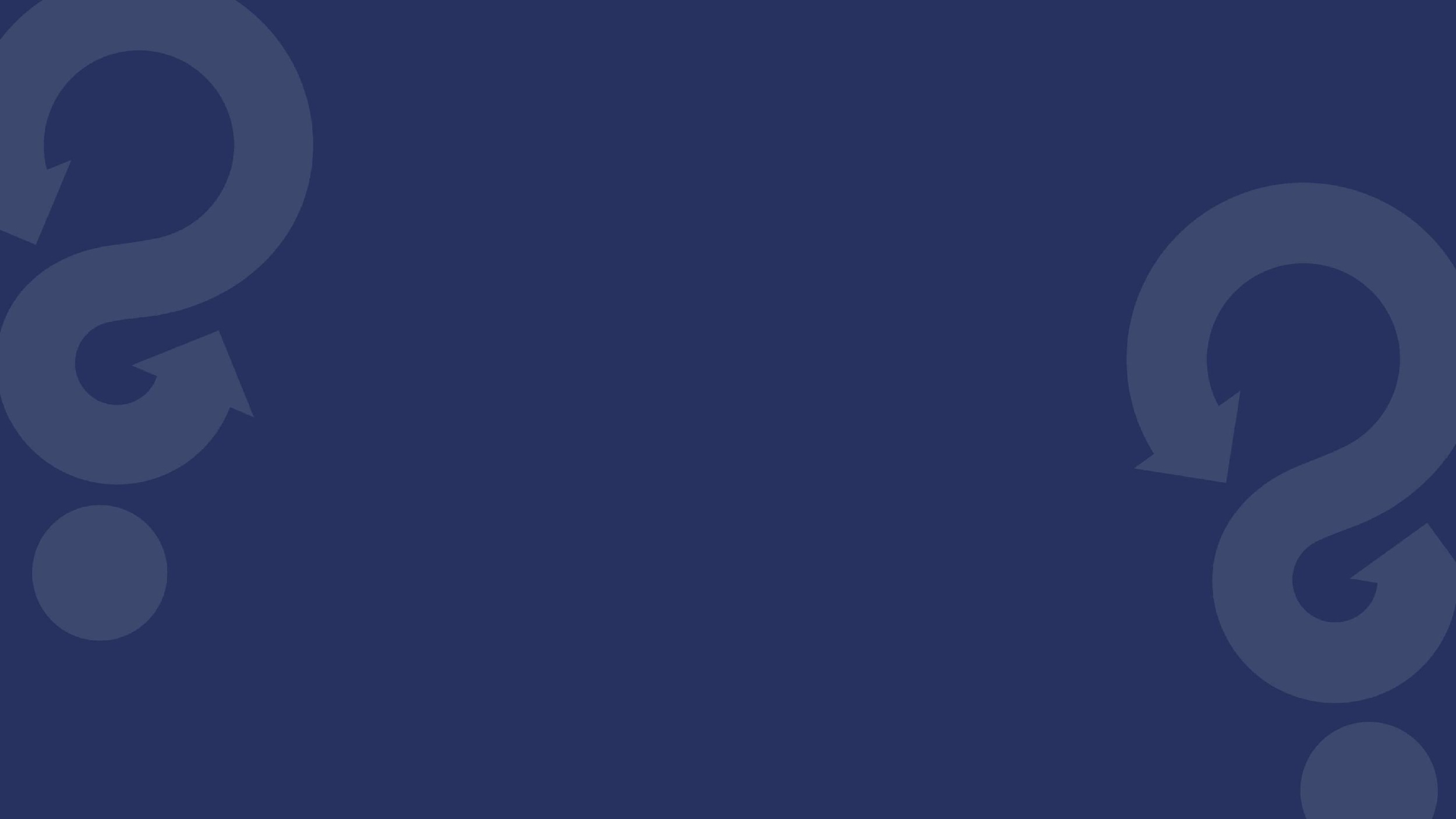 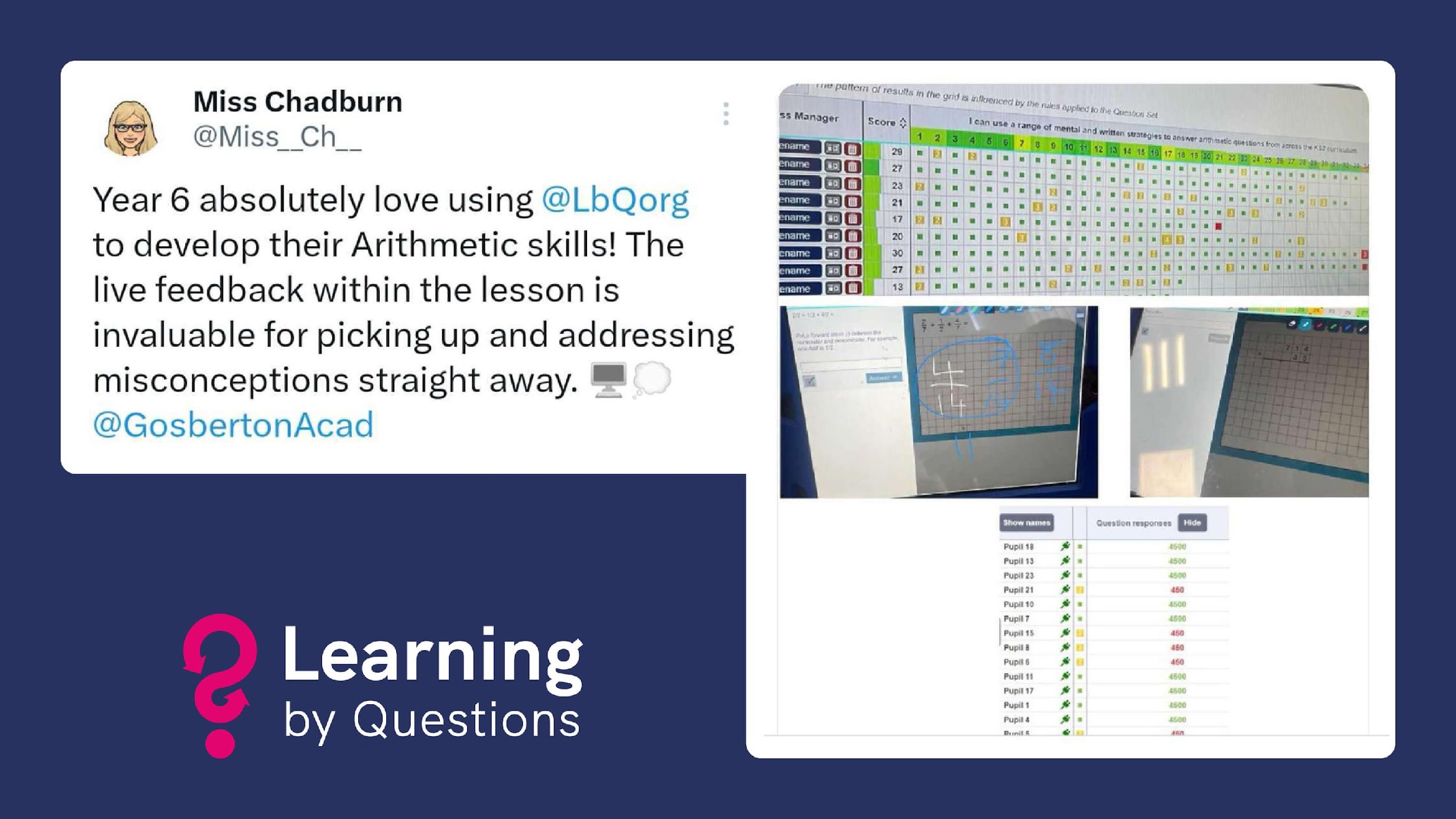 Is there another way?
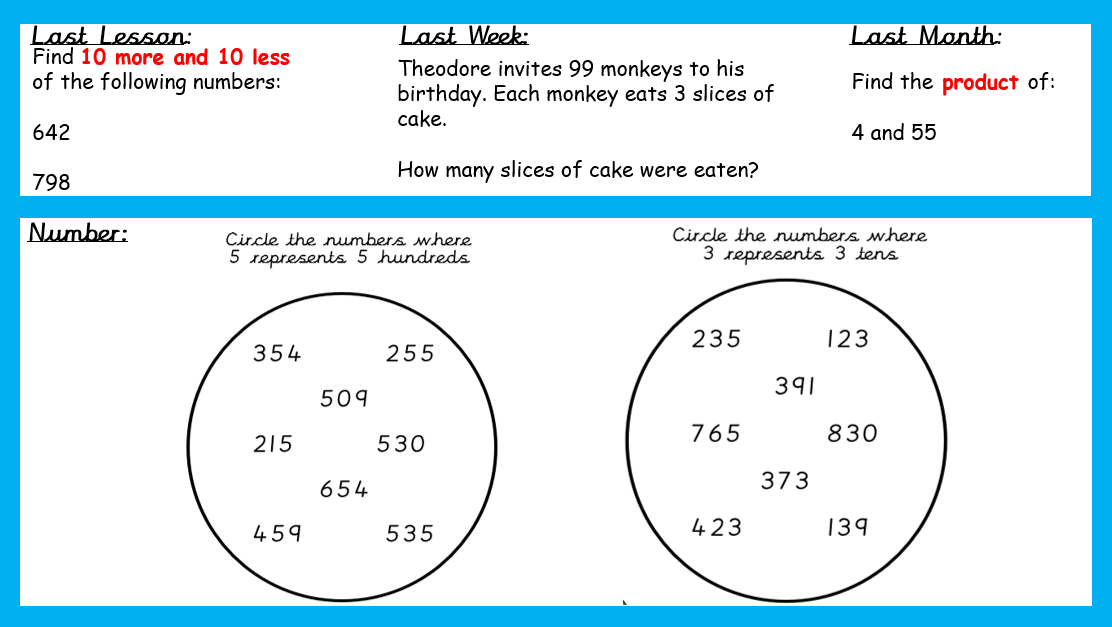 Traditional retrieval practise task (20 mins) 
800 tasks per year

Learning by Questions (20 mins)
4000 tasks per year
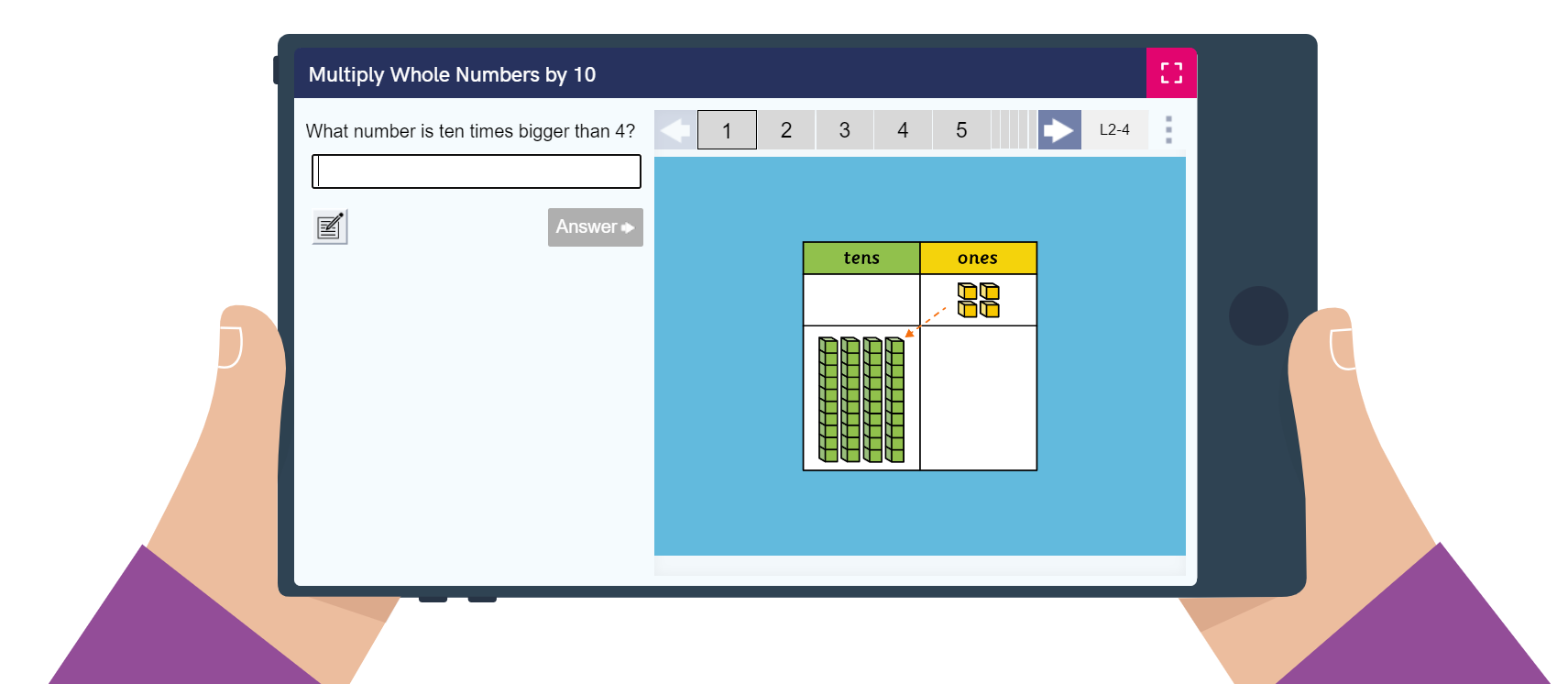 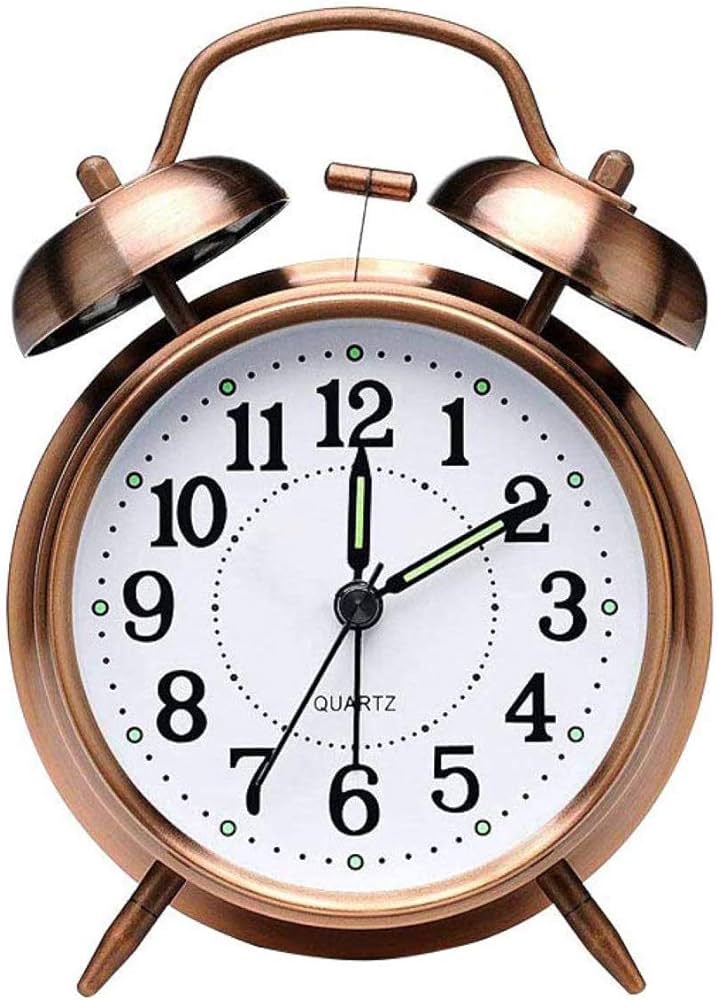 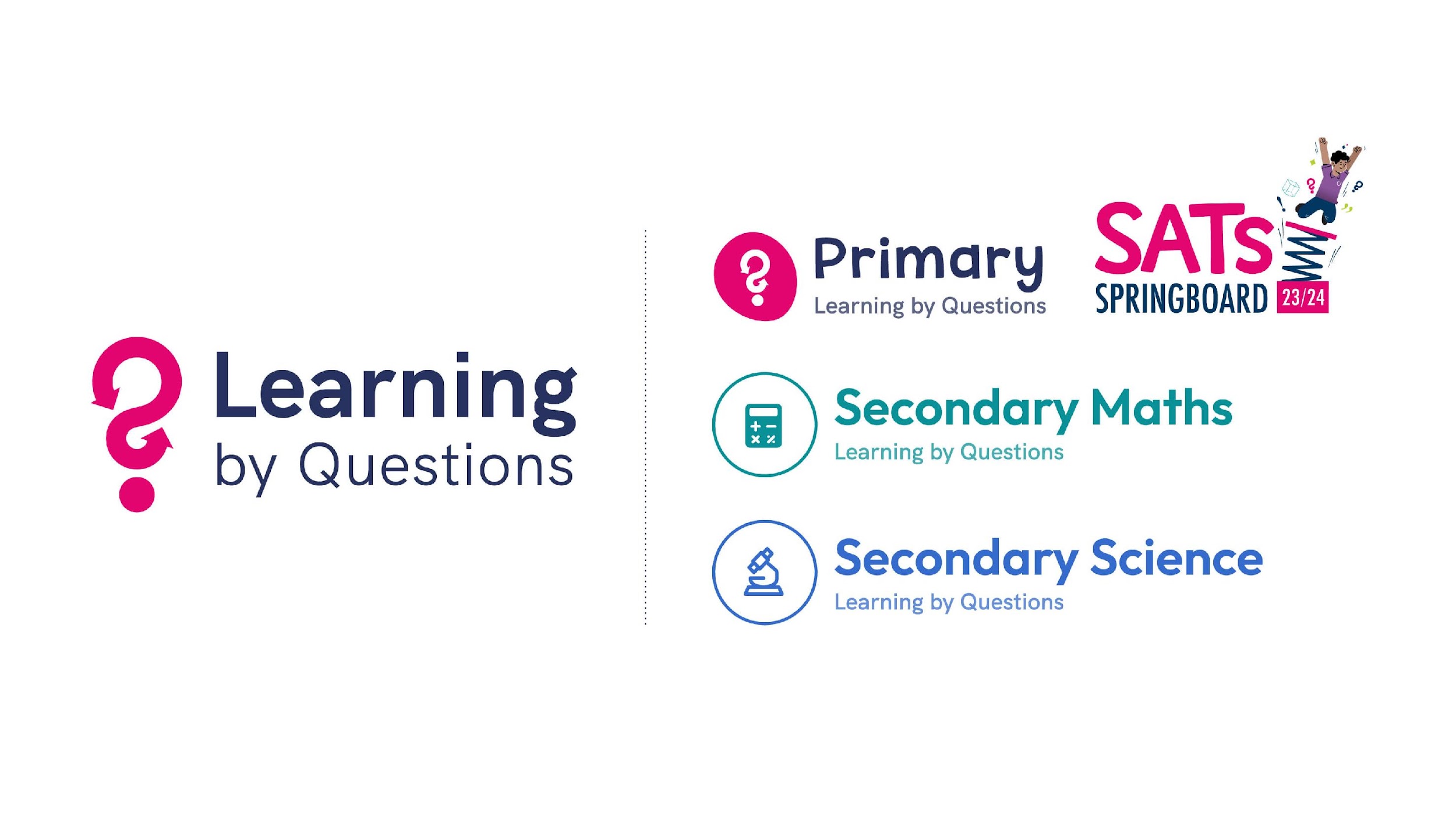 Chris Ayling | c.ayling@warrenpark.hants.sch.uk
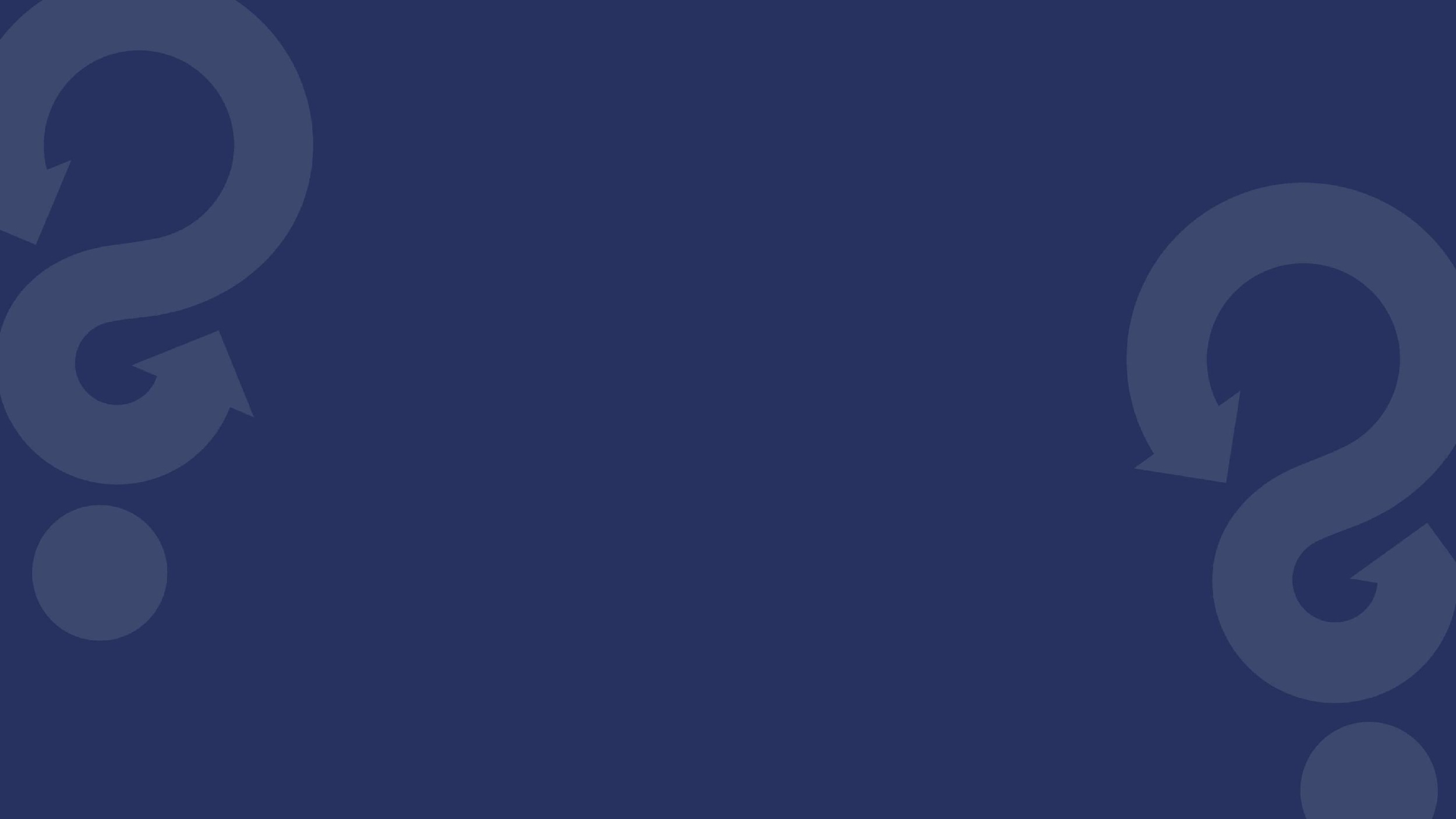 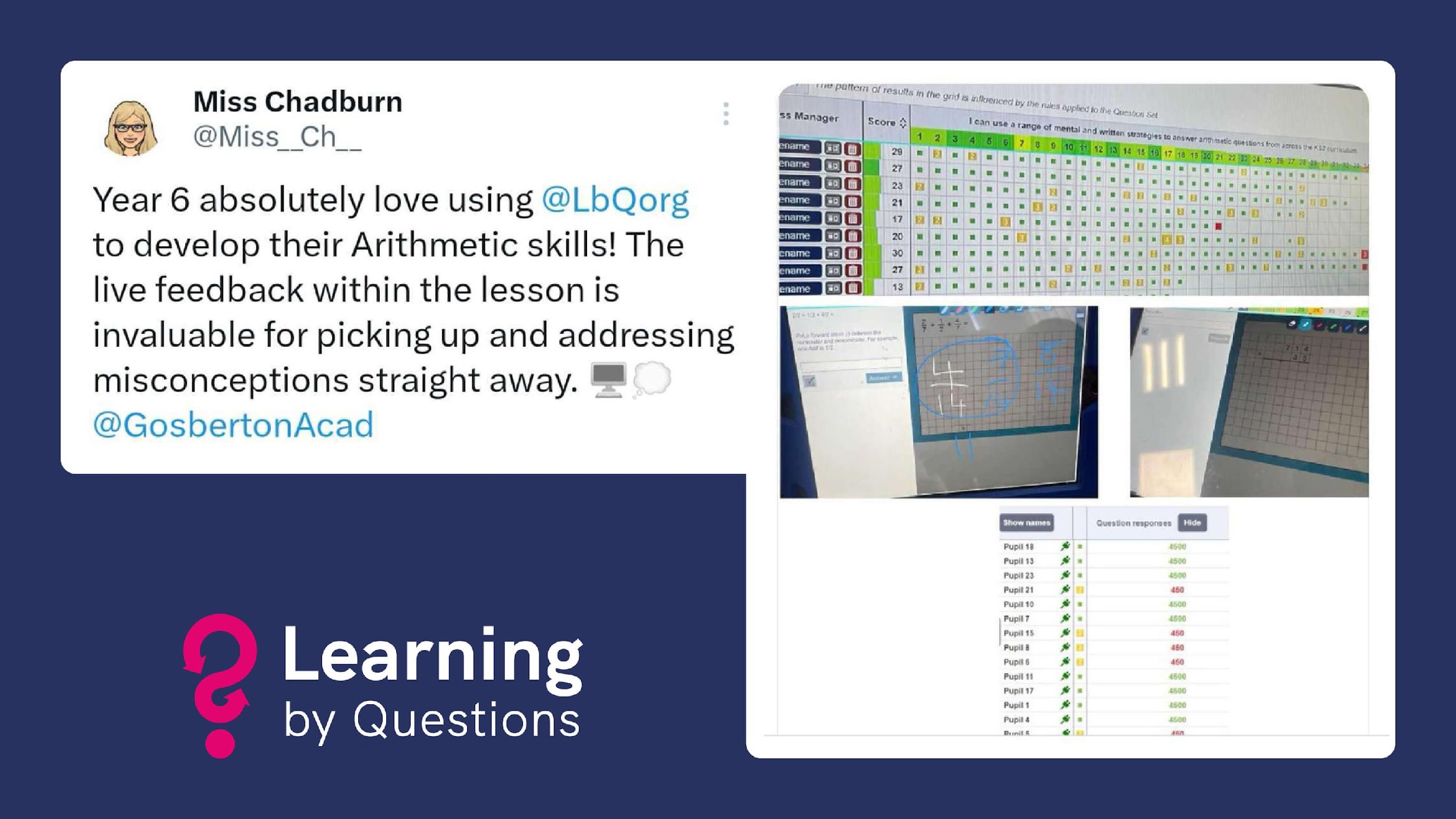 What is Learning by Questions?
Amazing ready-made resources

A library of customisable KS2 resources aligned to the National Curriculum and other schemes of work.
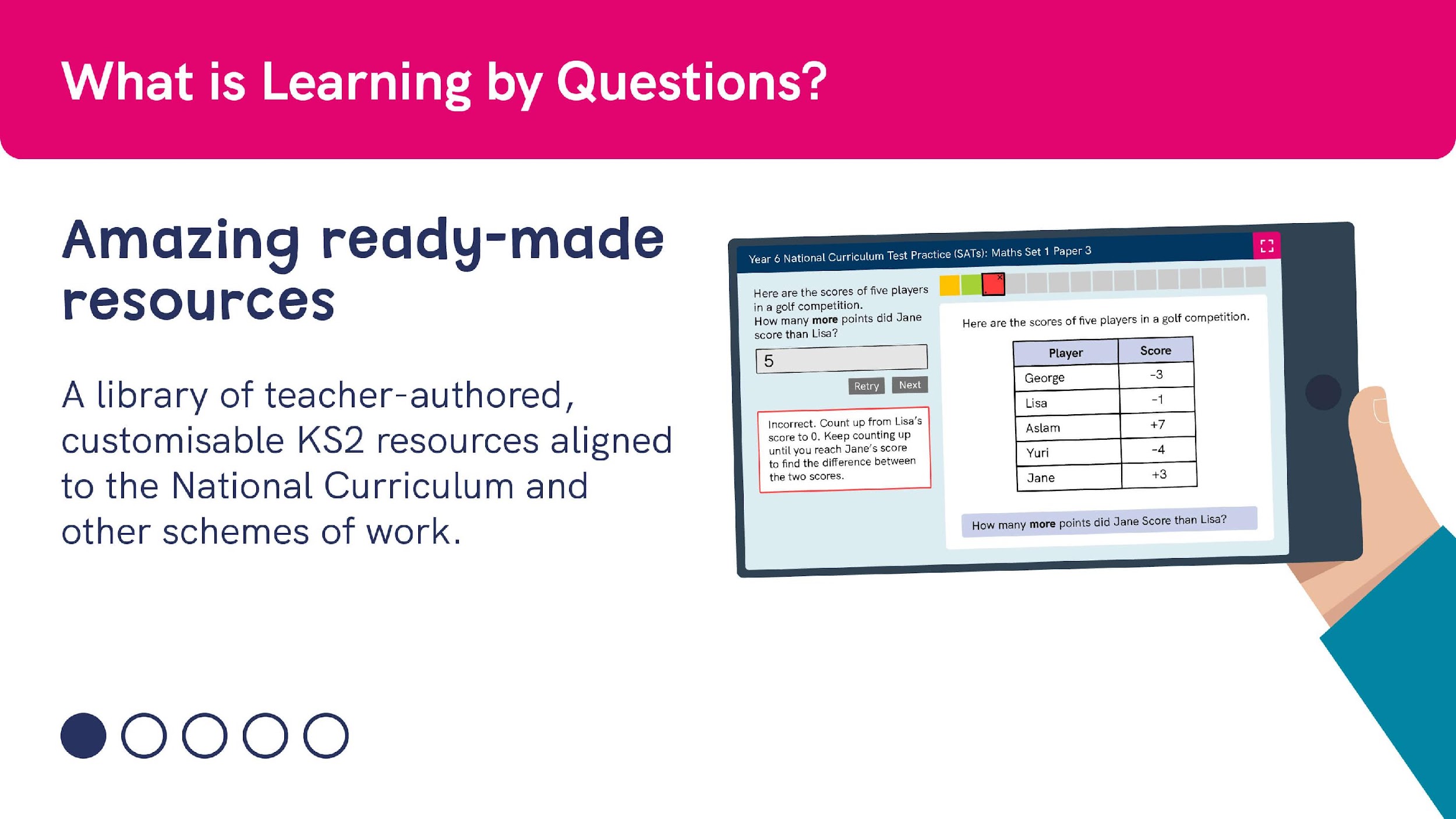 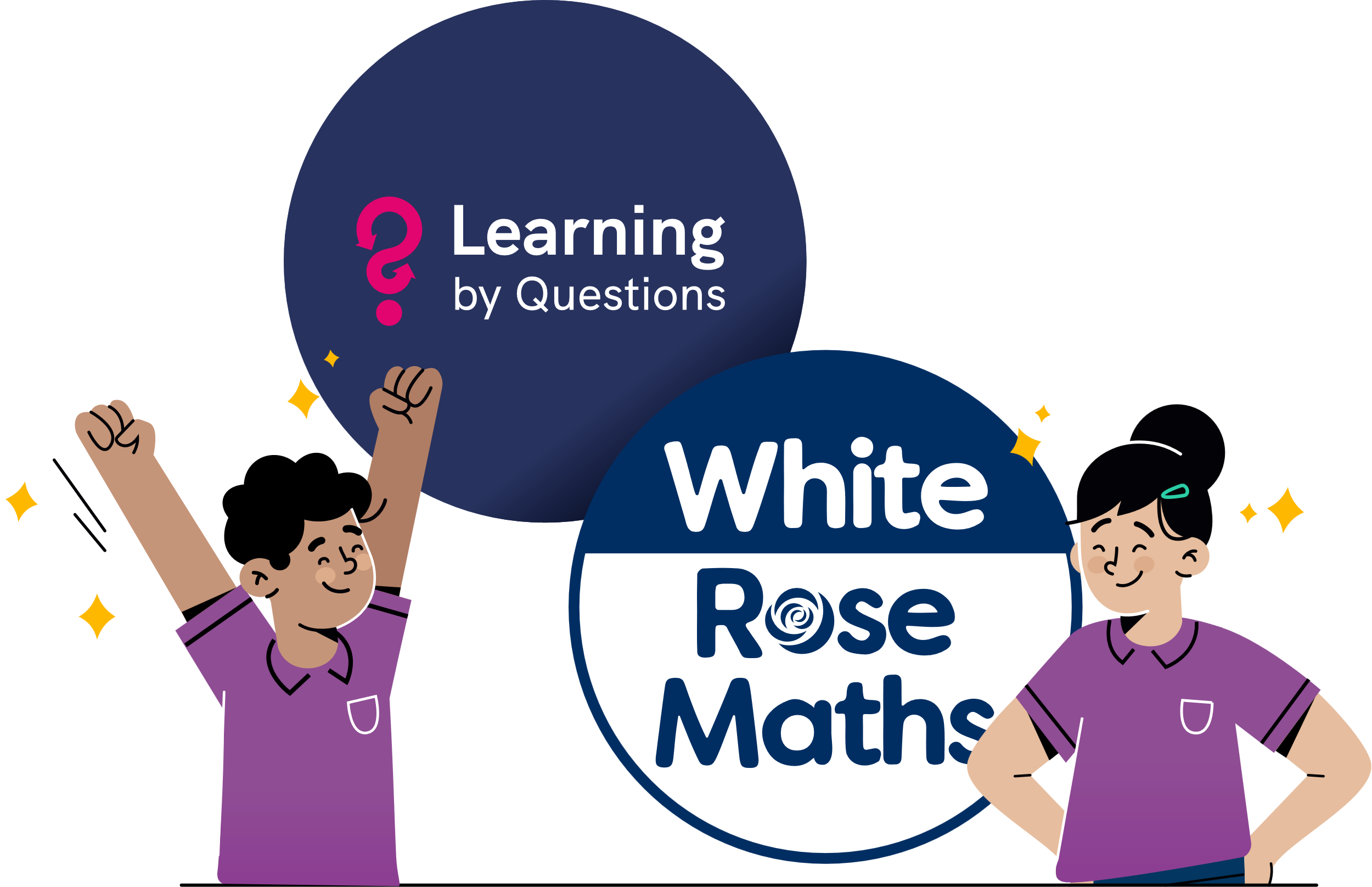 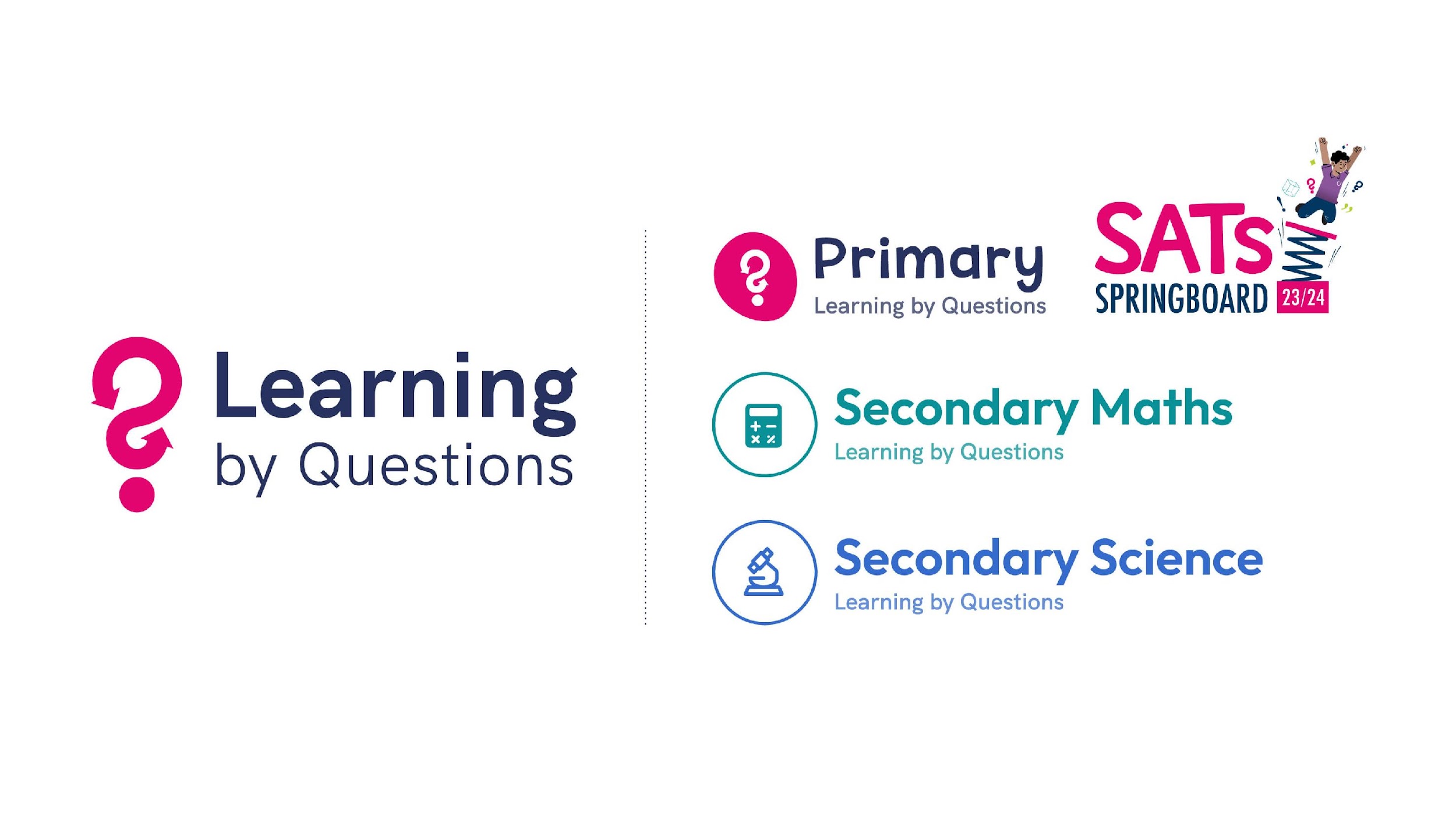 Chris Ayling | c.ayling@warrenpark.hants.sch.uk
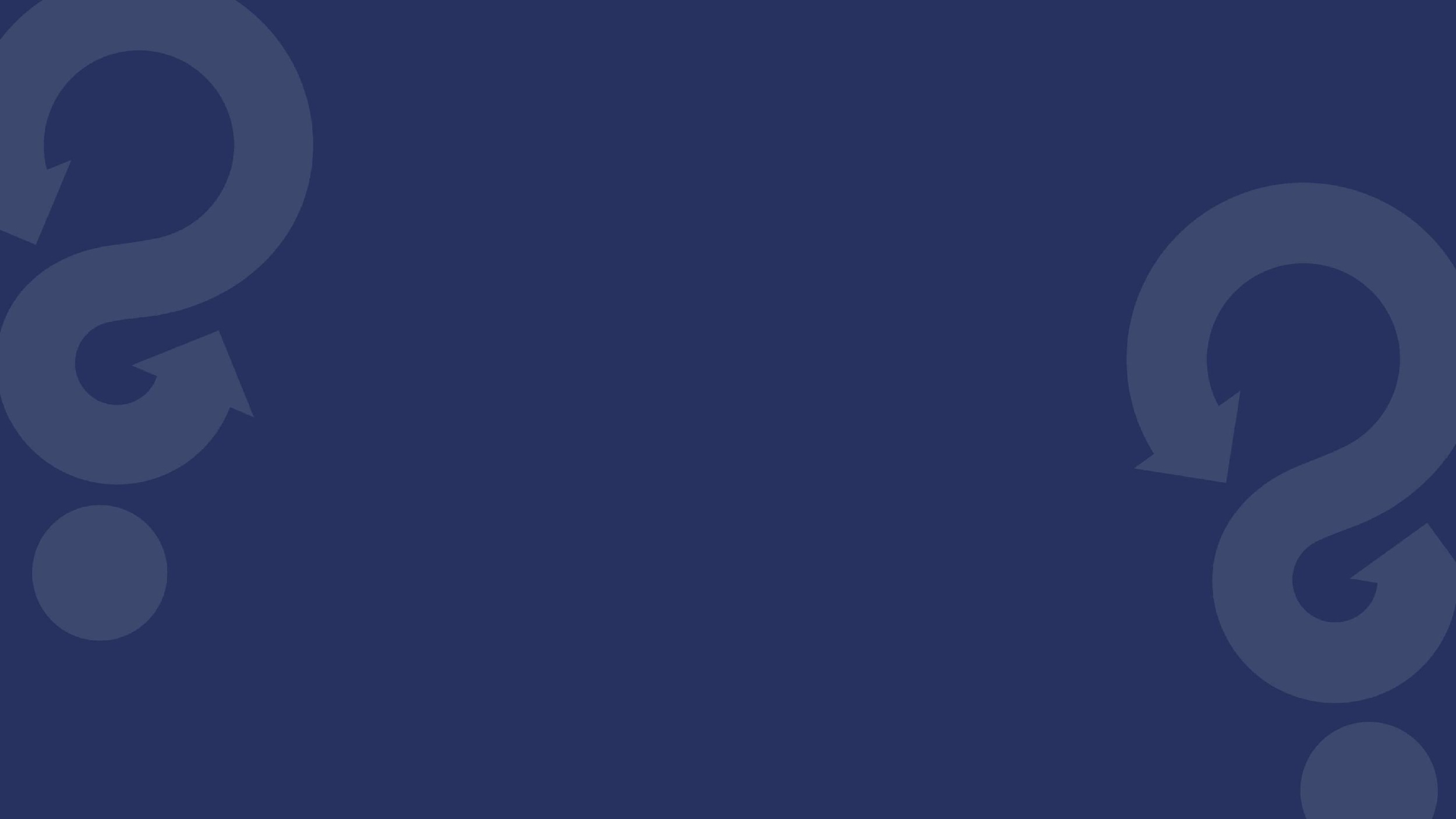 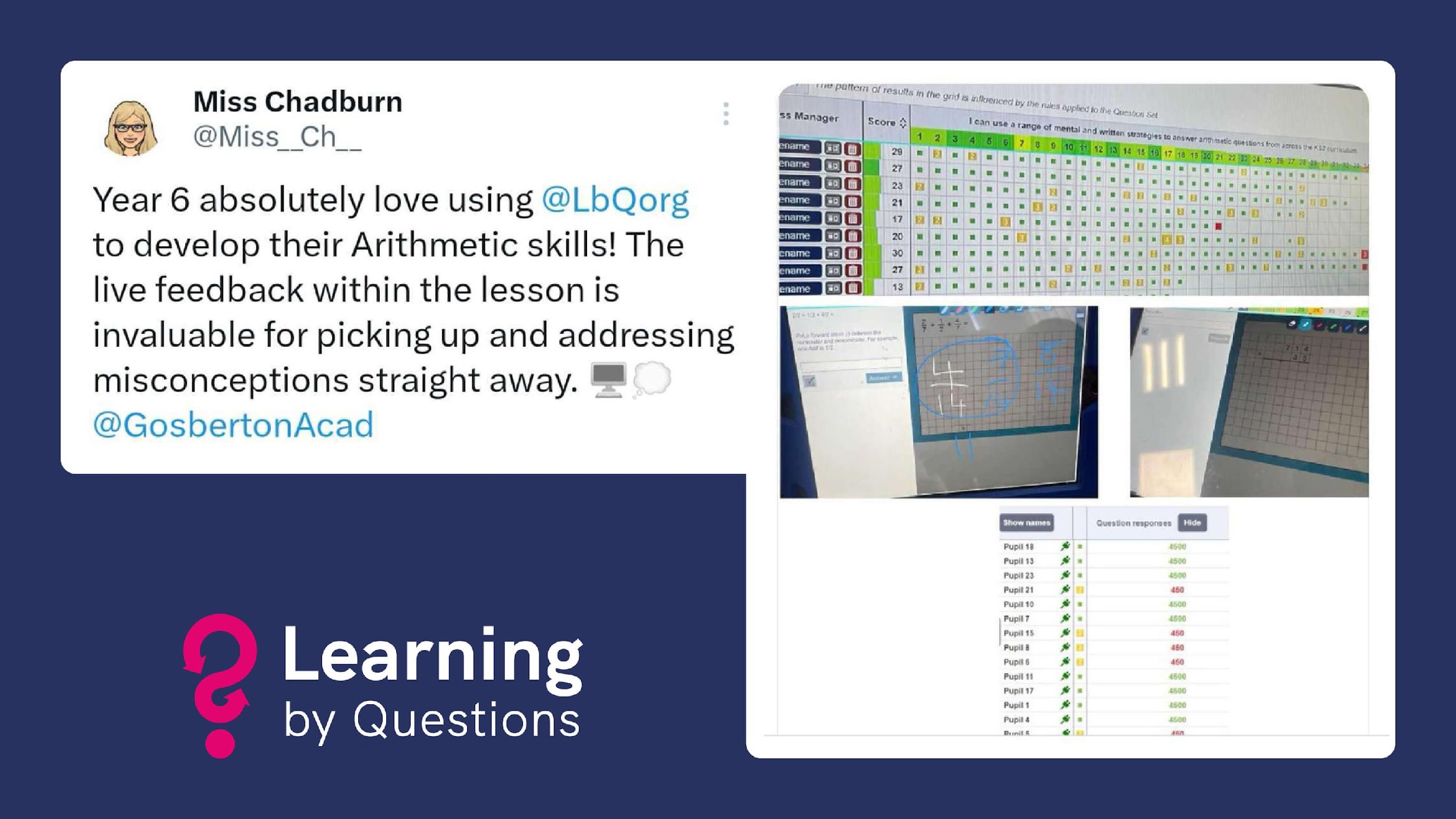 What is Learning by Questions?
The ultimate x-ray for your class

LbQ automatically marks pupils’ work and presents the teachers with an easy-to-read matrix for powerful interventions in the lesson.
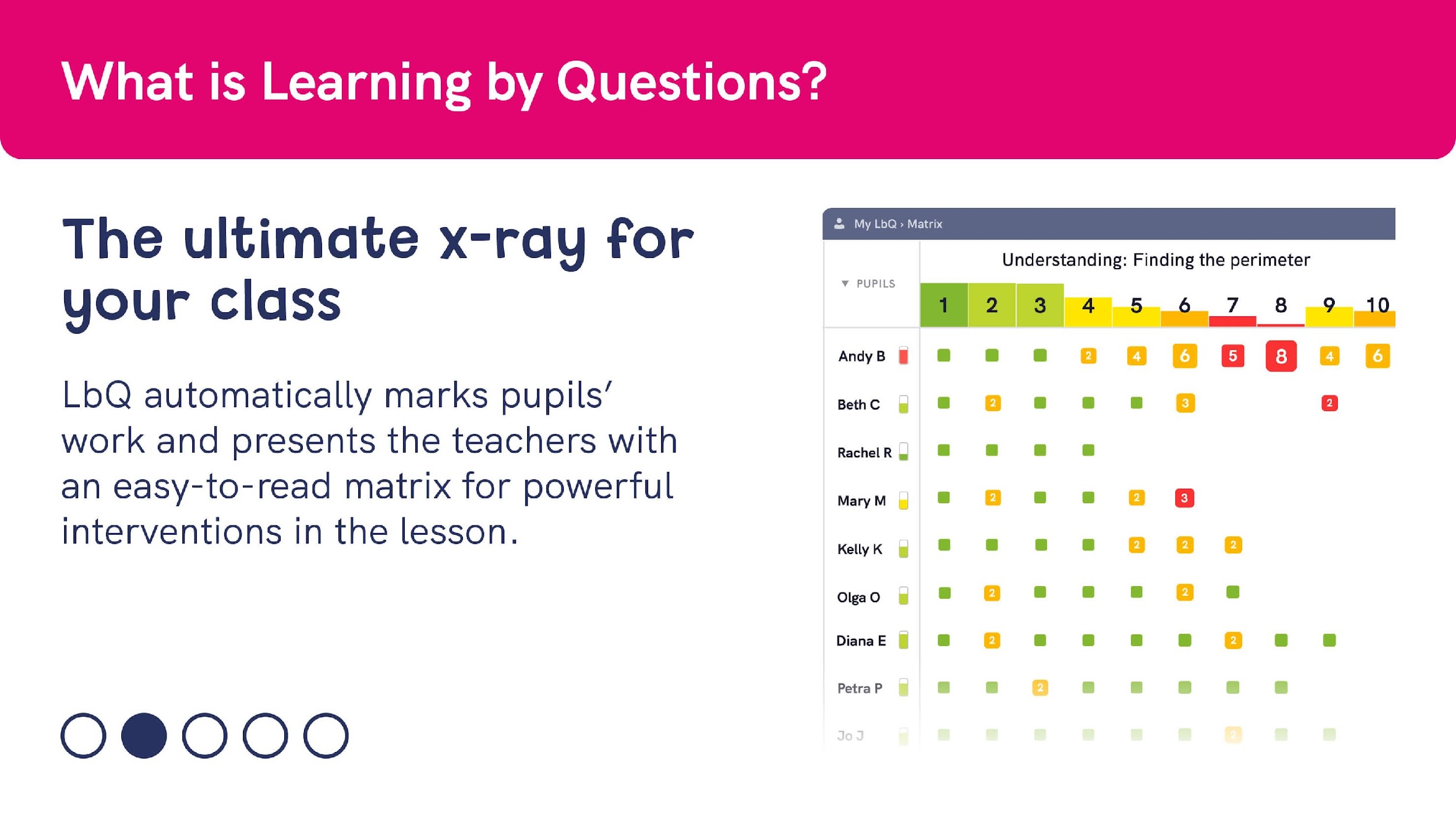 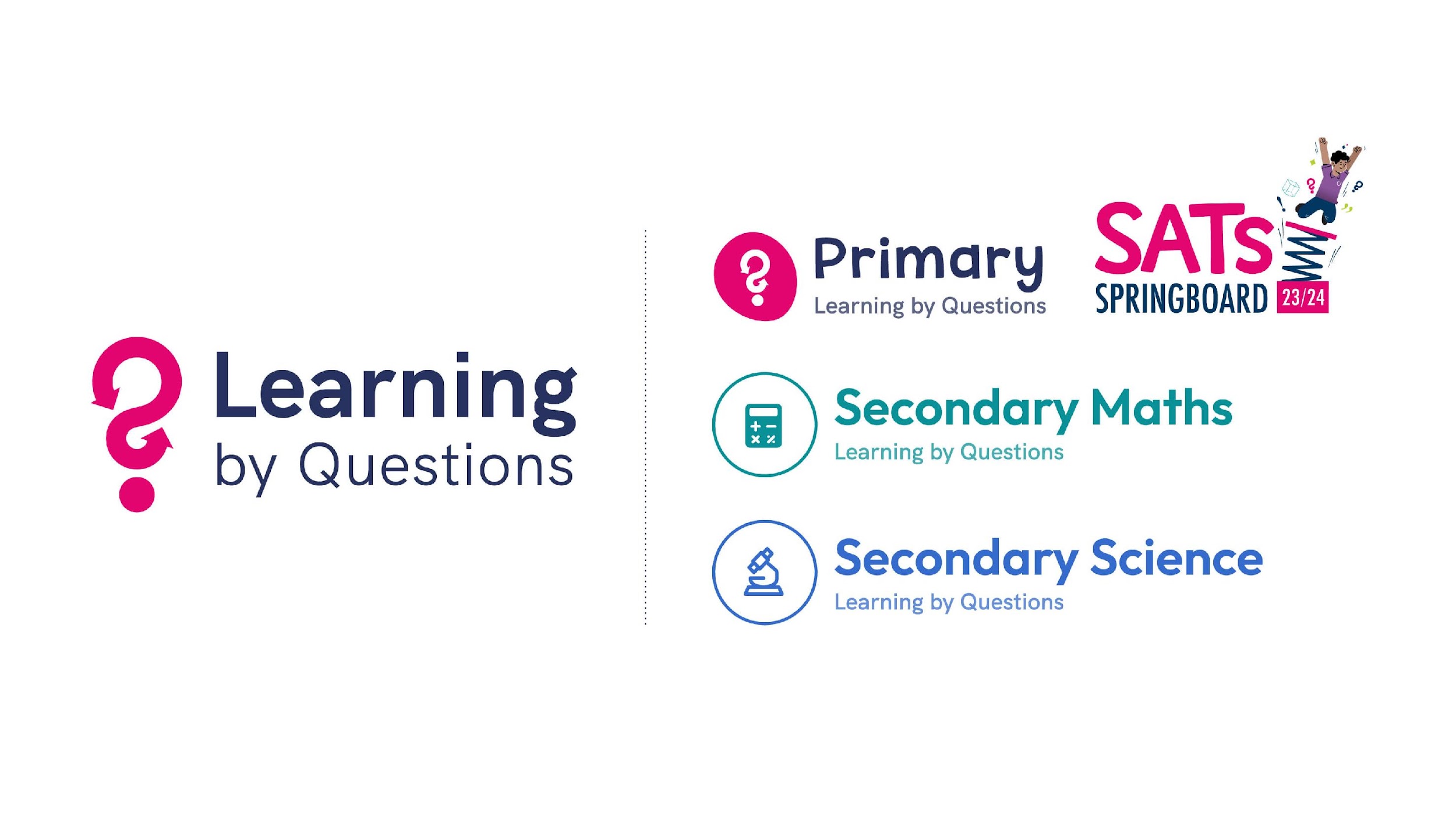 Chris Ayling | c.ayling@warrenpark.hants.sch.uk
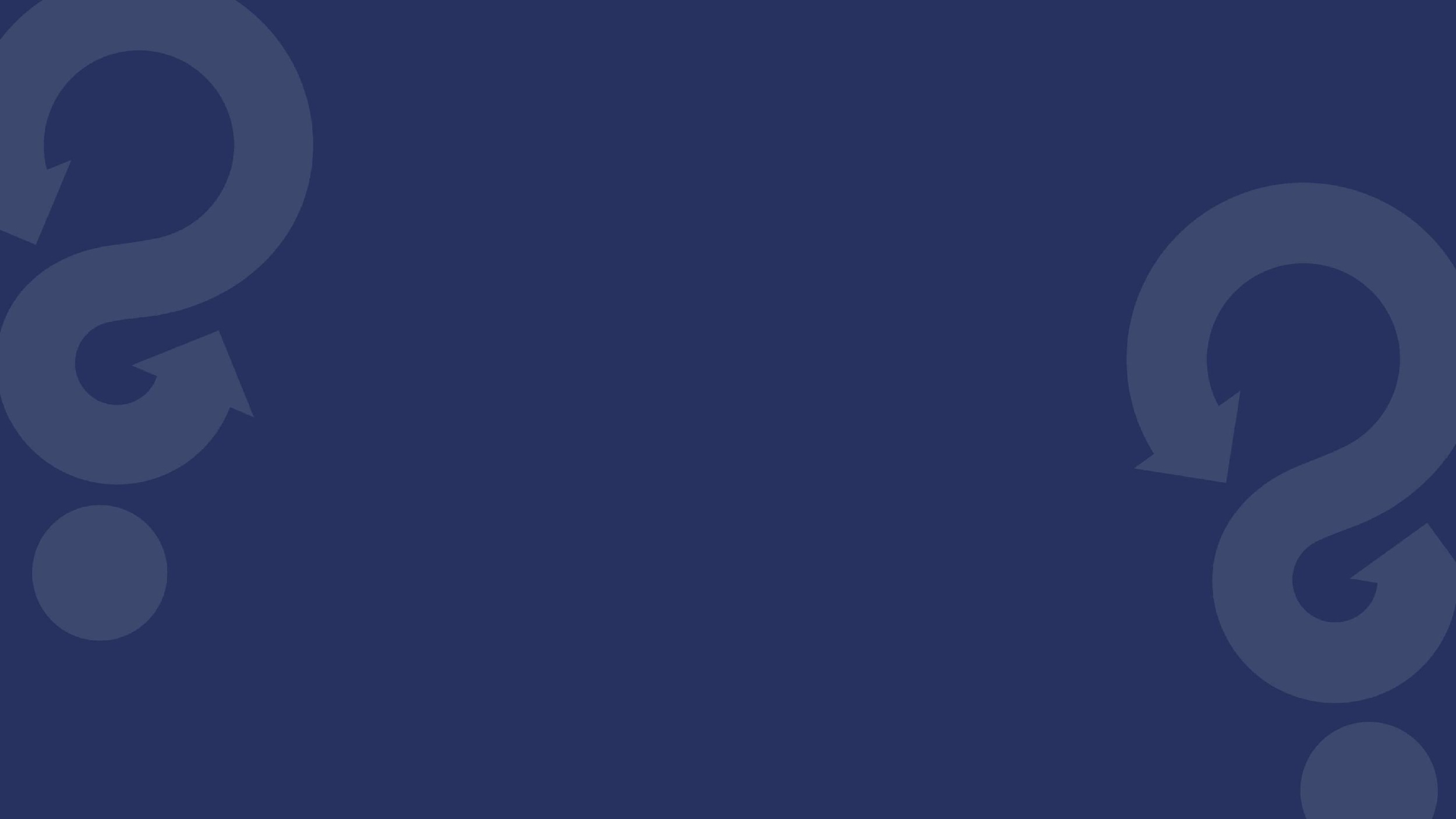 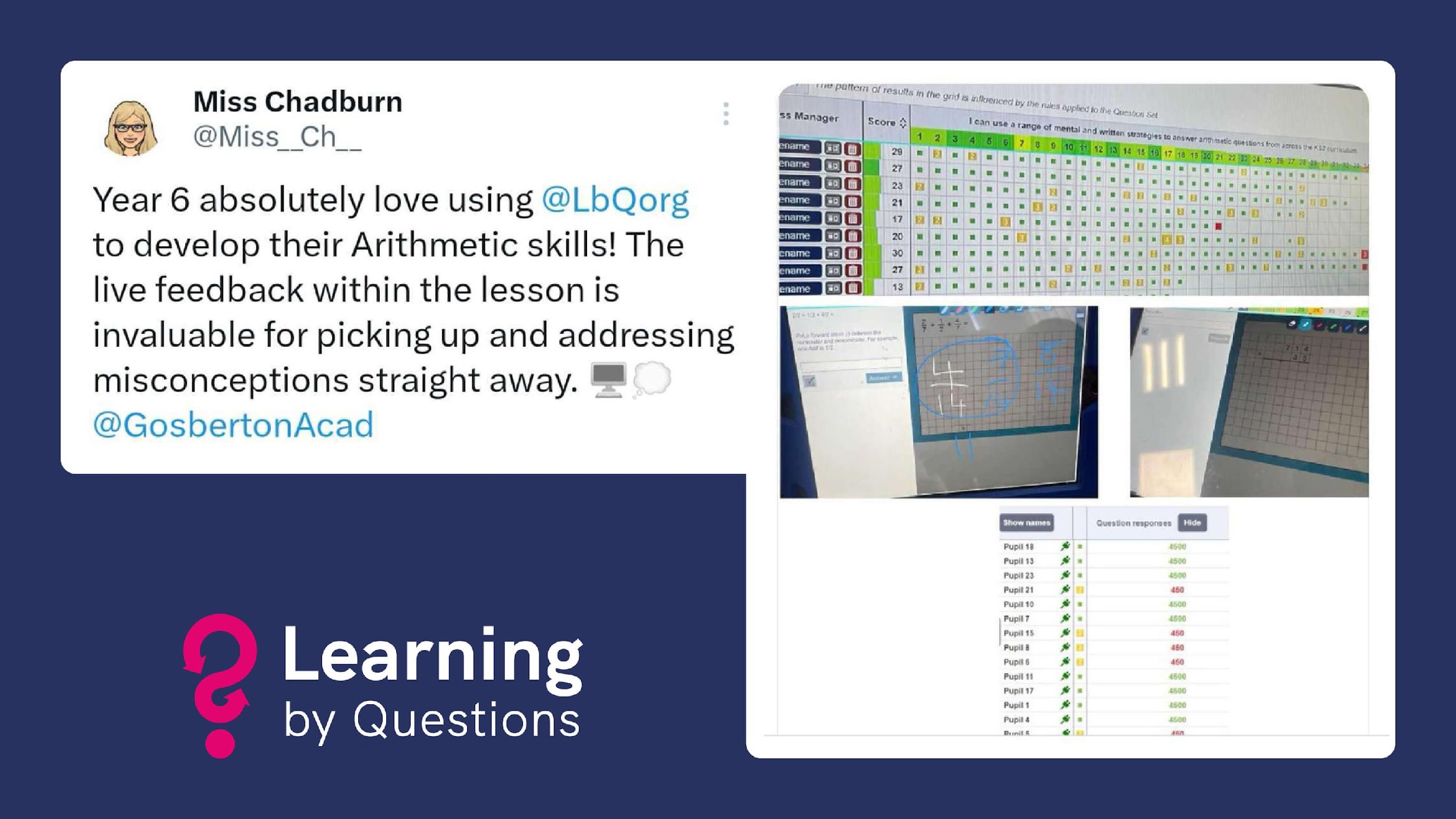 What is Learning by Questions?
Immediate personalised feedback for pupils 

The teacher content creators have considered every misconception a child may have for a question and written bespoke feedback for each answer. 
It's like having extra teachers in the classroom.
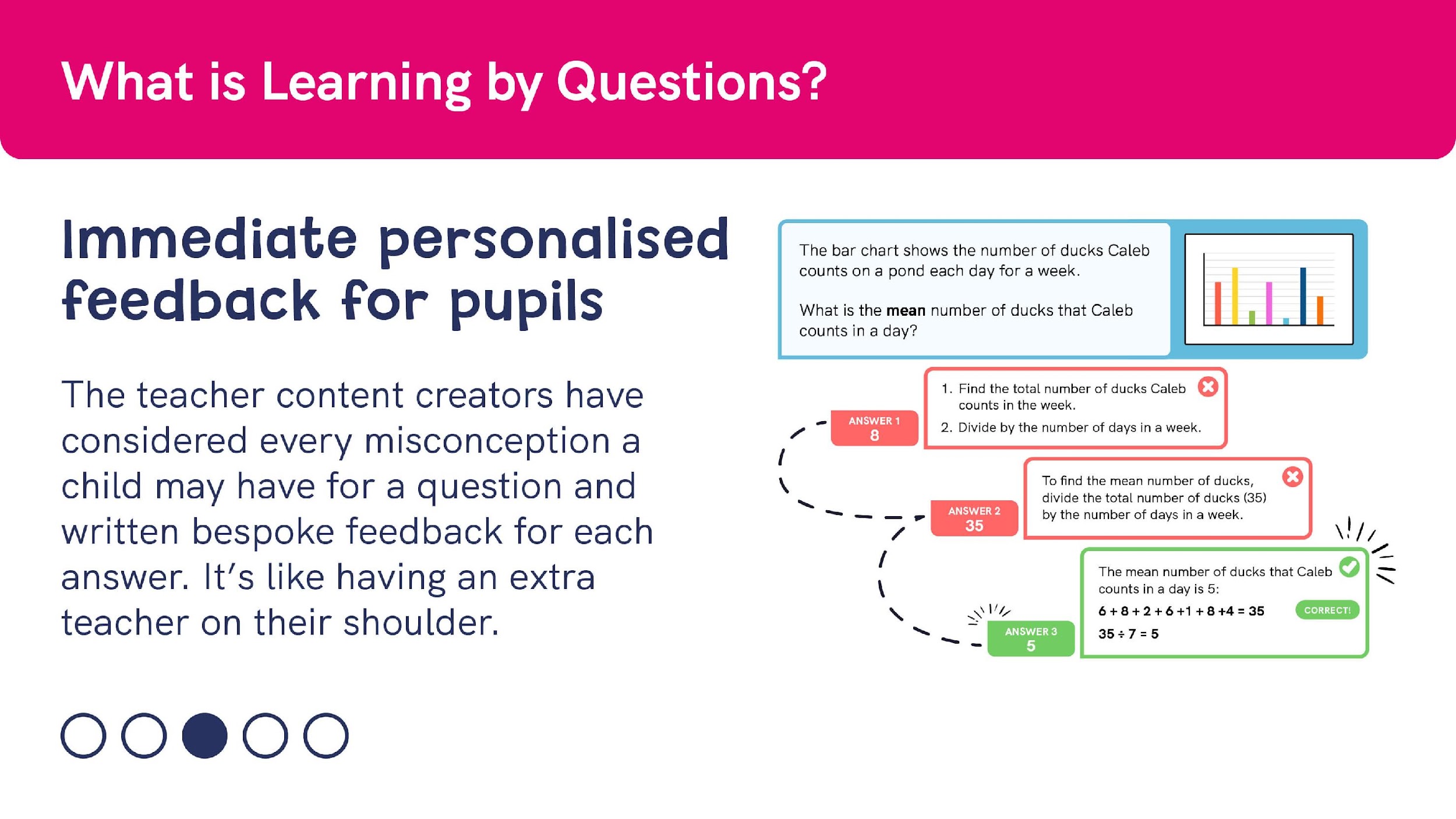 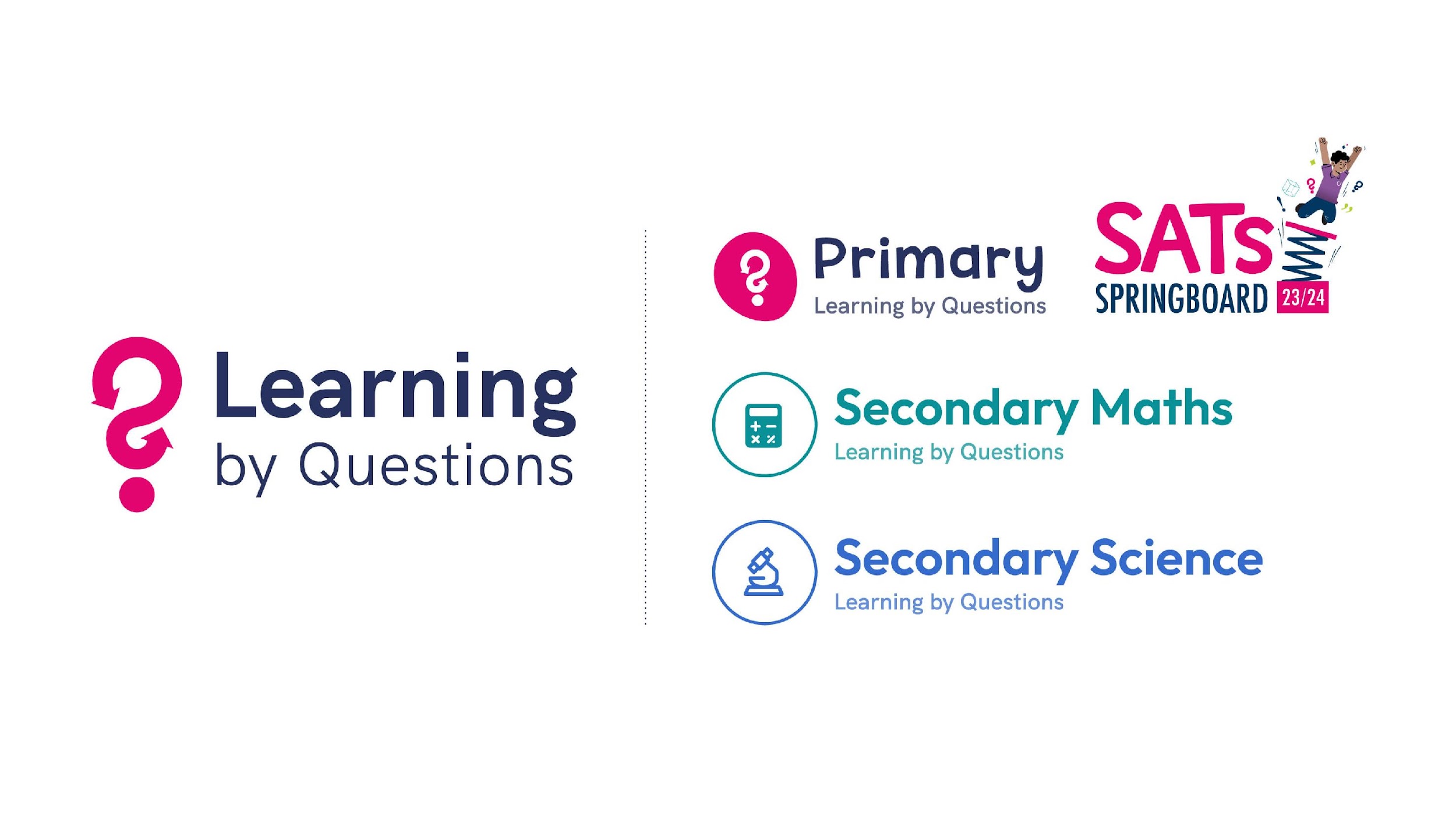 Chris Ayling | c.ayling@warrenpark.hants.sch.uk
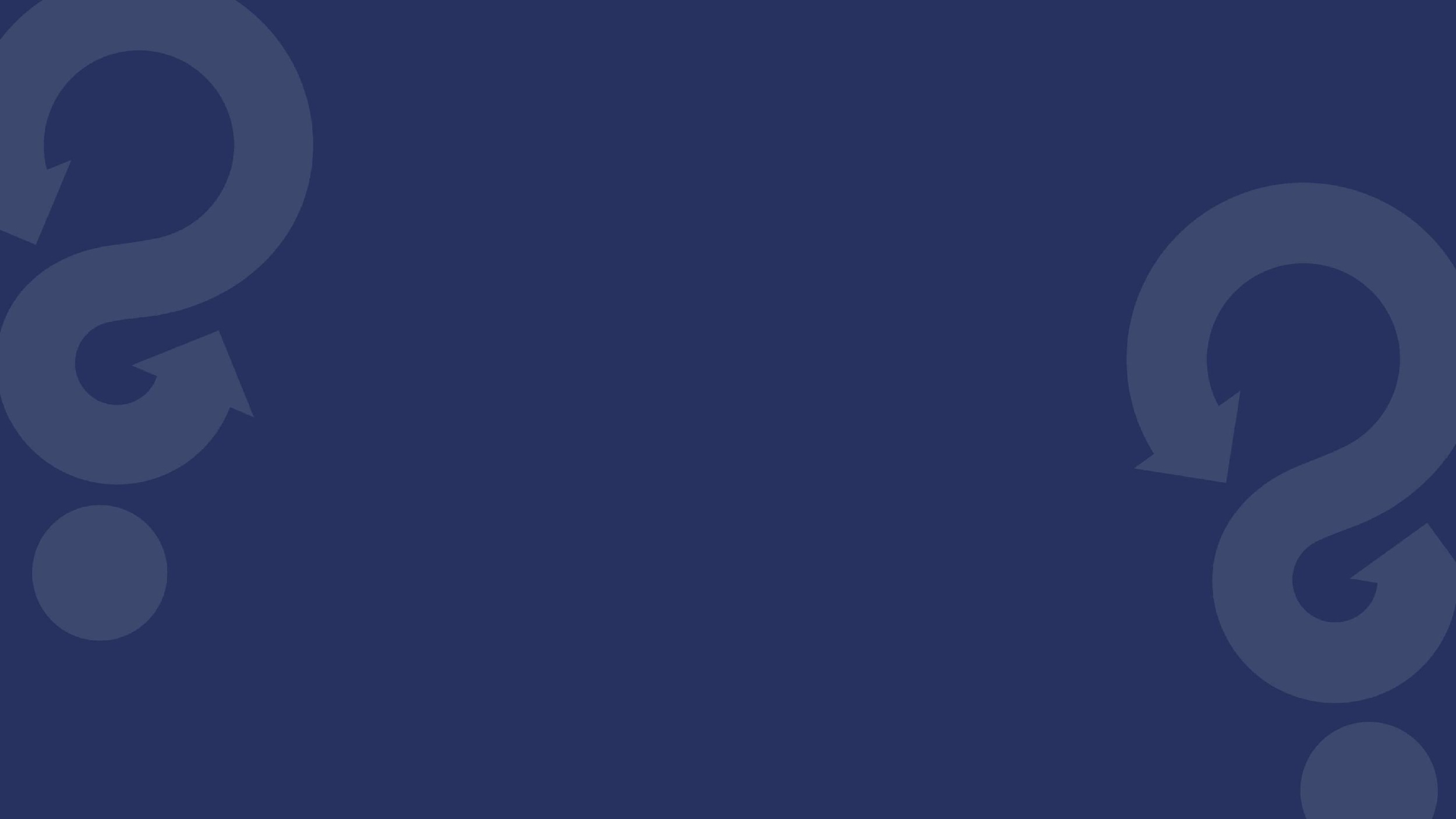 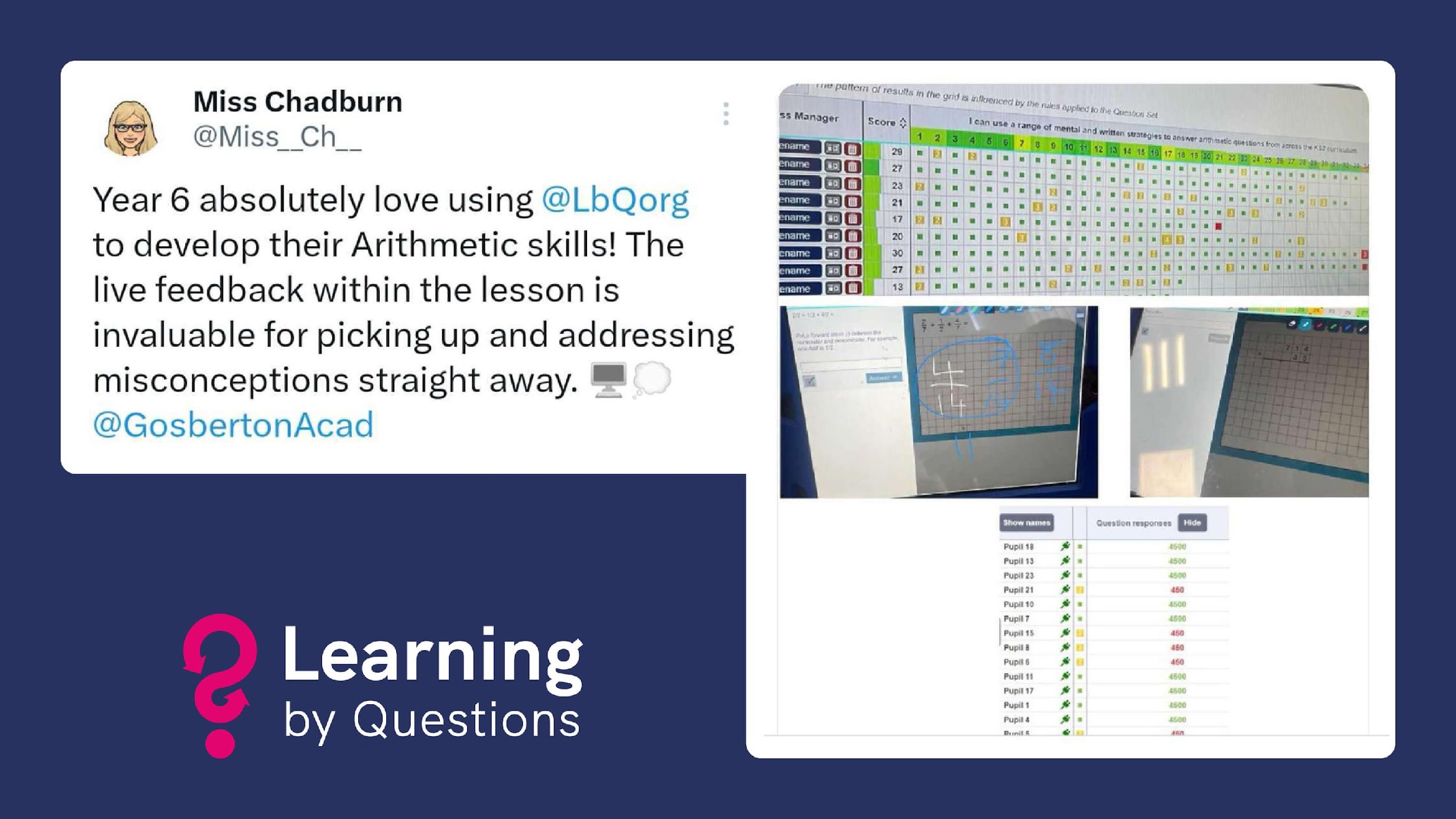 Working towards mastery
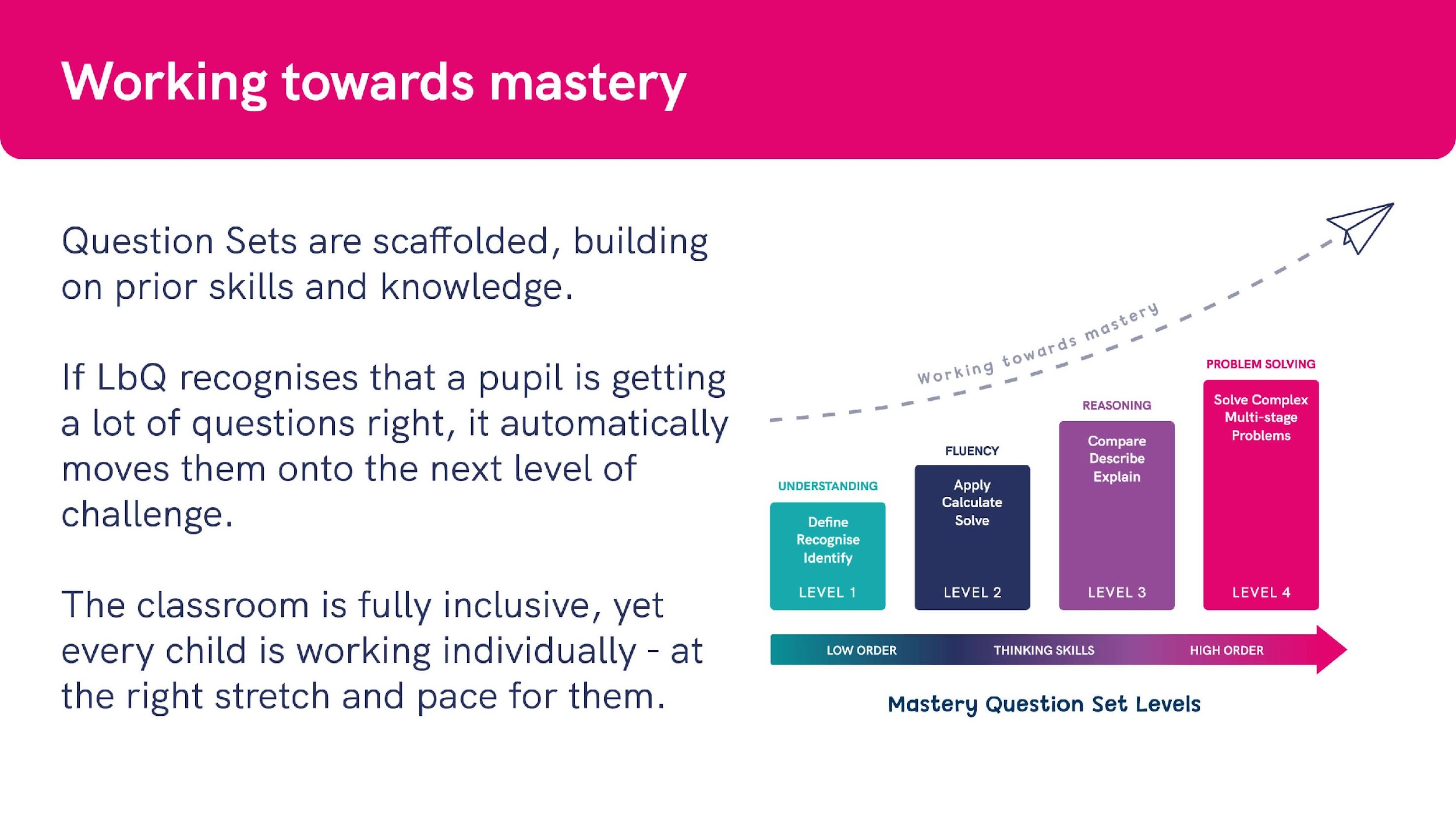 Question Sets are scaffolded, building on prior skills and knowledge. 
If LbQ recognises that a pupil is getting a lot of questions right, it automatically moves them onto the next level of challenge.

The classroom is fully inclusive, yet every child is working individually - at the right stretch and pace for them.
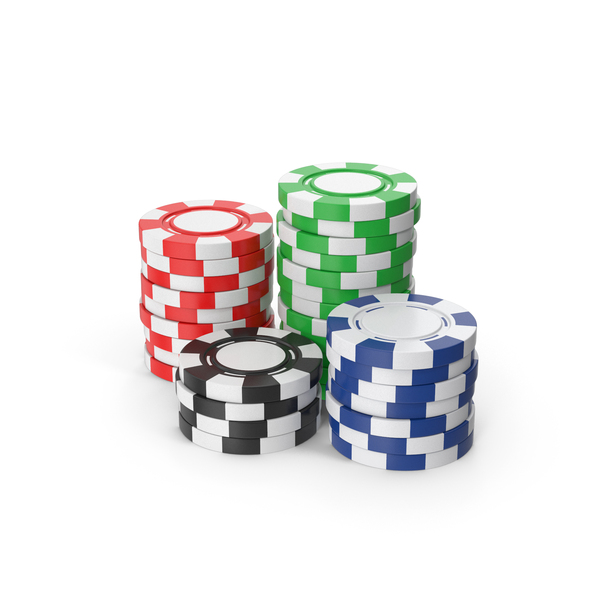 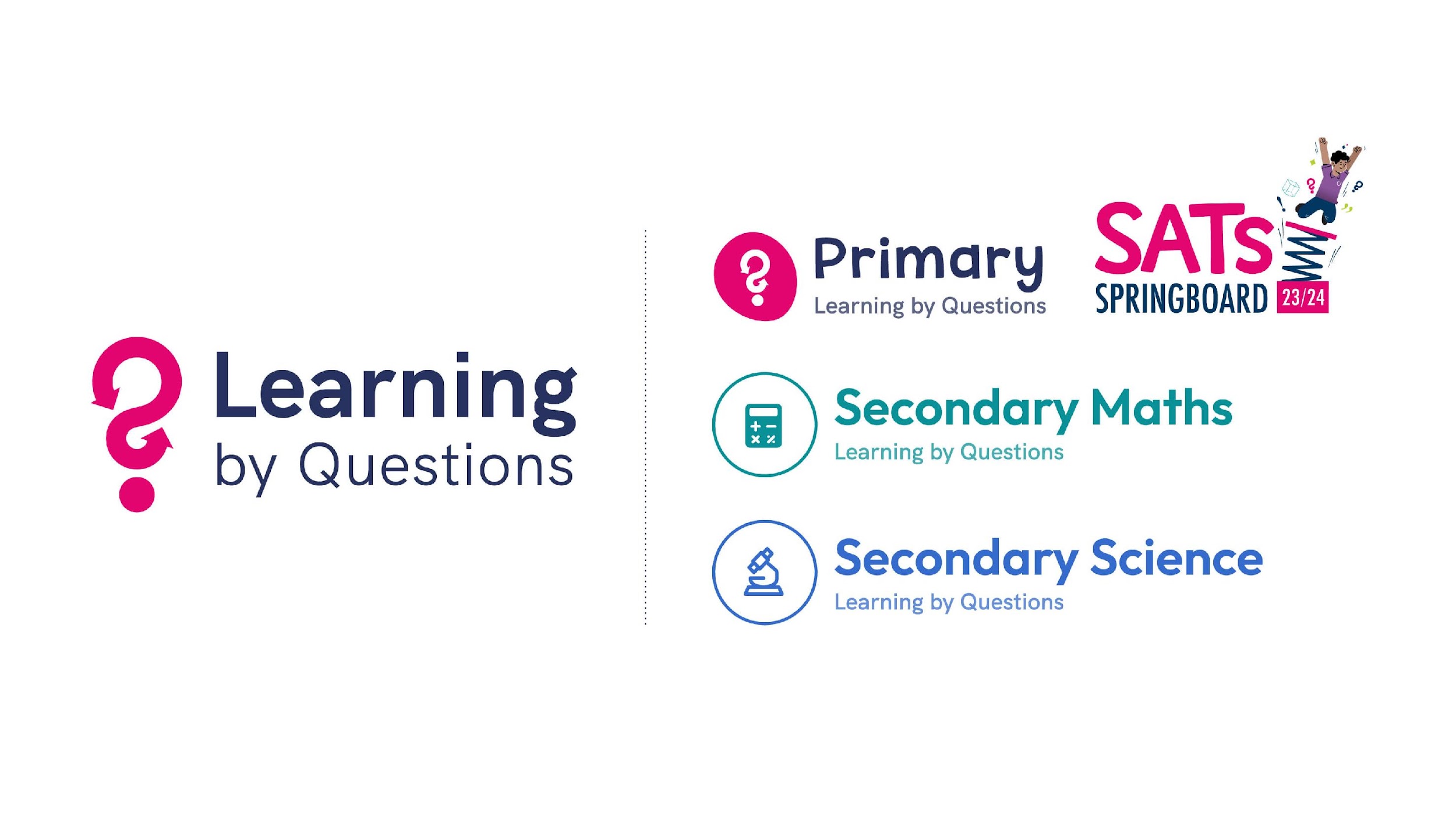 Chris Ayling | c.ayling@warrenpark.hants.sch.uk
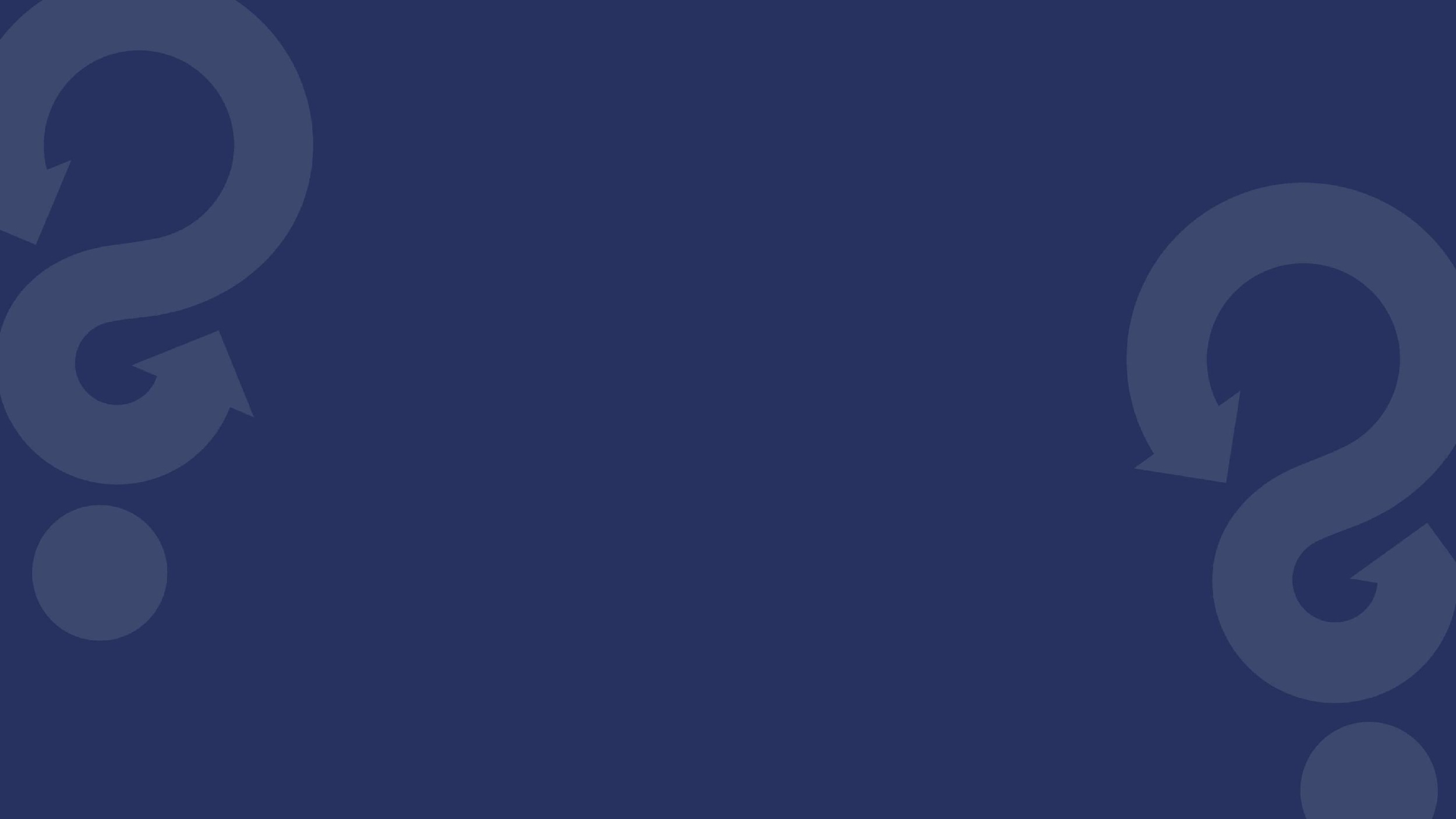 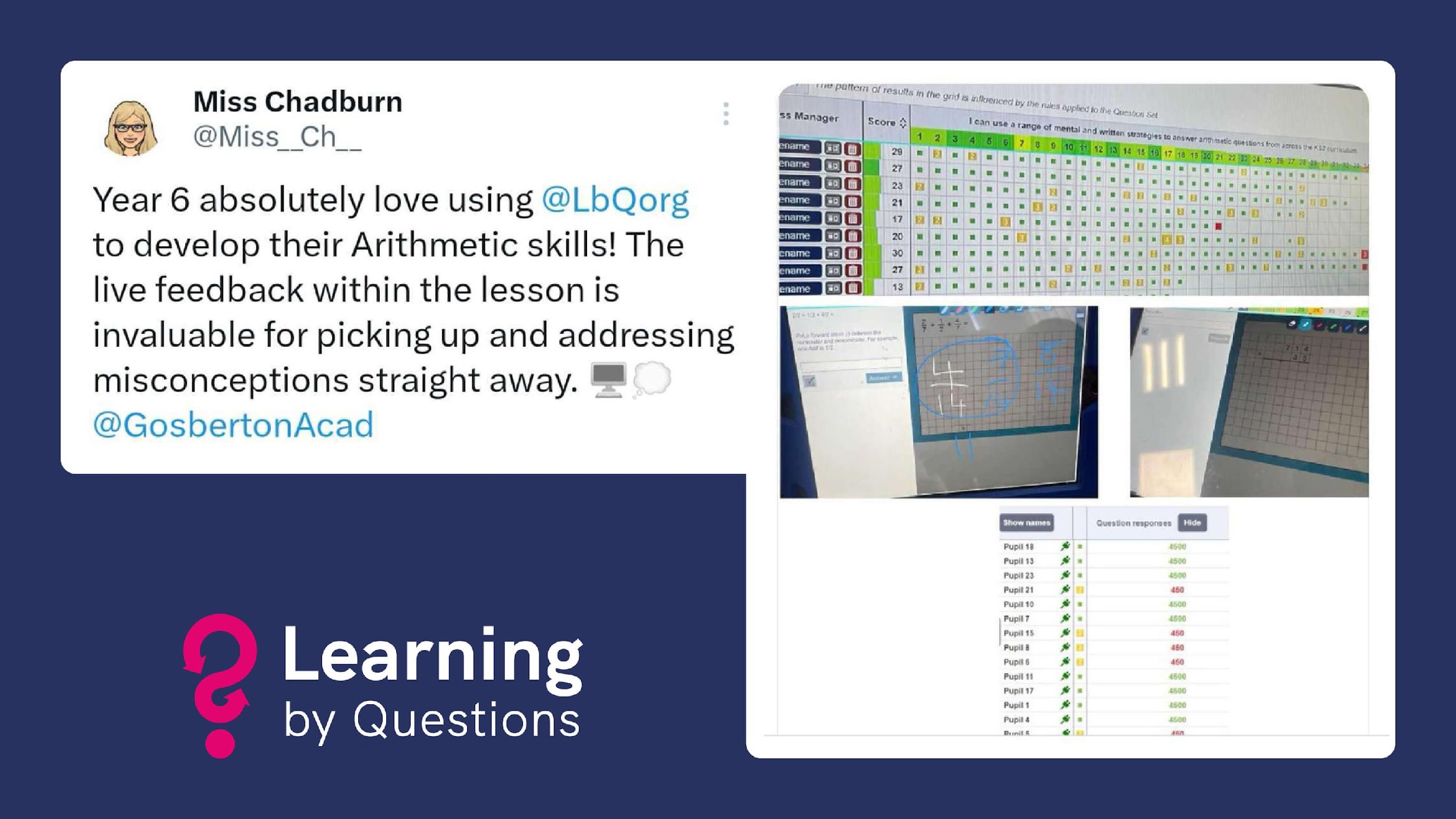 Benefits for Children
I can get on without having to wait for a teacher
If I get it wrong, the feedback helps me highlight my next step so I can try again
My teacher knows exactly when I need help
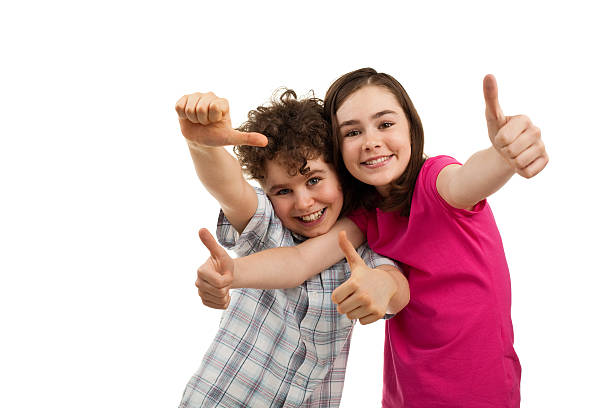 I can build my confidence
I can practise in my own time
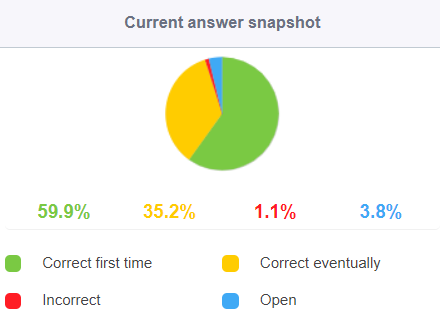 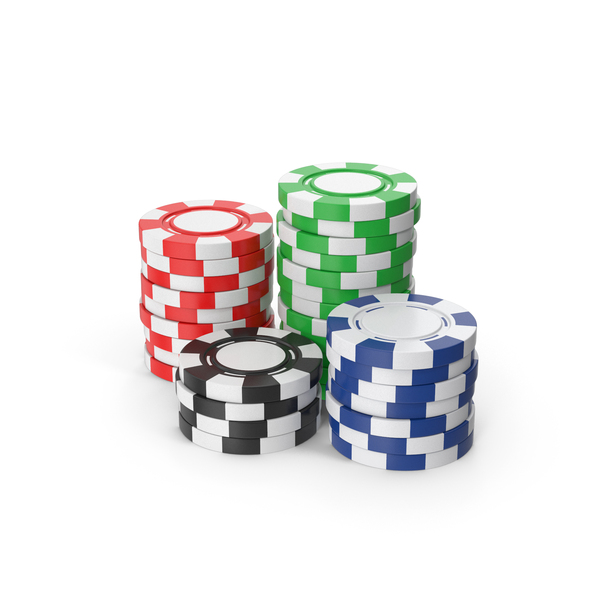 If I’m absent, 
I can catch up
= success!
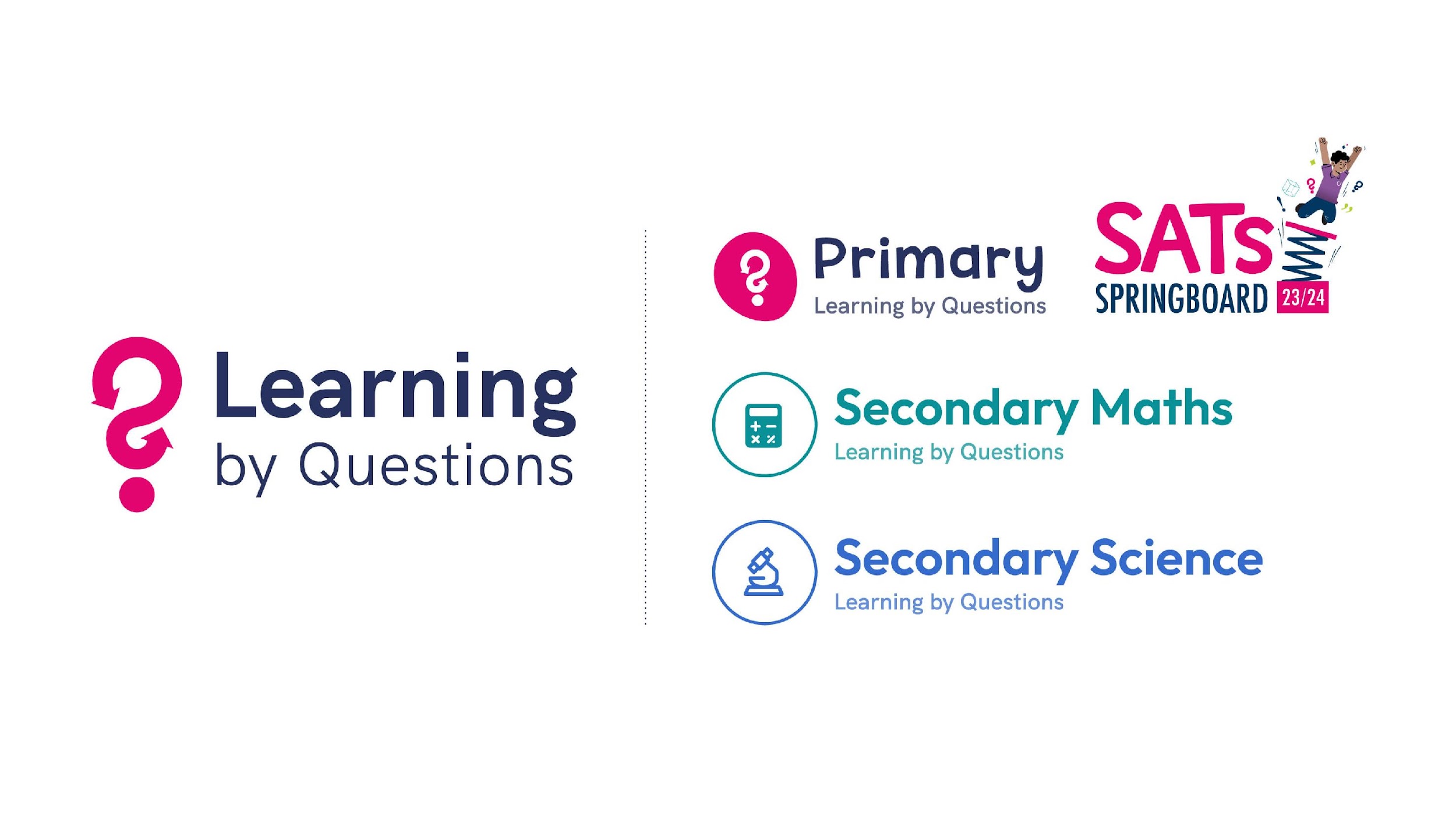 Chris Ayling | c.ayling@warrenpark.hants.sch.uk
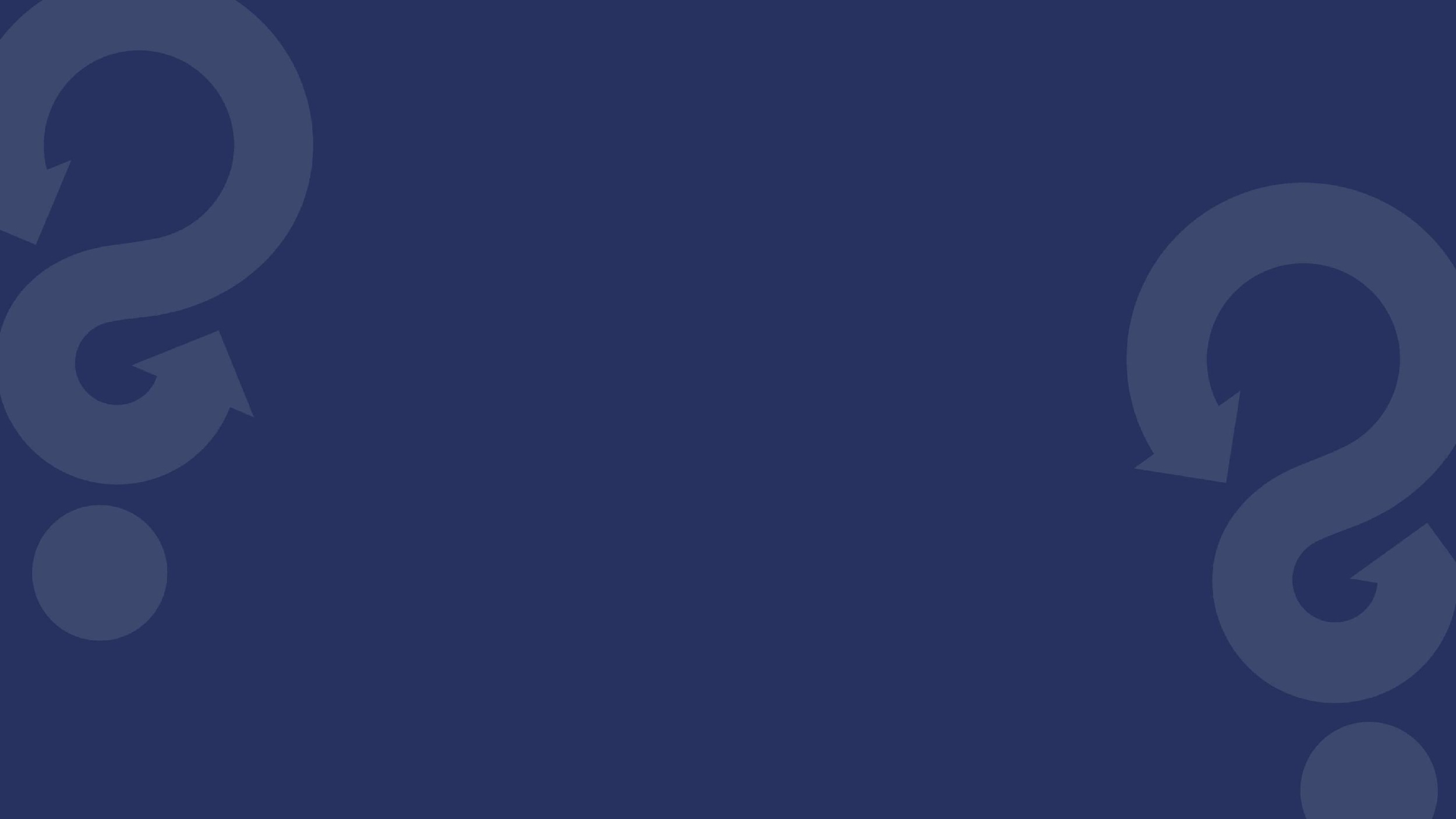 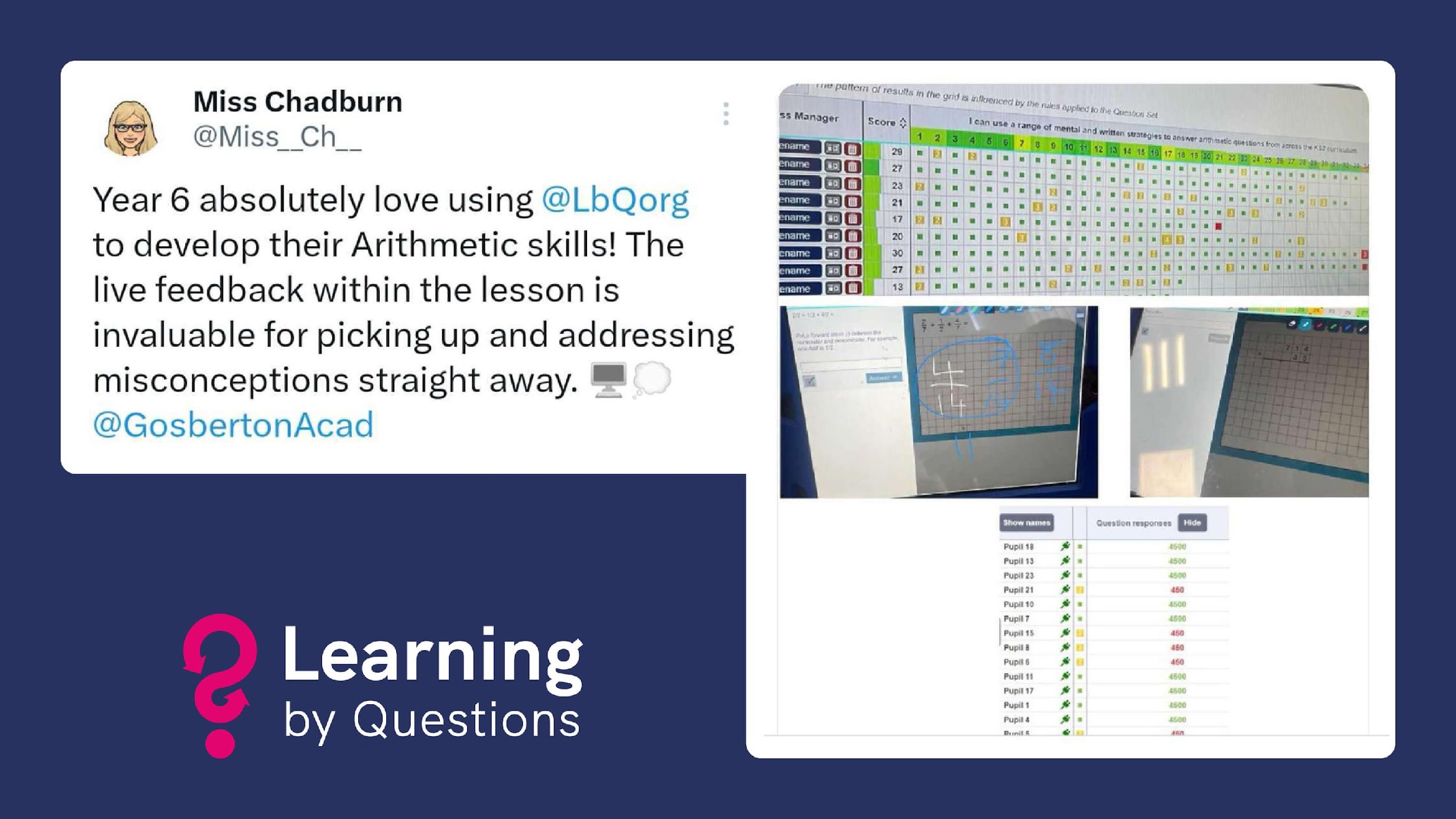 Benefits for Teachers
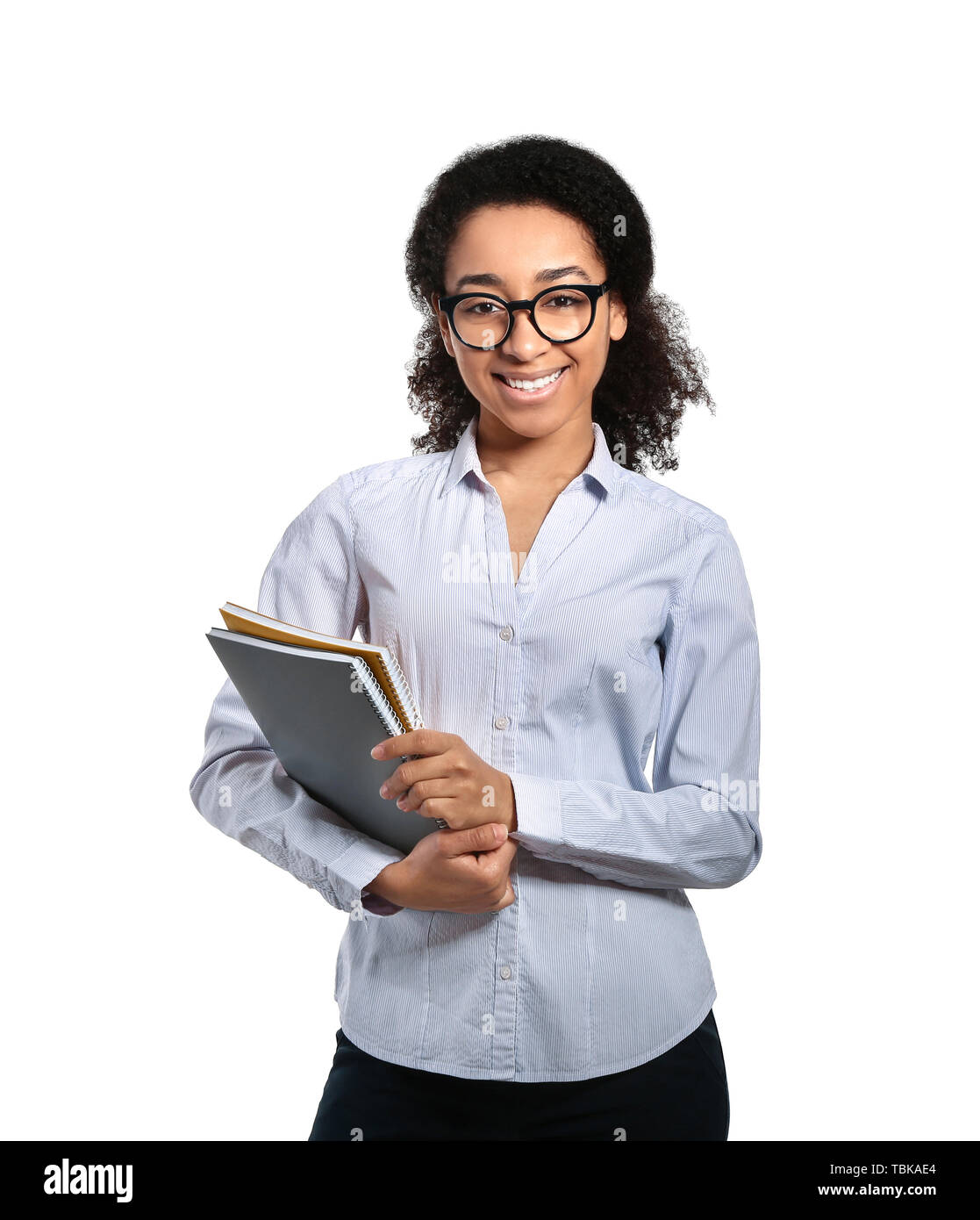 Give in the moment AfL to support when it matters most
Maximises impact of adult/s
Focus teaching on misconceptions
Efficient use of time to practise
No marking!
Ongoing assessment – don’t wait for assessment weeks!
Moves to mastery
Teaching / assessment / pre & post teaching / home learning / intervention
Reduces workload
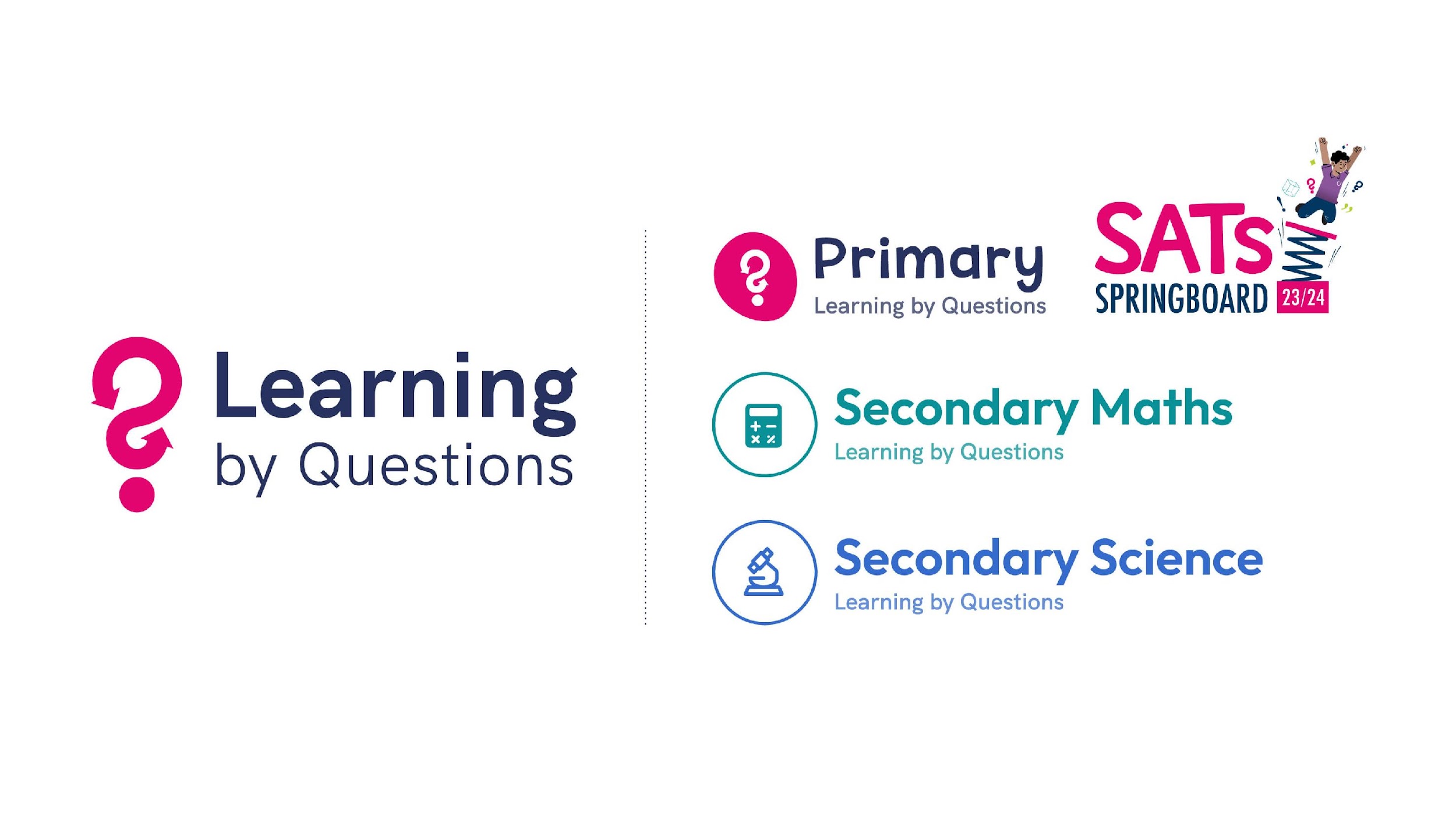 Feedback to every student
Chris Ayling | c.ayling@warrenpark.hants.sch.uk
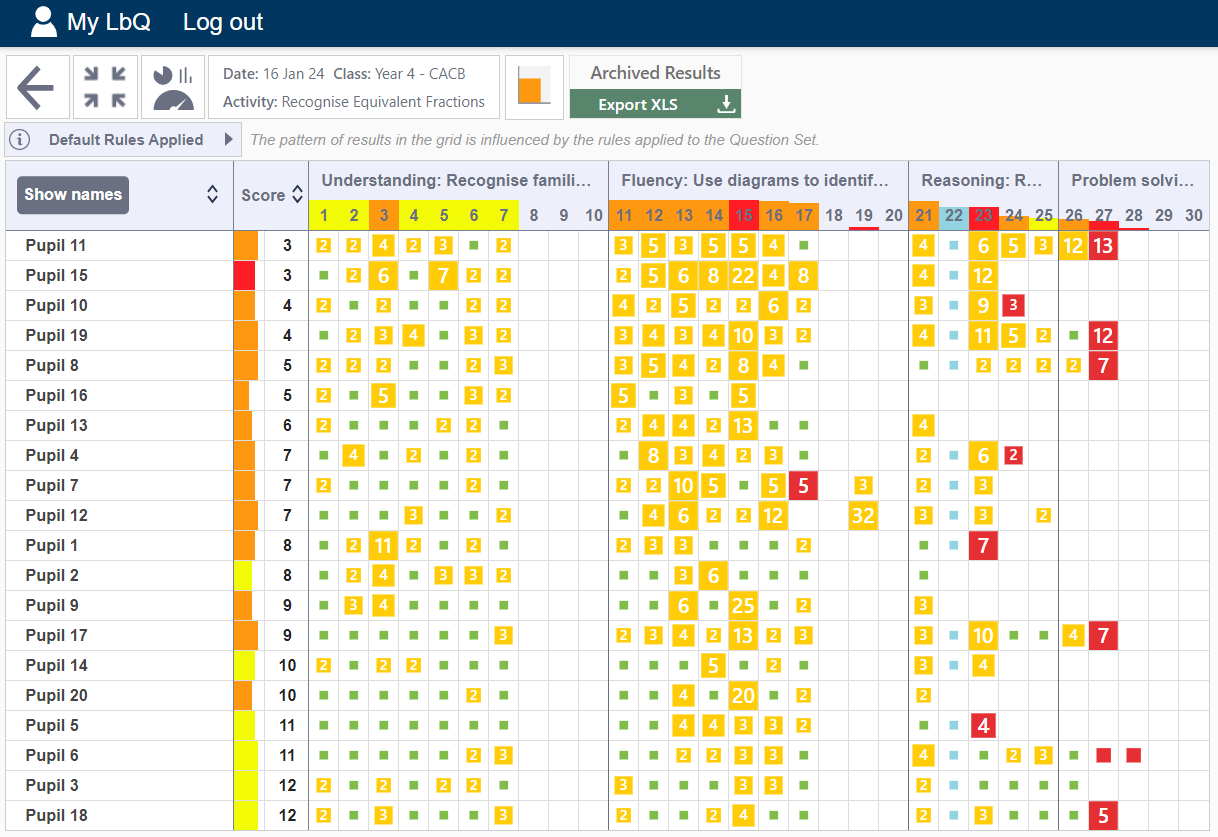 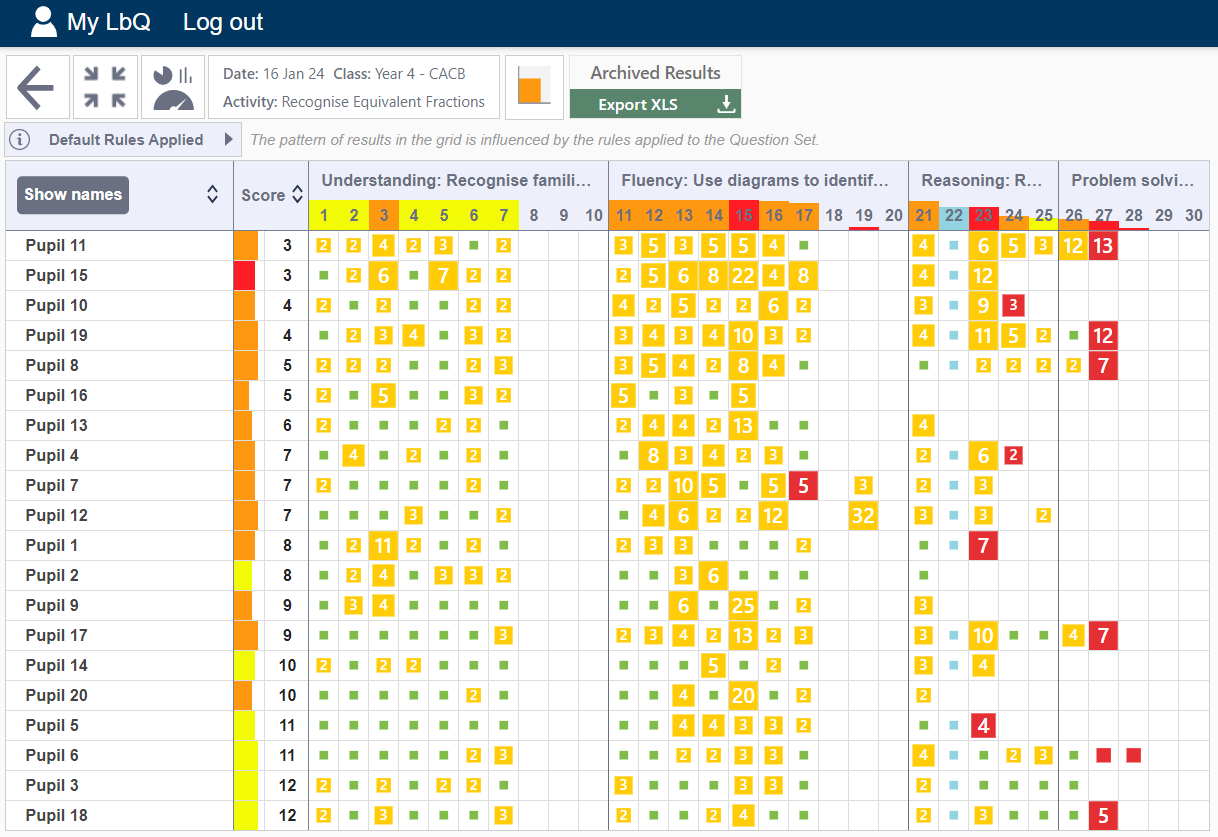 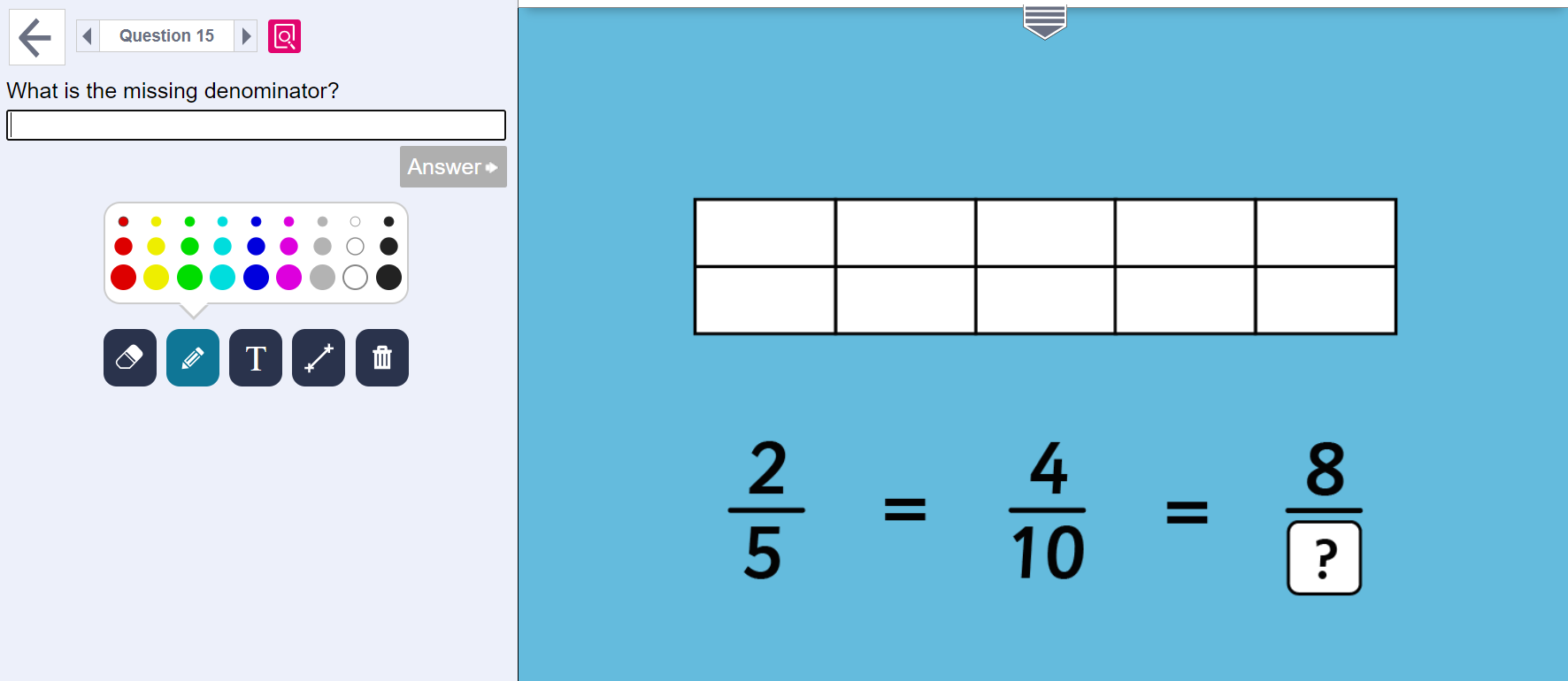 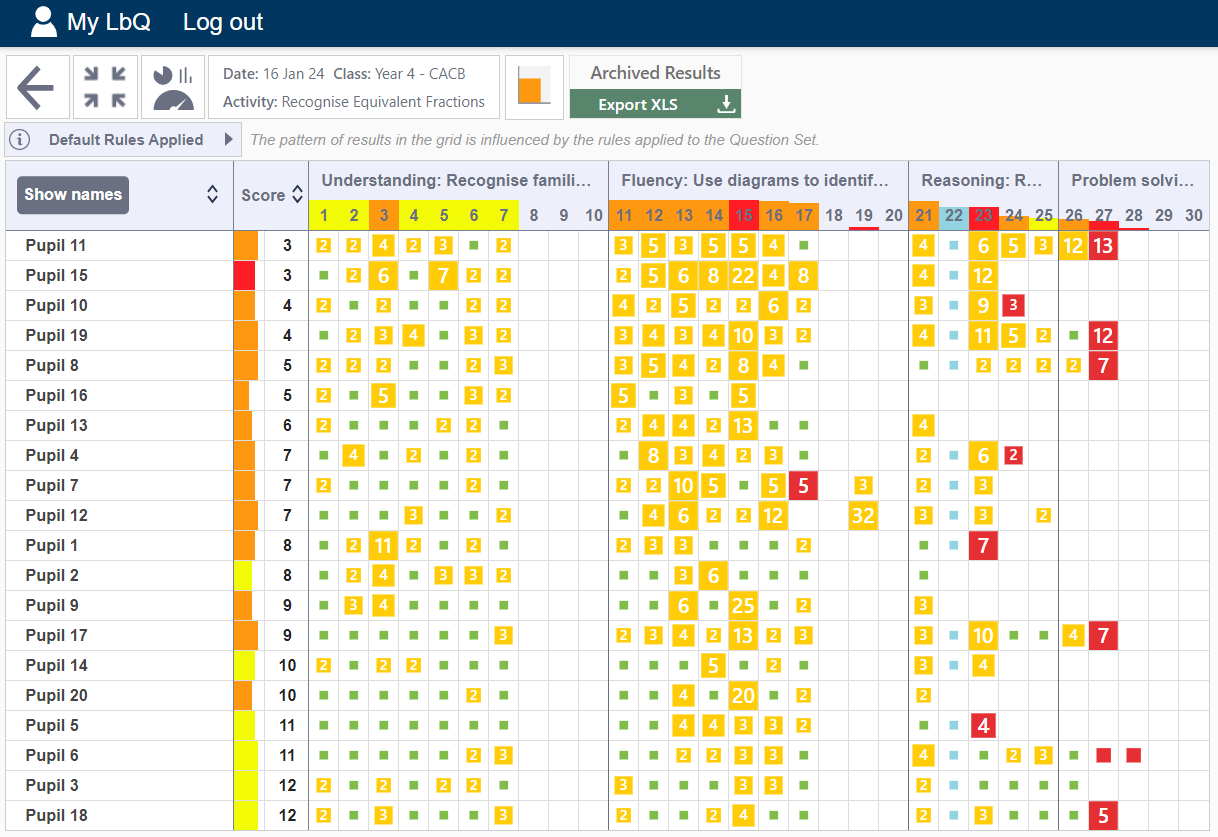 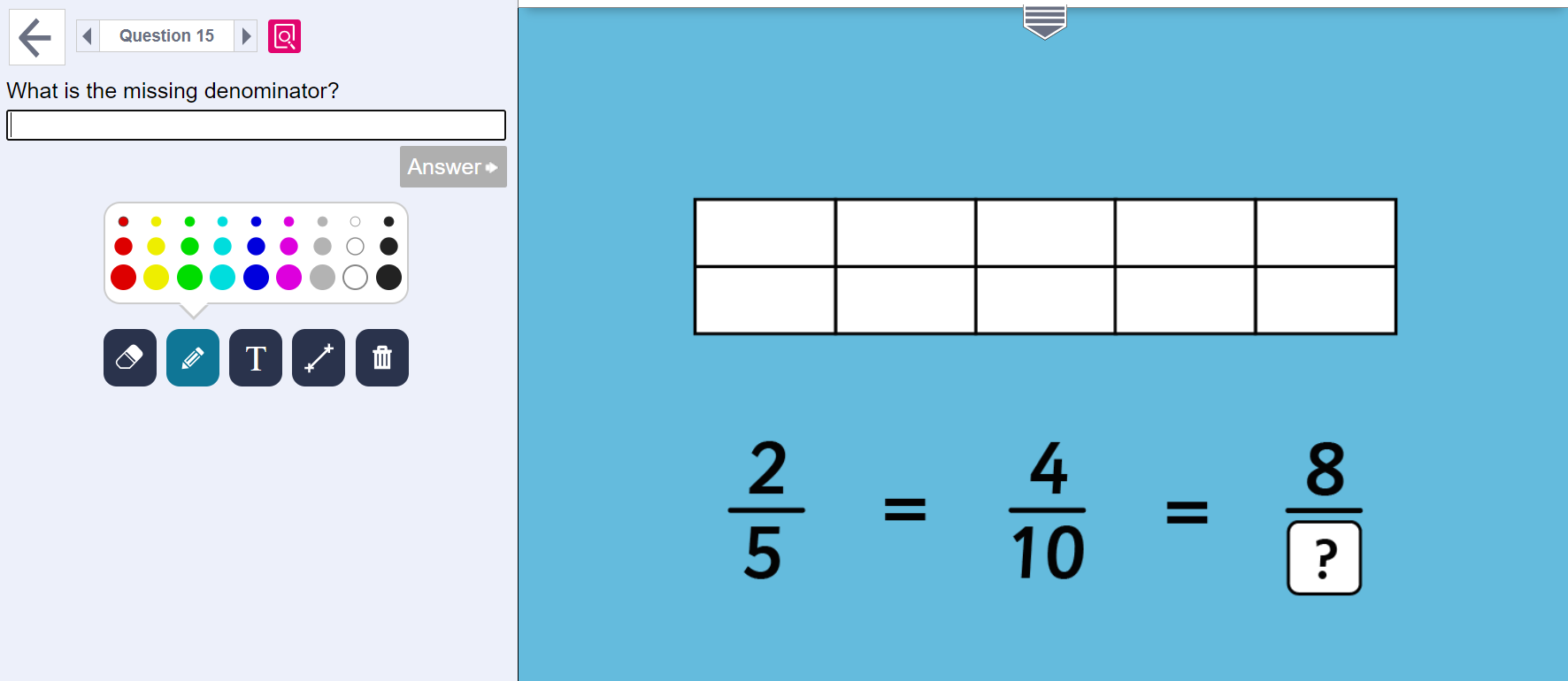 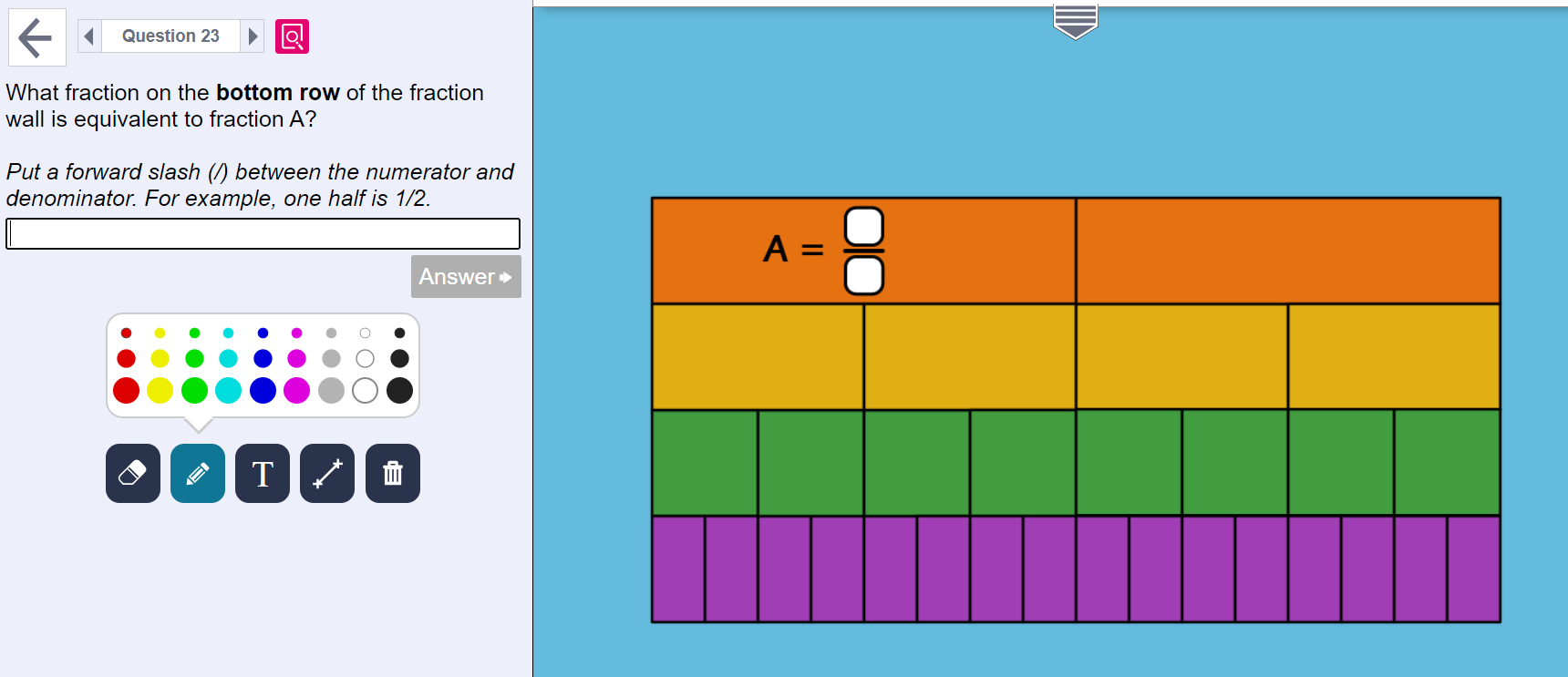 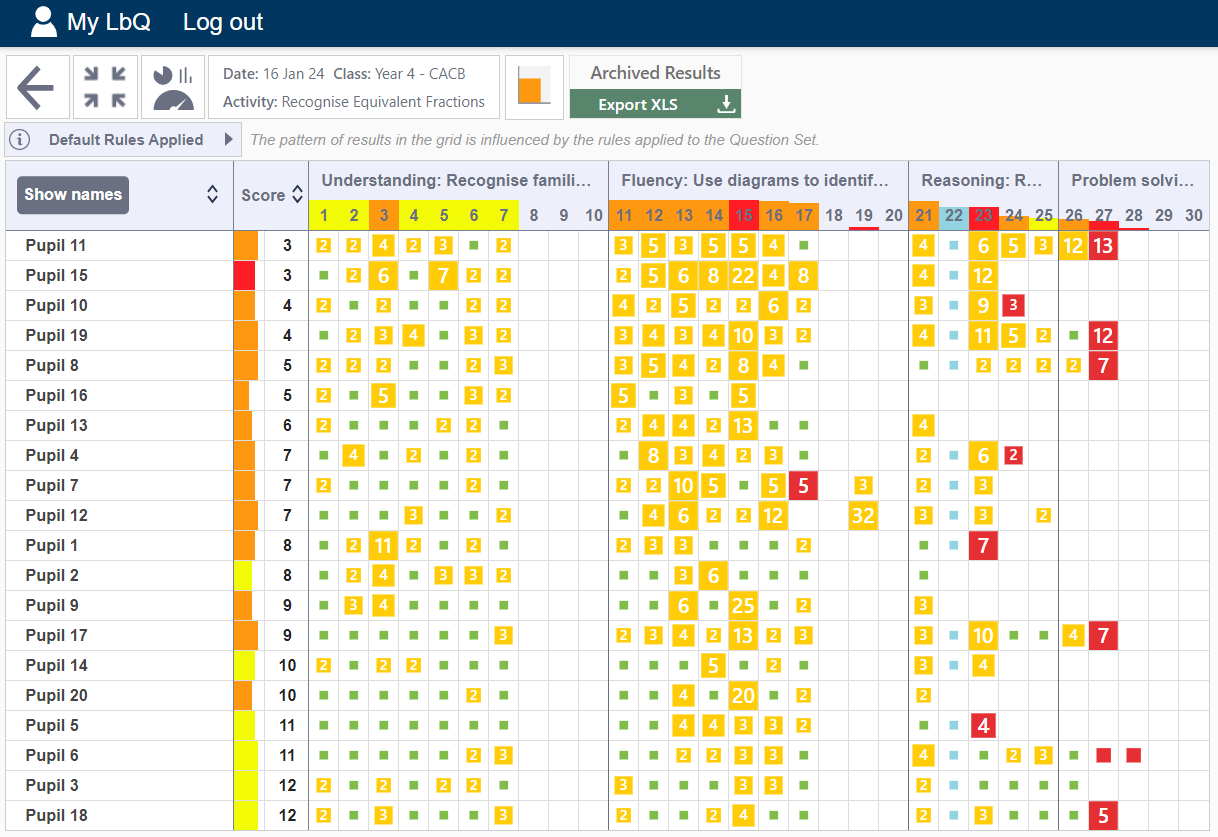 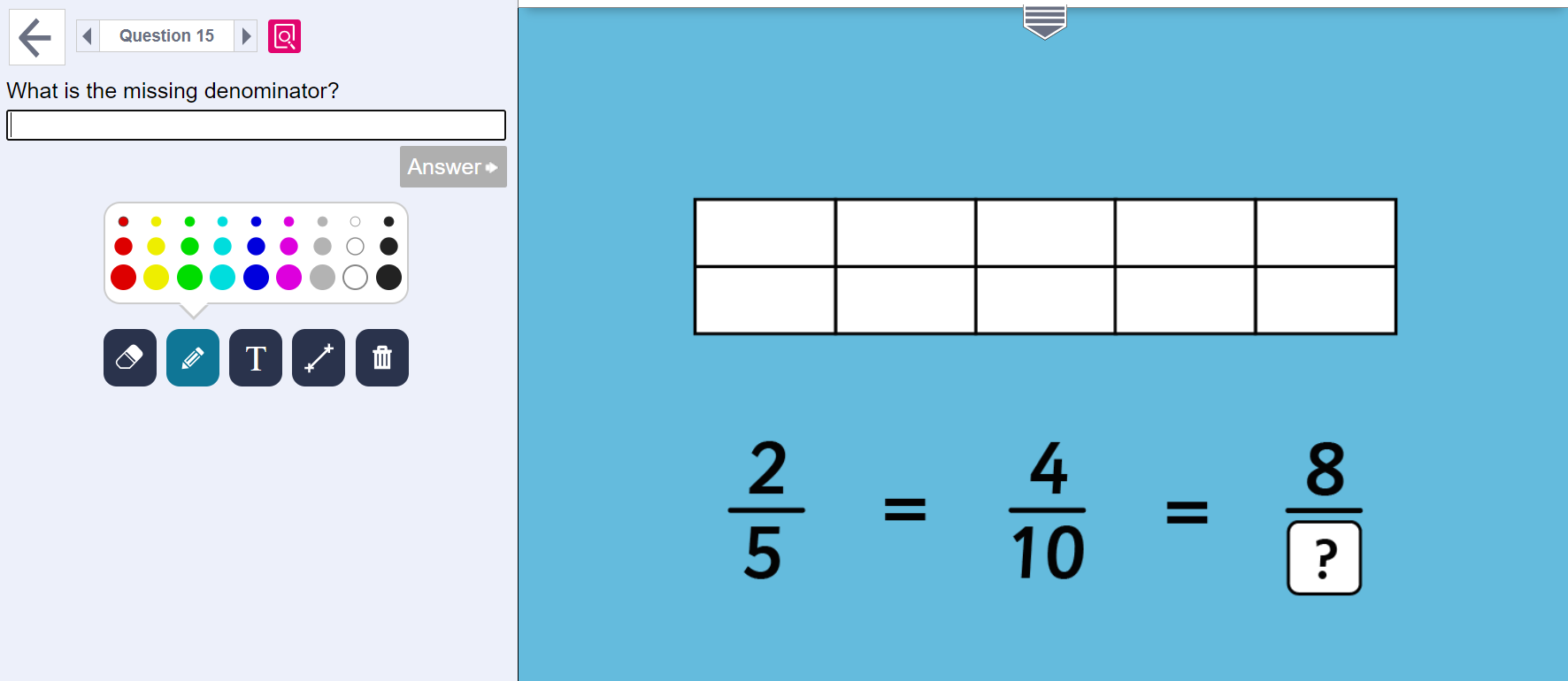 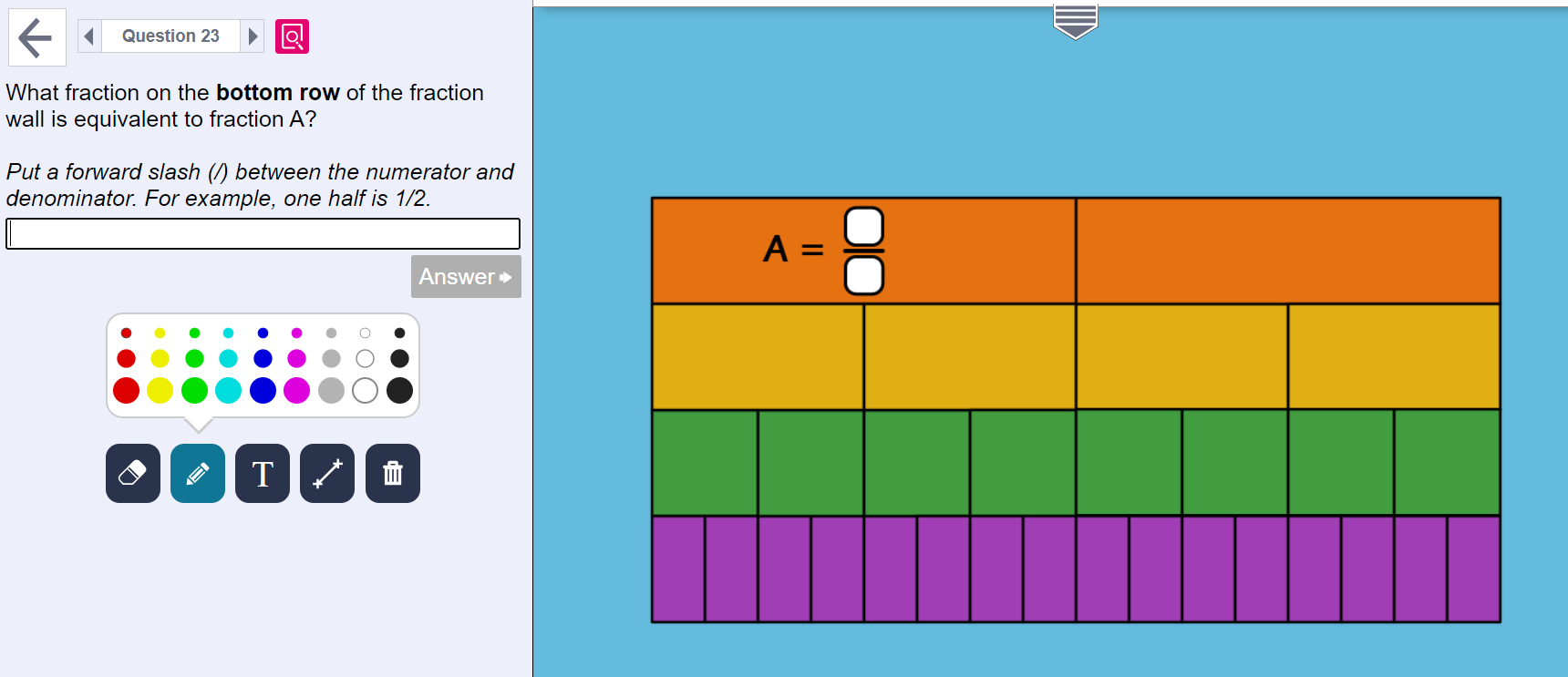 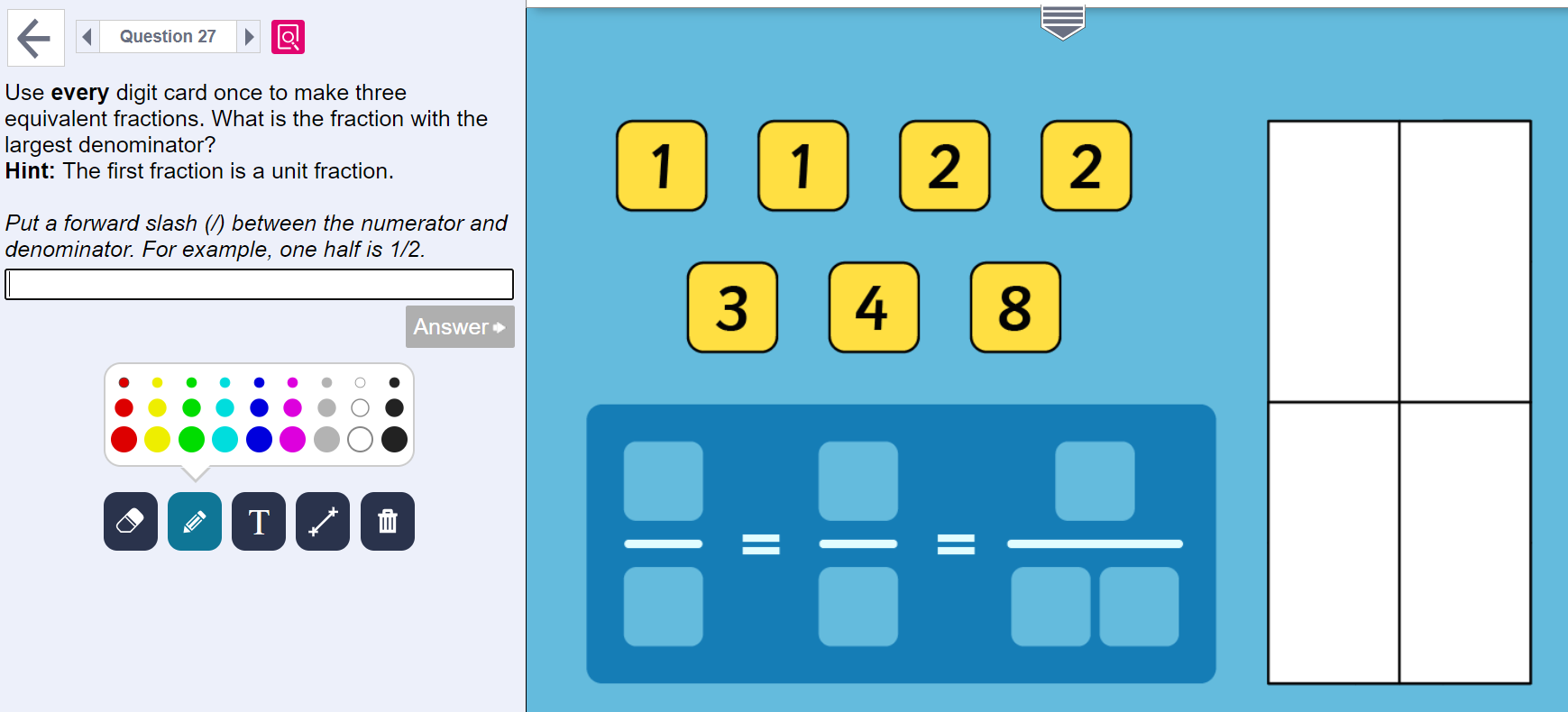 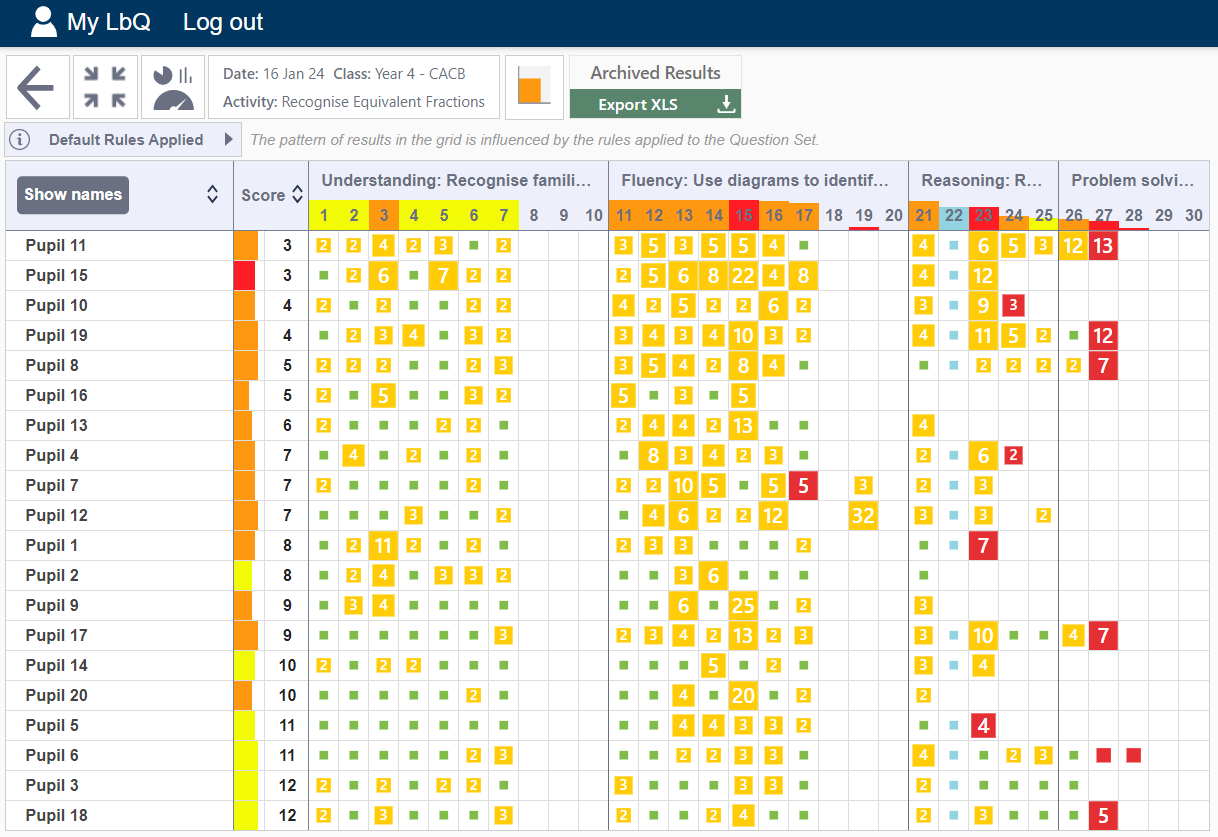 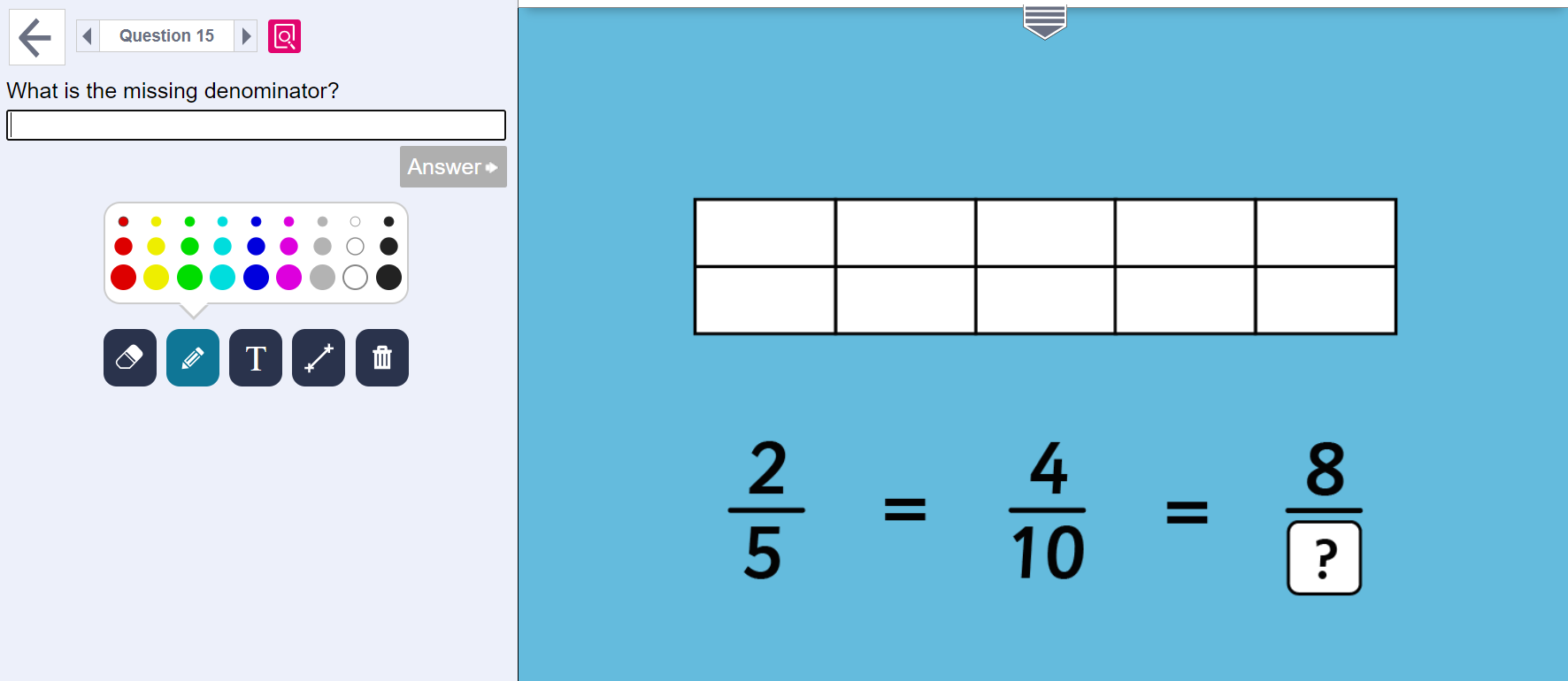 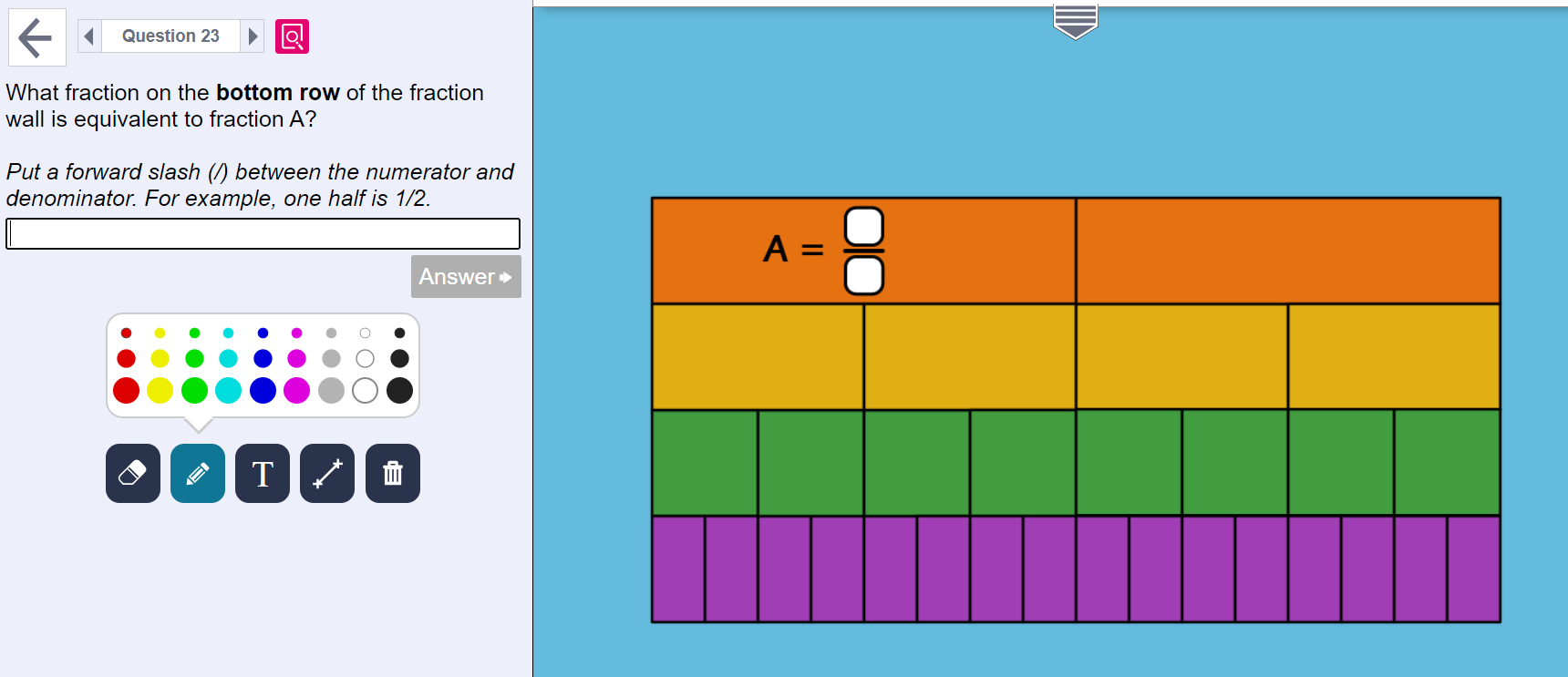 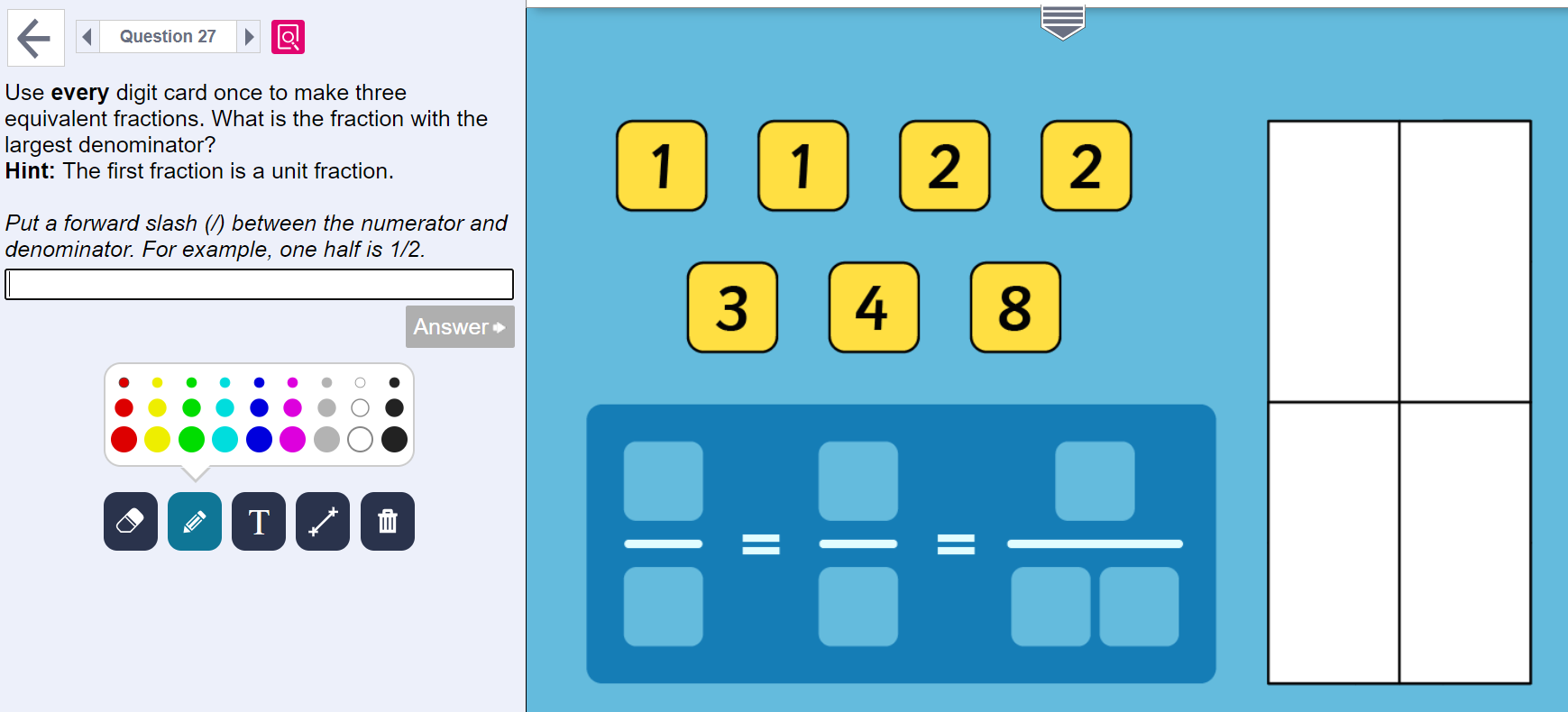 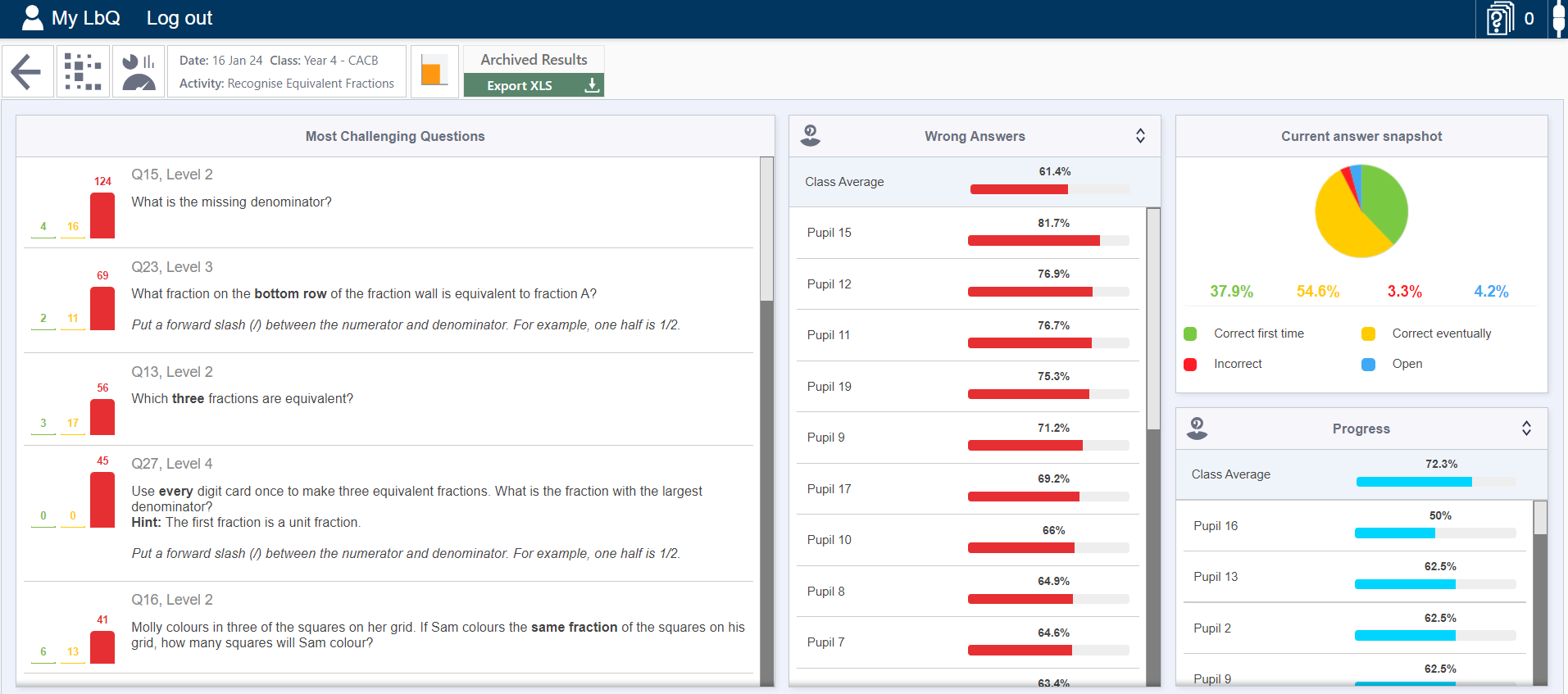 Chris Ayling | c.ayling@warrenpark.hants.sch.uk
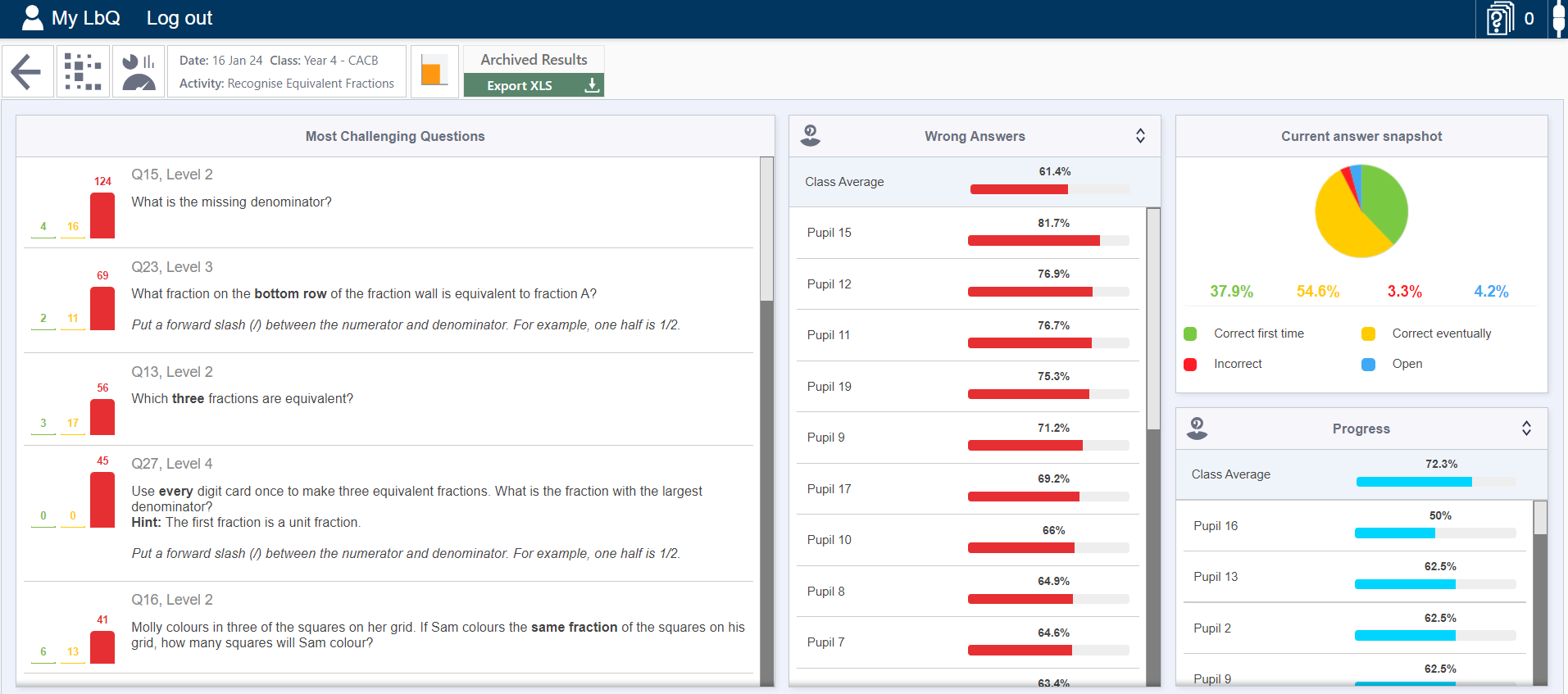 Chris Ayling | c.ayling@warrenpark.hants.sch.uk
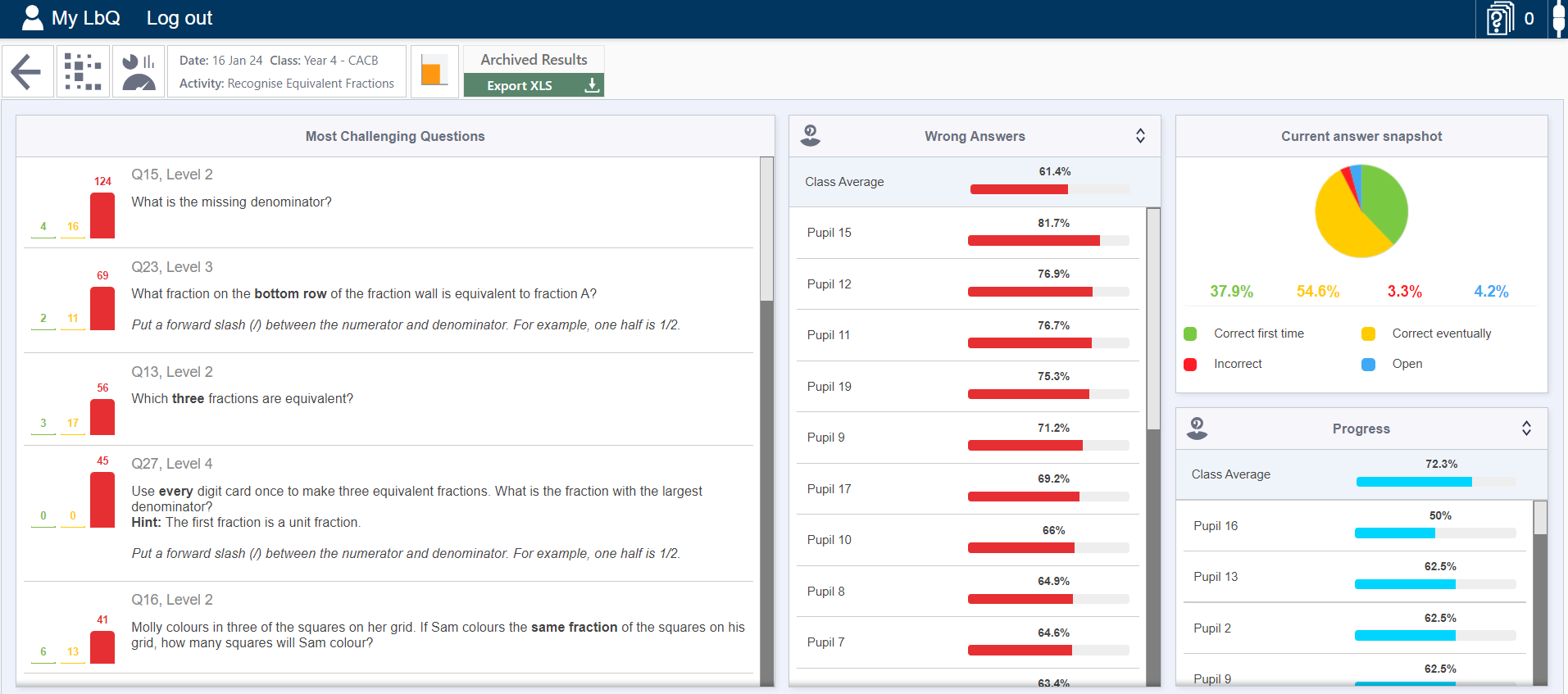 Chris Ayling | c.ayling@warrenpark.hants.sch.uk
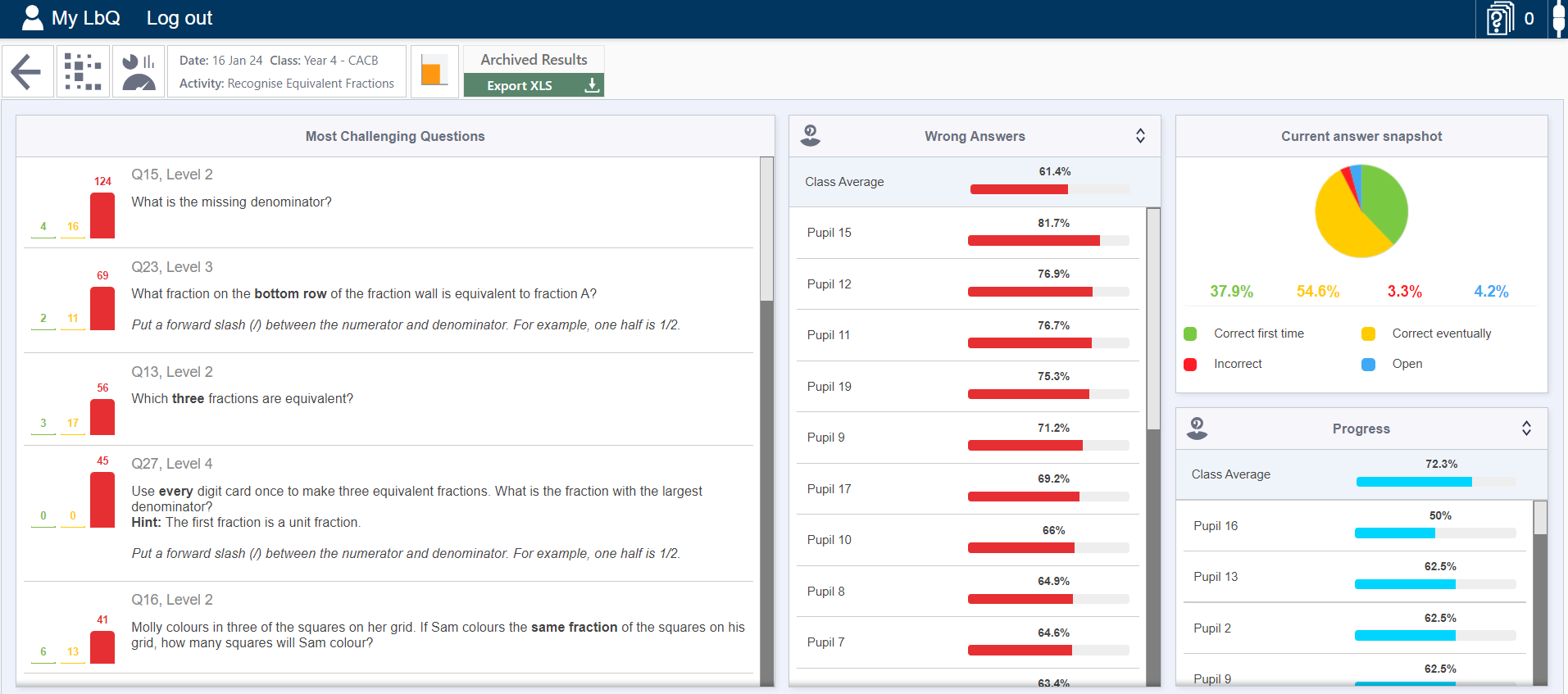 Chris Ayling | c.ayling@warrenpark.hants.sch.uk
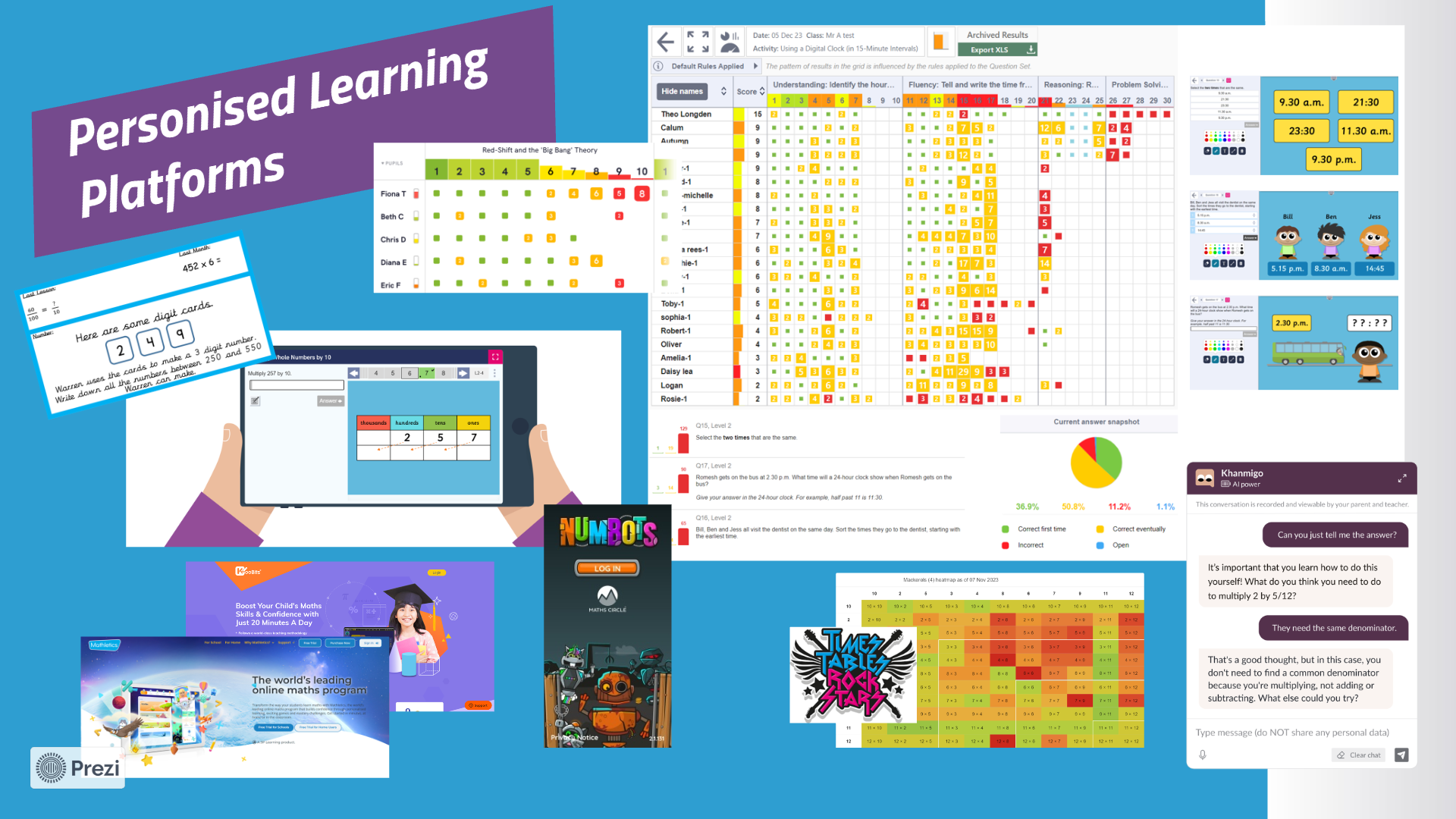 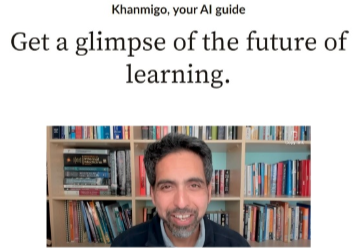 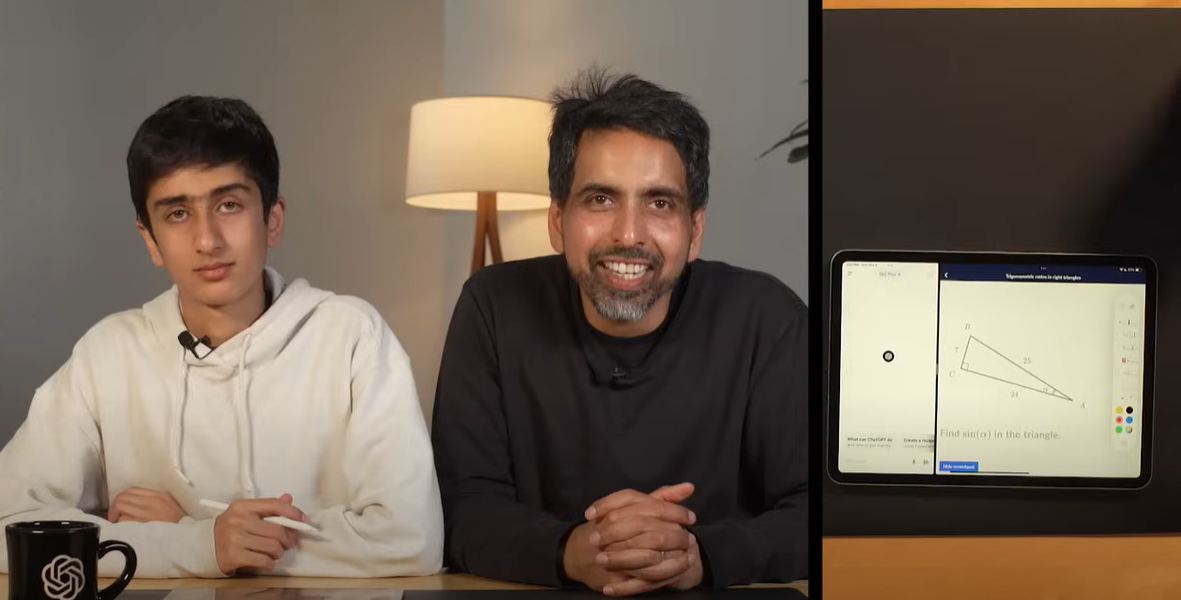 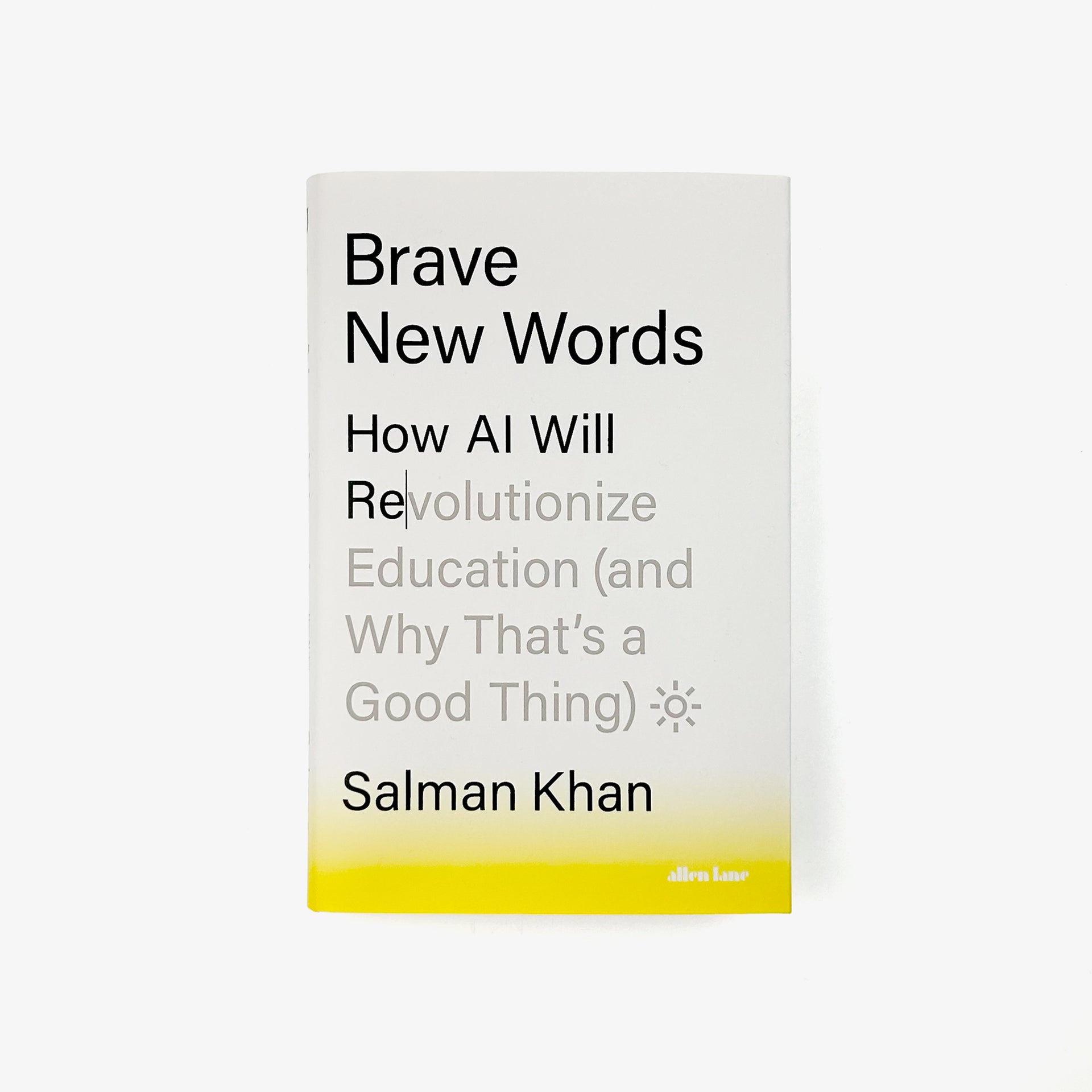 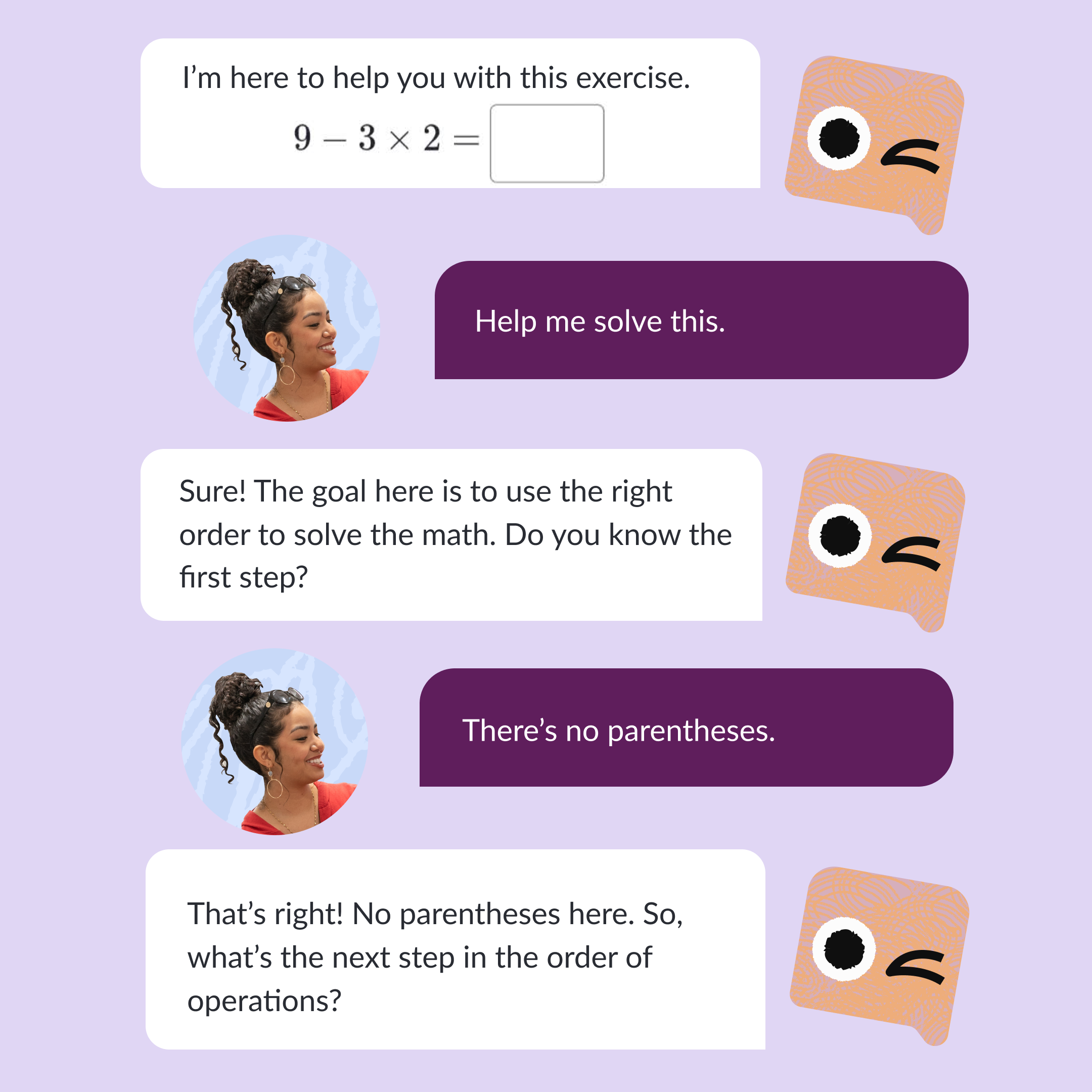 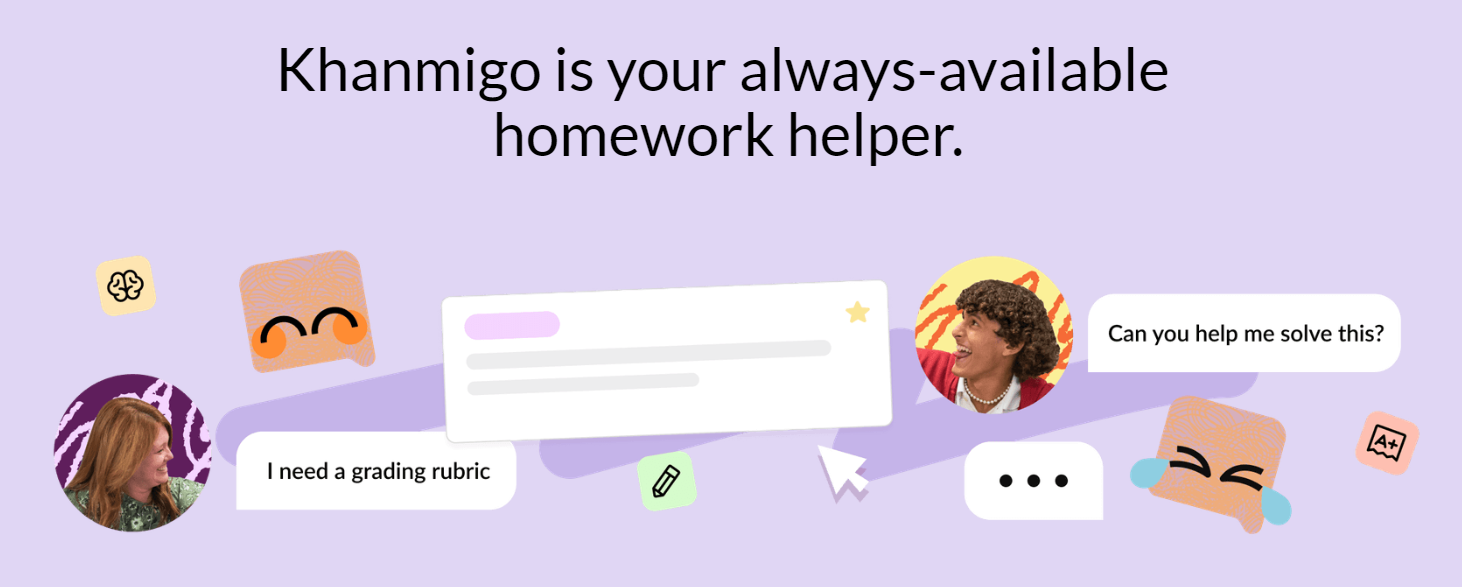 Chris Ayling | c.ayling@warrenpark.hants.sch.uk